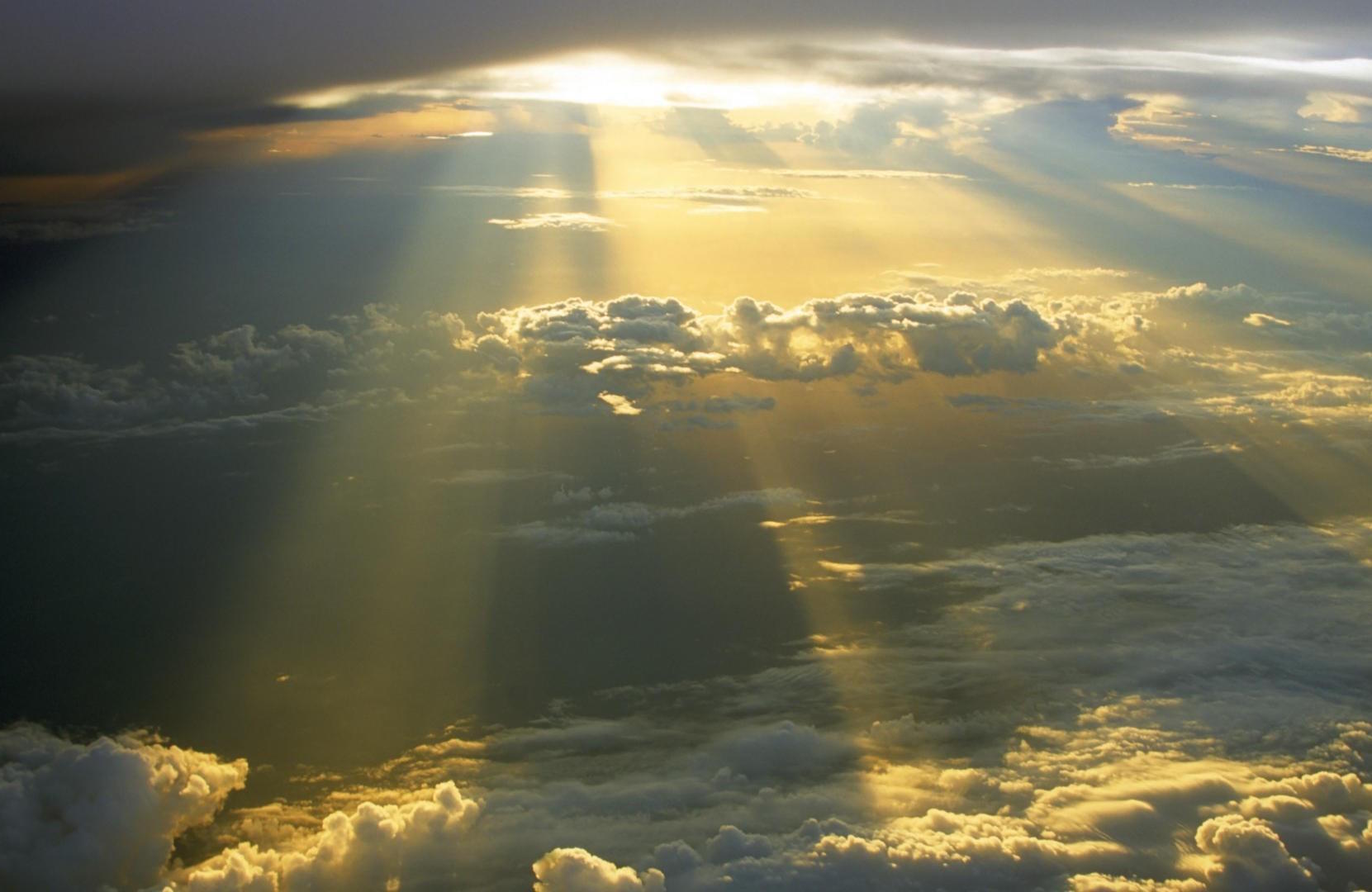 De Estalmat... al cielo
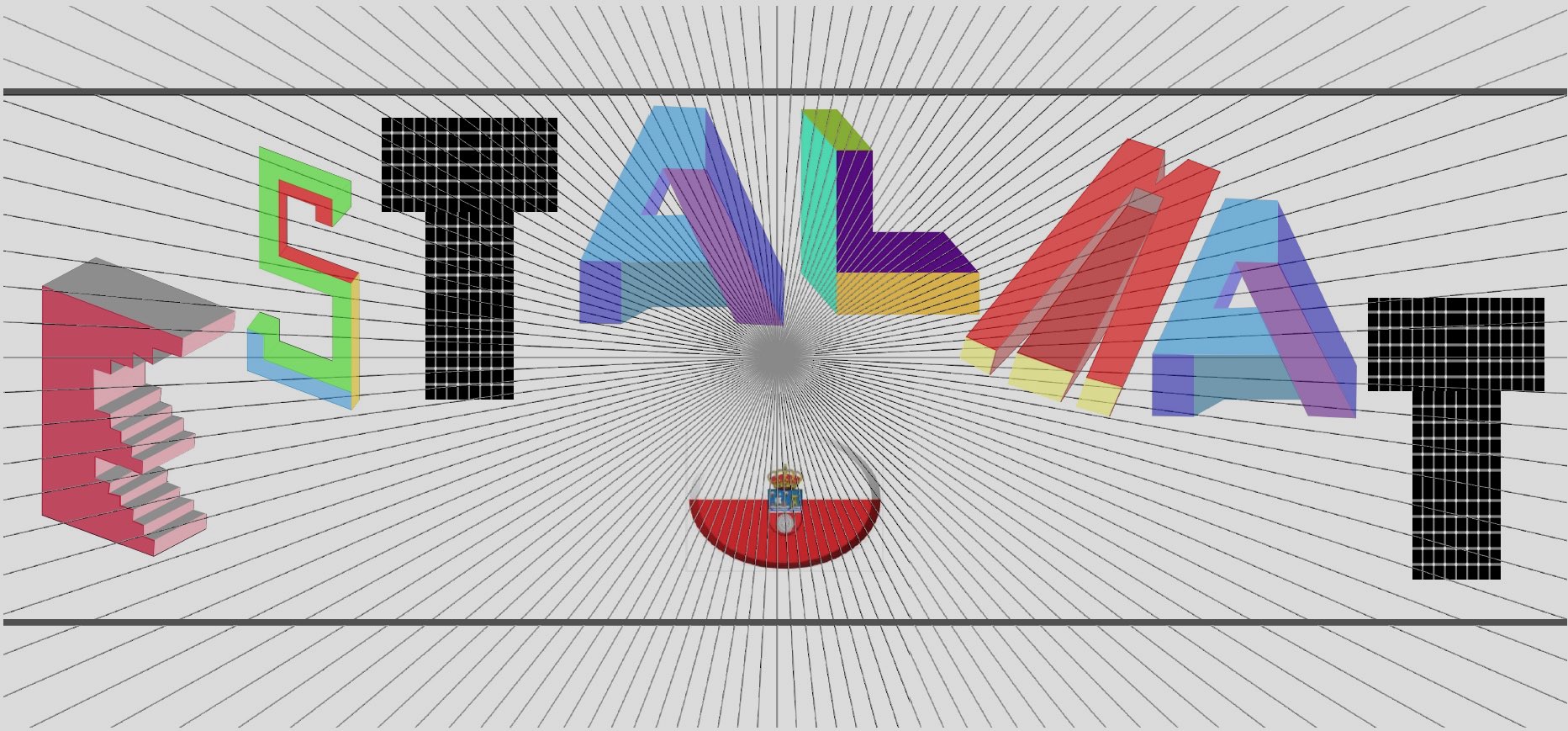 Neila Campos (Dpto. Matemática Aplicada, UC)Francisco Carrera (Instituto de Física de Cantabria)
ESTALMAT CANTABRIA
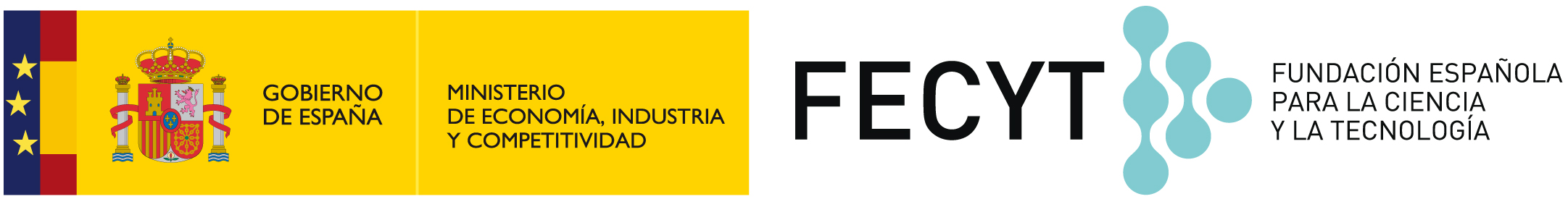 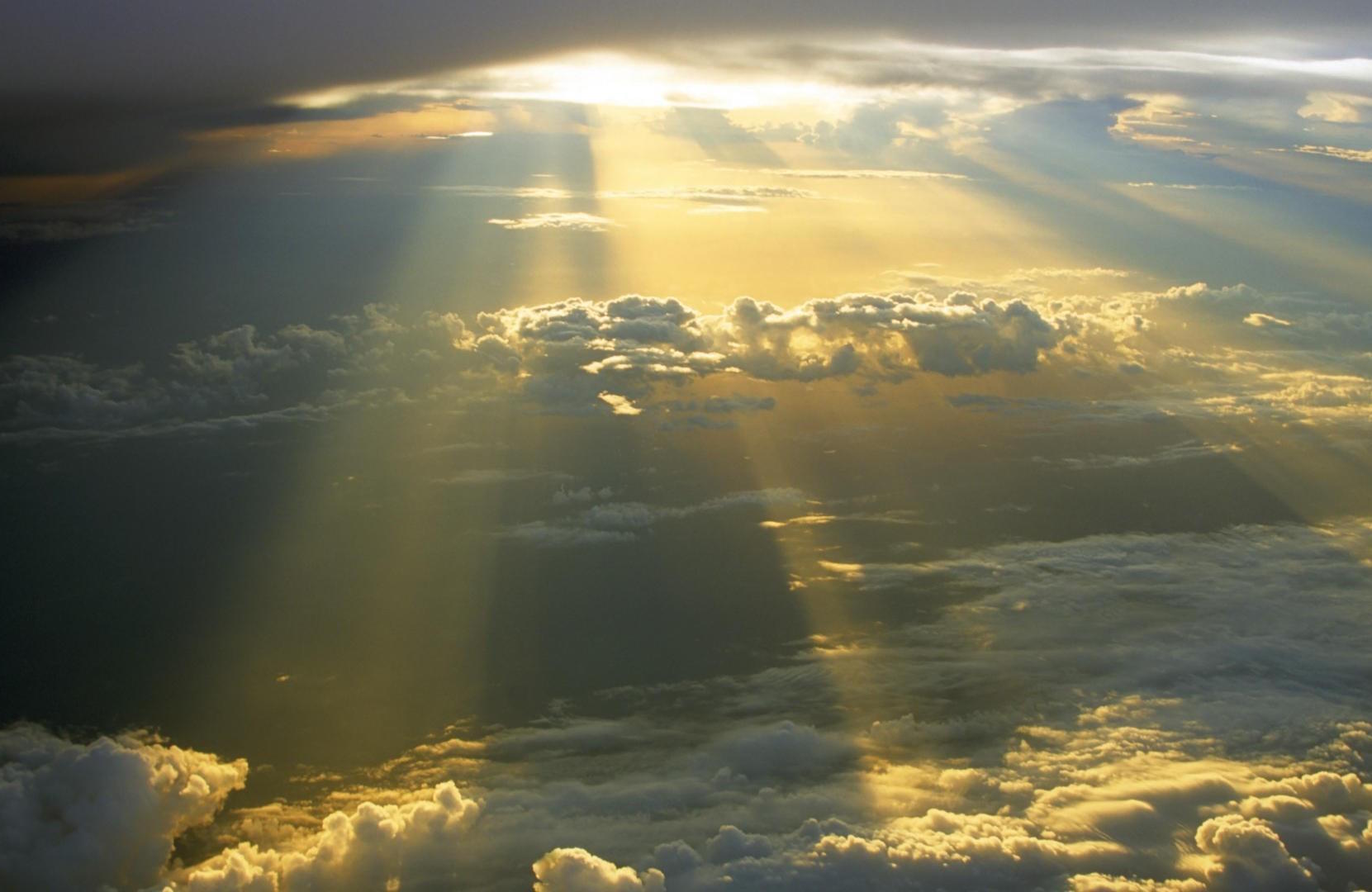 Viajando por el espacio (Francisco)     Veteranos, 2 sesiones
Relojes de Sol (Neila)     1º Estalmat
La Tierra Paralela (Neila)     Veteranos
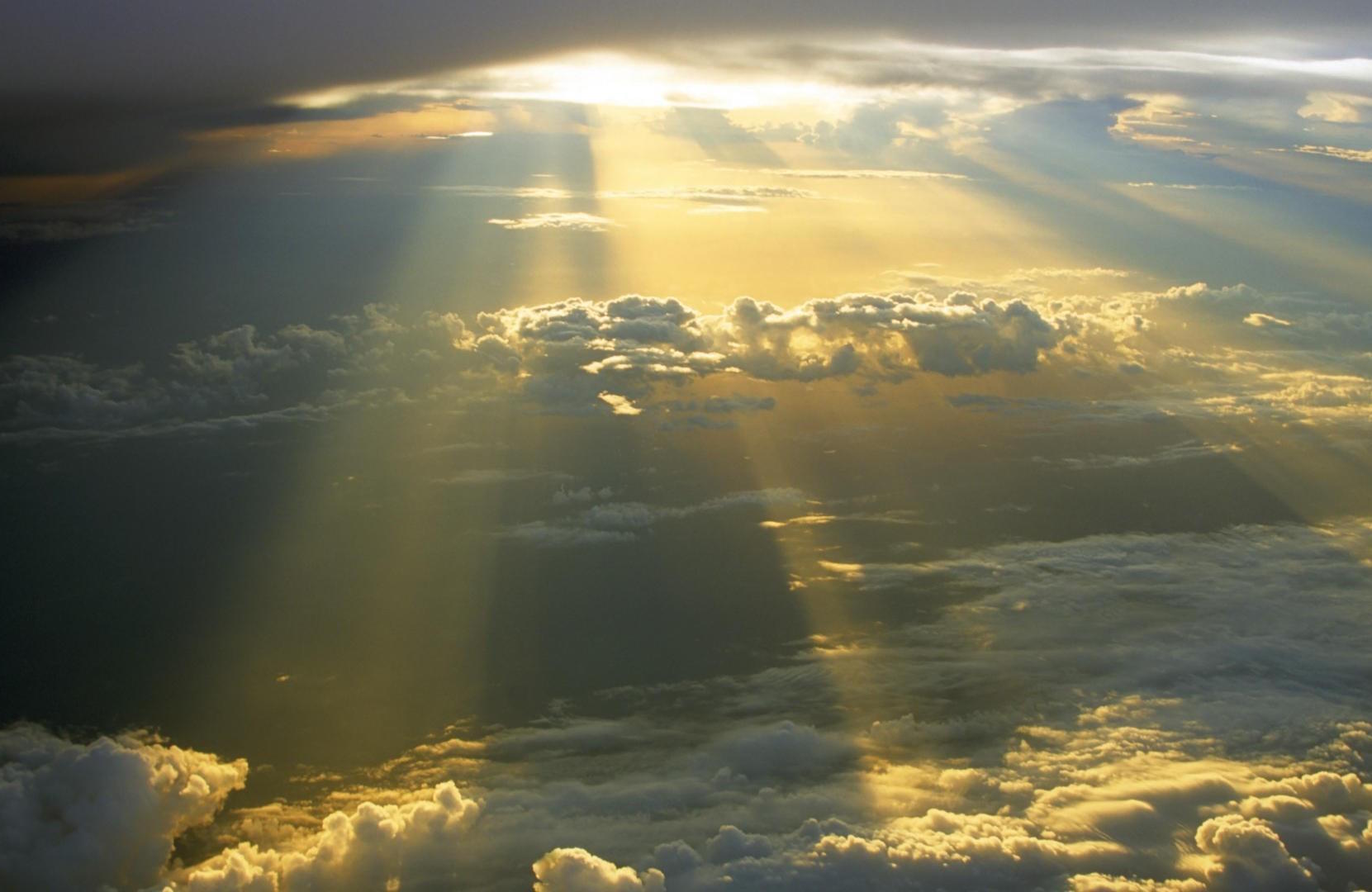 Viajando por el espacio (Francisco)     Veteranos, 2 sesiones
Relojes de Sol (Neila)     1º Estalmat
La Tierra Paralela (Neila)     Veteranos
Planetas y satélitesViajando por el espacio
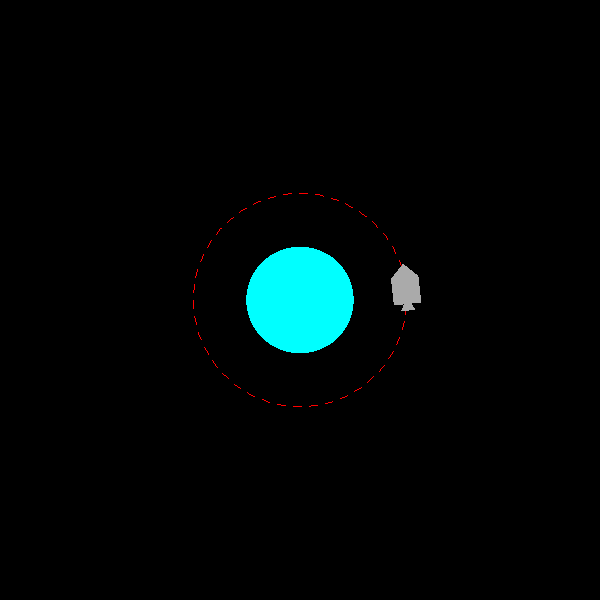 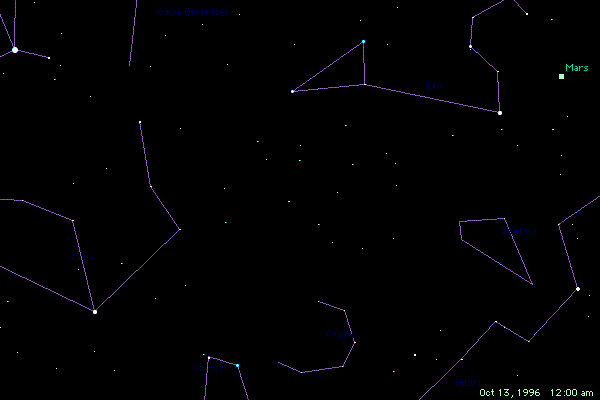 El modelo de Ptolomeo (s. II)
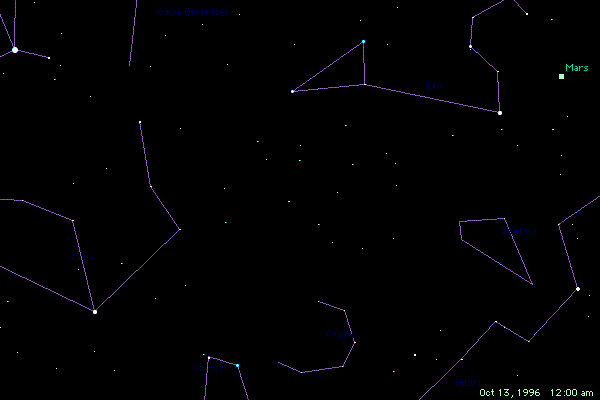 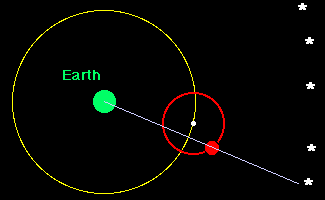 Movimiento retrógrado de los planetas
No vale con movimientos circulares uniformes
Composiciones de movimientos circulares ~uniformes
Epiciclos
Deferentes
Ecuante
http://astro.unl.edu/naap/ssm/animations/ptolemaic.swf
Leyes de Kepler
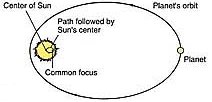 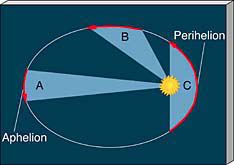 Los planetas siguen órbitas elípticas, estando el Sol en uno de los focos (1609)
Las áreas barridas por los radios de los planetas son proporcionales al tiempo empleado por estos en recorrer el perímetro de dichas áreas (1609)
El cuadrado de los períodos de la órbita de los planetas es proporcional al cubo de la distancia promedio al Sol (1618)
 http://astro.unl.edu/naap/pos/animations/kepler.html
El cañón de Newton(Wikipedia)
http://galileoandeinstein.physics.virginia.edu/more_stuff/flashlets/NewtMtn/NewtMtn.html
0 m/s
6000 m/s
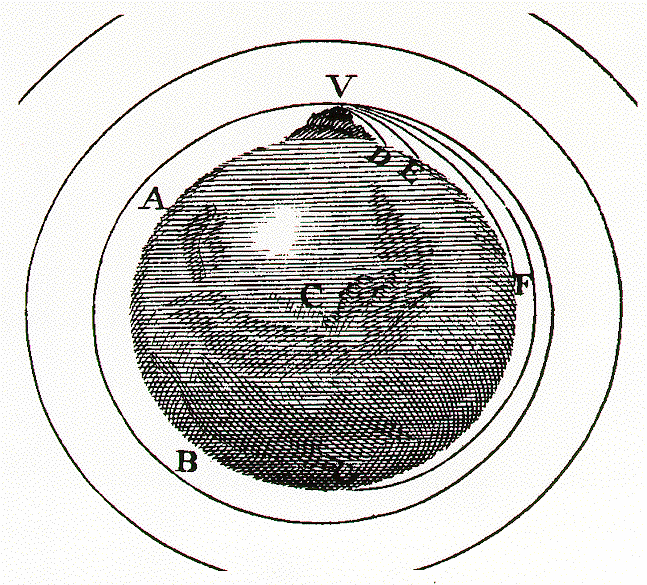 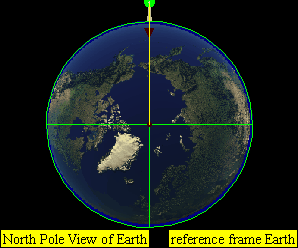 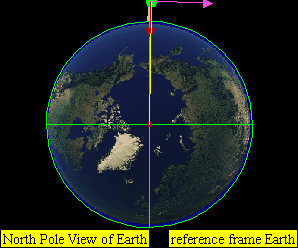 8000 m/s
11200 m/s
7300 m/s
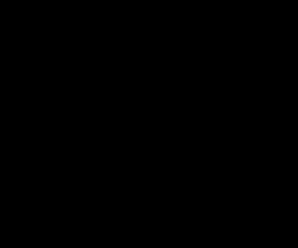 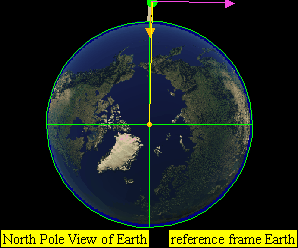 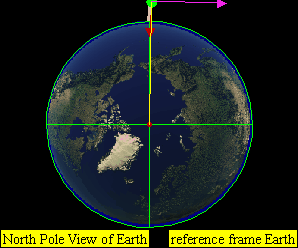 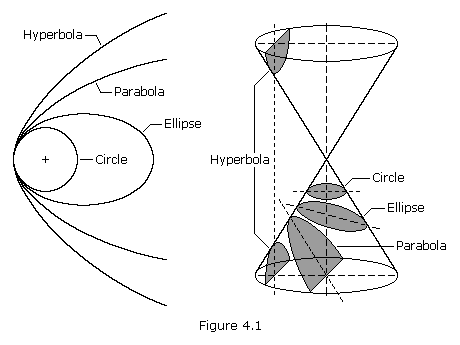 Cónicas(geométrico)
Cónicas: intersección de cono y plano
circunferencia: plano ⊥ eje
elipse: plano inclinado < generatriz
parábola: plano || generatriz
hipérbola: plano inclinado > generatriz
dos ramas!
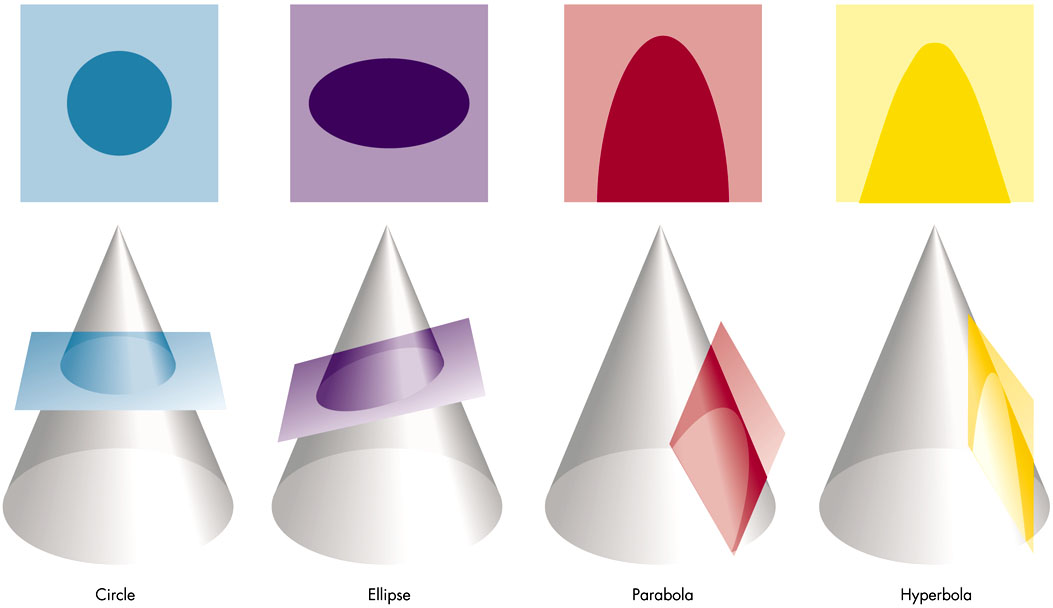 (“Fuerza centrífuga/centrípeta”)
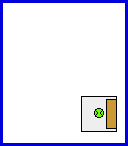 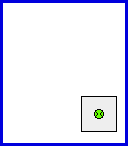 1ª ley de Newton: en ausencia de fuerza, un objeto o se mantiene en reposo o se mantiene en movimiento rectilíneo uniforme
Cuando hay un giro, el objeto experimenta una fuerza radial aparente (debida a la inercia) de valor F=mvT2 /r 
“Fuerza centrífuga”
Movimiento circular uniforme:3ª Ley de Kepler
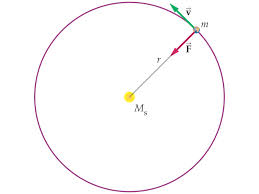 Un astro en una órbita circular de radio a y periodo T:
Distancia recorrida en un periodo: 2πa
Tiempo que tarda en recorrerla: T
Velocidad orbital: vT=2πa/T
 Fuerza centrífuga=Fuerza gravedad
GMm/a2=mvT2/a ⇒GM/a=4π2a2/T2 ⇒a3/T 2=GM/4π2 constante
3ª ley de Kepler: se puede demostrar para órbitas elípticas también
Si escribimos a en U.A. (distancia Tierra-Sol), T en años y M en masas solares M⊙
a3/T 2=M
http://astro.unl.edu/naap/pos/animations/kepler.html
Satélites artificiales
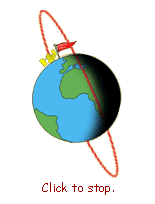 Cada satélite se coloca en la órbita en la que mejor cumpla su misión:
Cuanto más lejos, más combustible es necesario para llevarlo allí
El plano de la órbita es fijo, la Tierra gira “por debajo”
Satélites artificiales
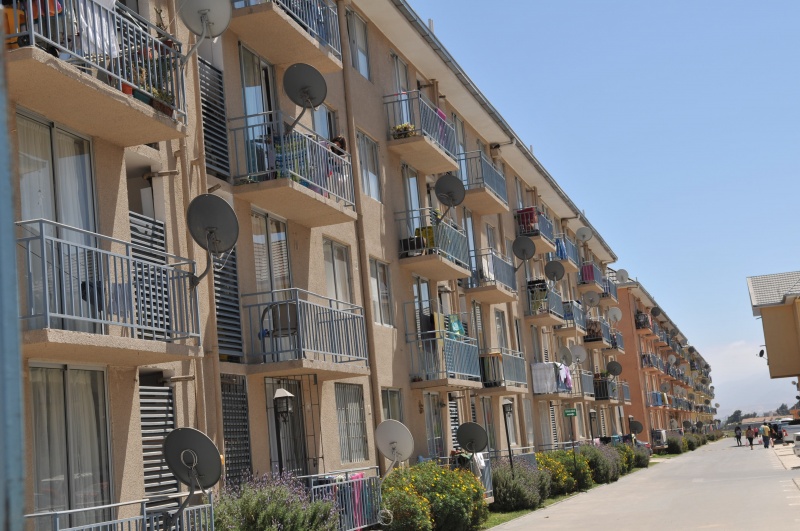 Satélites de TV:
Antenas fijas: ¿cómo es posible?
Satélites artificiales
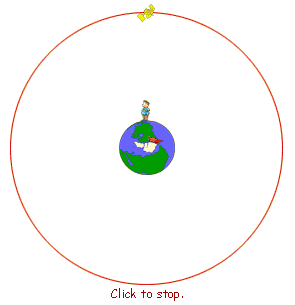 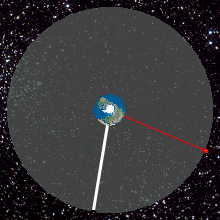 Satélites de TV:
Órbitas con T=24h ⇒ h=35786km  Geosíncronas
Si en plano del Ecuador: Geoestacionario GEO
Estacionario en el cielo visto desde la superficie terrestre
Satélites artificiales
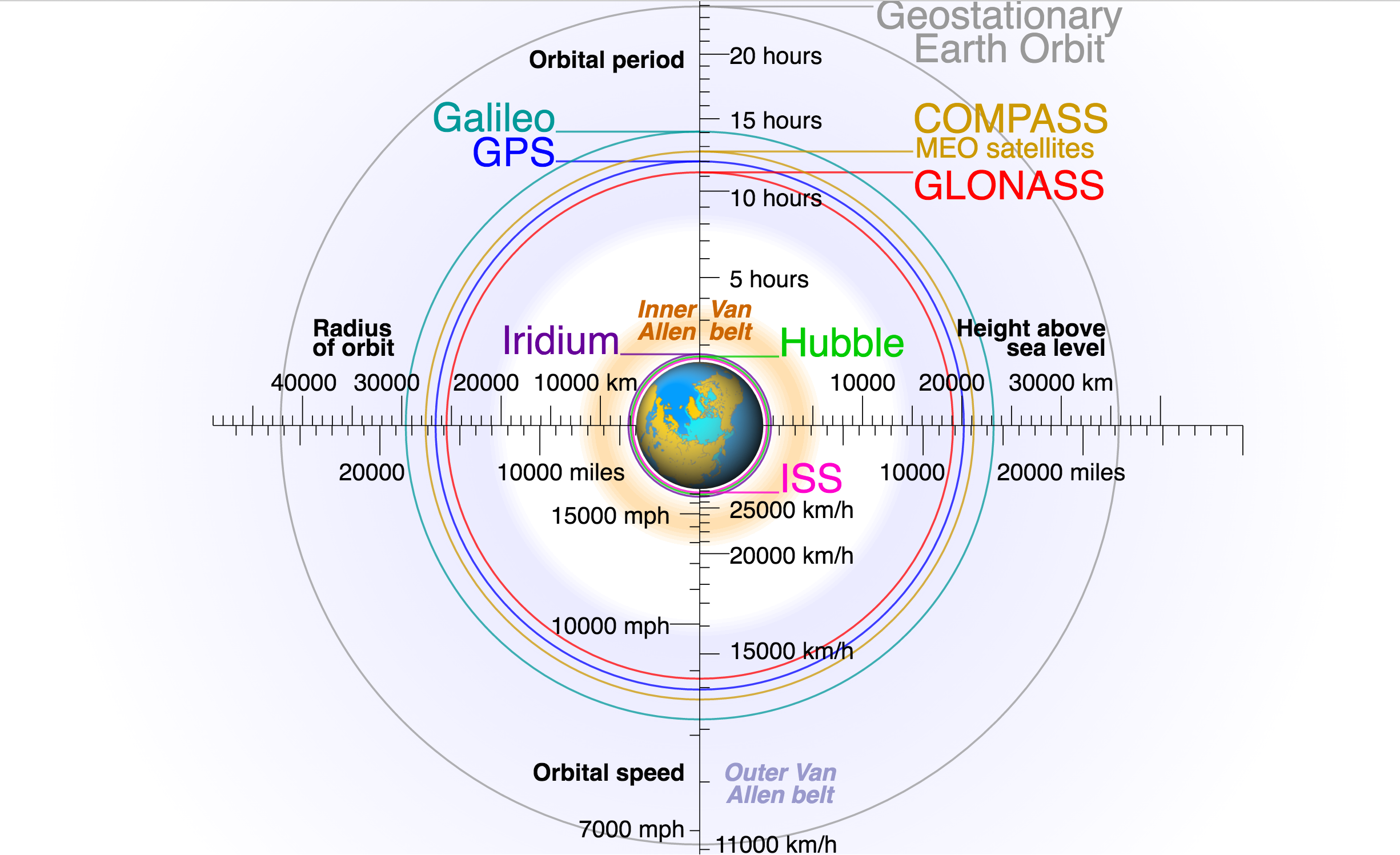 http://www.science-animations.com/support-files/satellite.swf
Maniobras orbitales
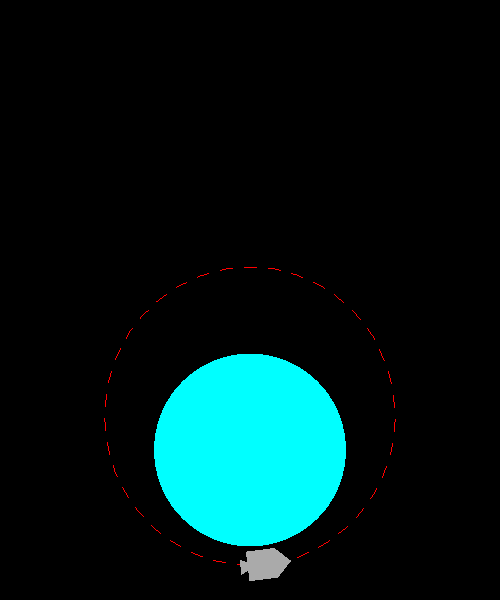 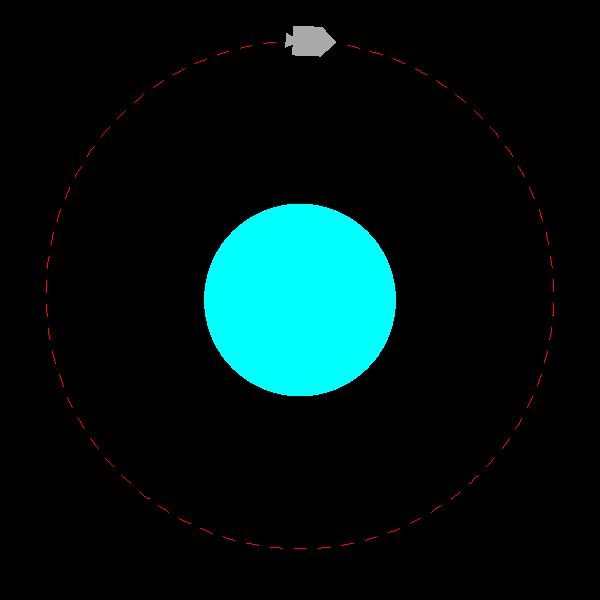 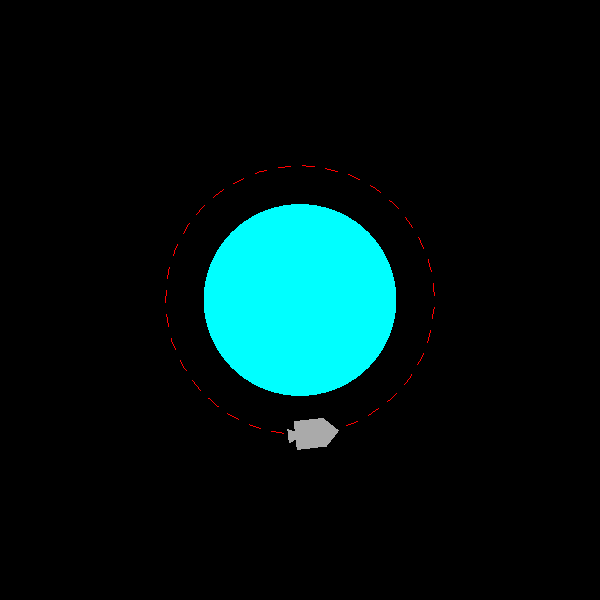 Desde una órbita ¿cómo se va a otra? Cambio velocidad Δv
Si se aumenta velocidad: se cambia a órbita con mayor a
Si se disminuye velocidad: se cambia a órbita con menor a
Si se hace tangencialmente en apo/perigeo: se mantiene orientación
Si se hace en otra dirección: también se cambia orientación
http://www.physics.usyd.edu.au/~helenj/Planets/orbits.html
Órbitas de Hohmann
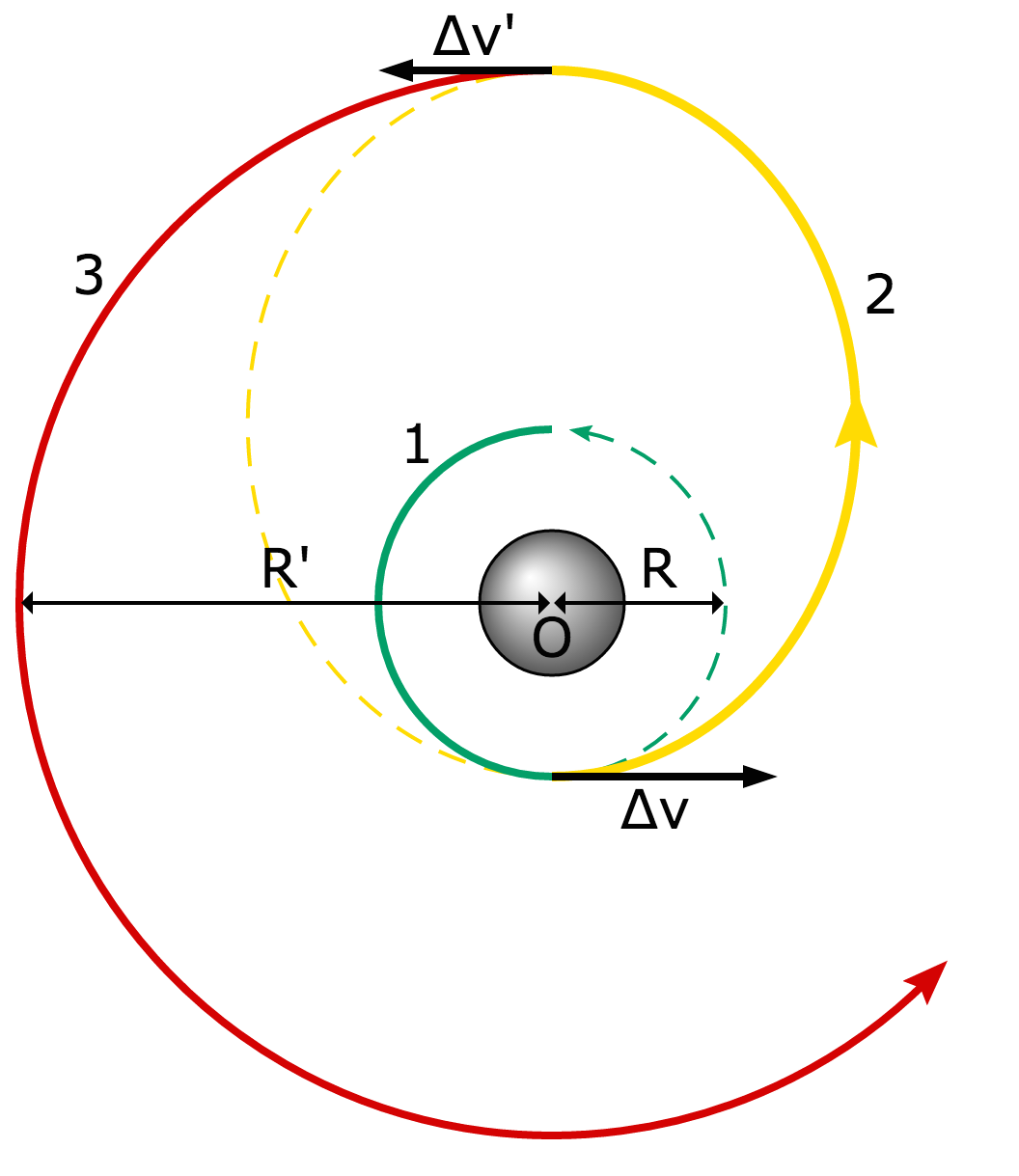 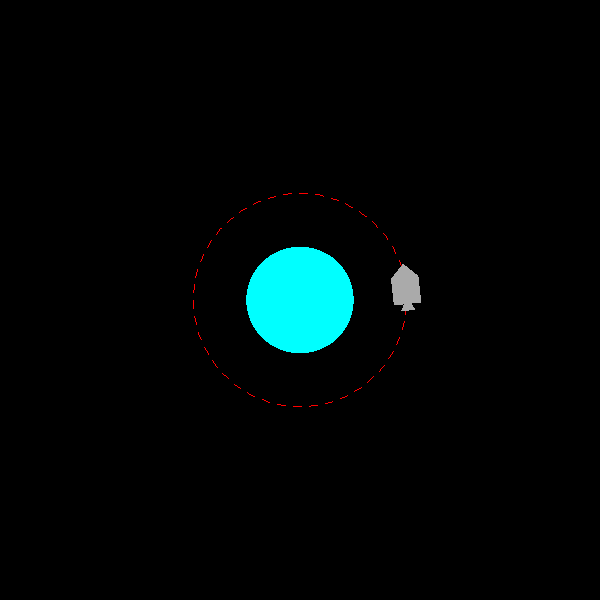 Desde una órbita circular ¿cómo se va a otra más alta?
Uso de una elipse tangente a las órbitas inicial y final
Primera fase: en perigeo, encendido directo para entrar en elipse
Segunda fase: en apogeo, encendido directo para entrar en círculo
Órbita de Hohmann: la más eficiente
http://www.physics.usyd.edu.au/~helenj/Planets/orbits.html
Viajando entre planetas
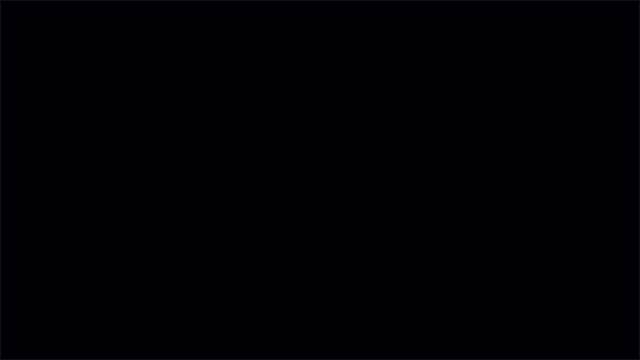 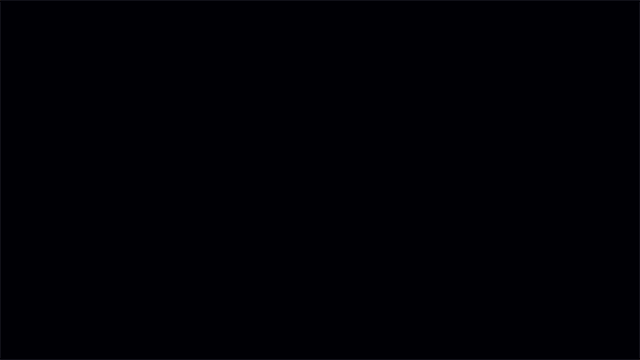 Usando órbita de Hohmann
Pero planeta tiene que estar allí cuando llegues:
Tardarás la mitad del periodo de la órbita elíptica en llegar
Tienes que estimar el tiempo de salida teniendo en cuenta este retraso
Aproximación de cónicas:
Hohmann sólo buena aproximación entre planetas (Sol domina)
En esfera de influencia de planeta r=a(m/M)2/5: hiperbólica
En la práctica métodos numéricos precisos
Asistencia gravitatoria II
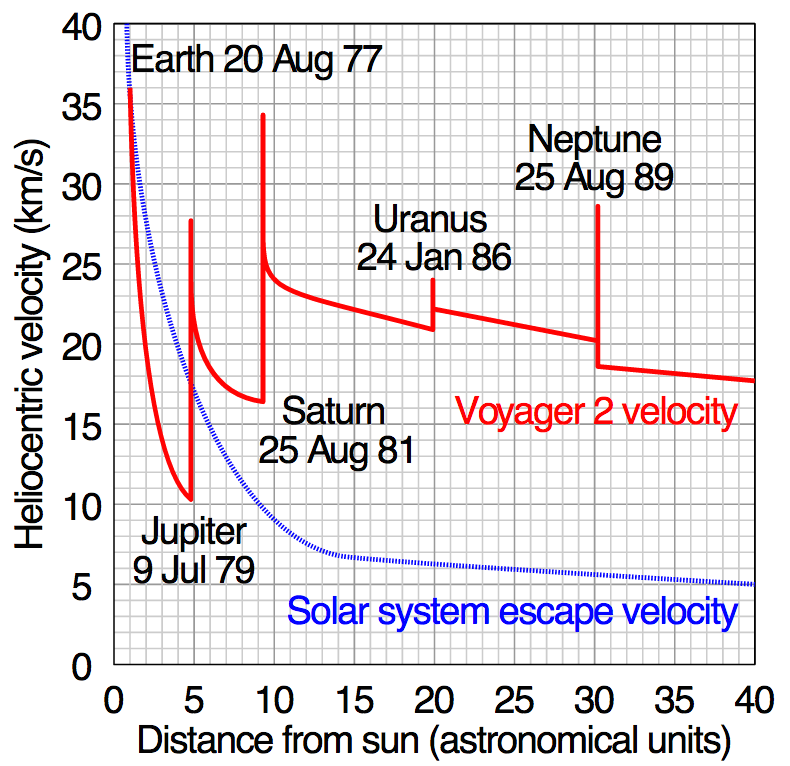 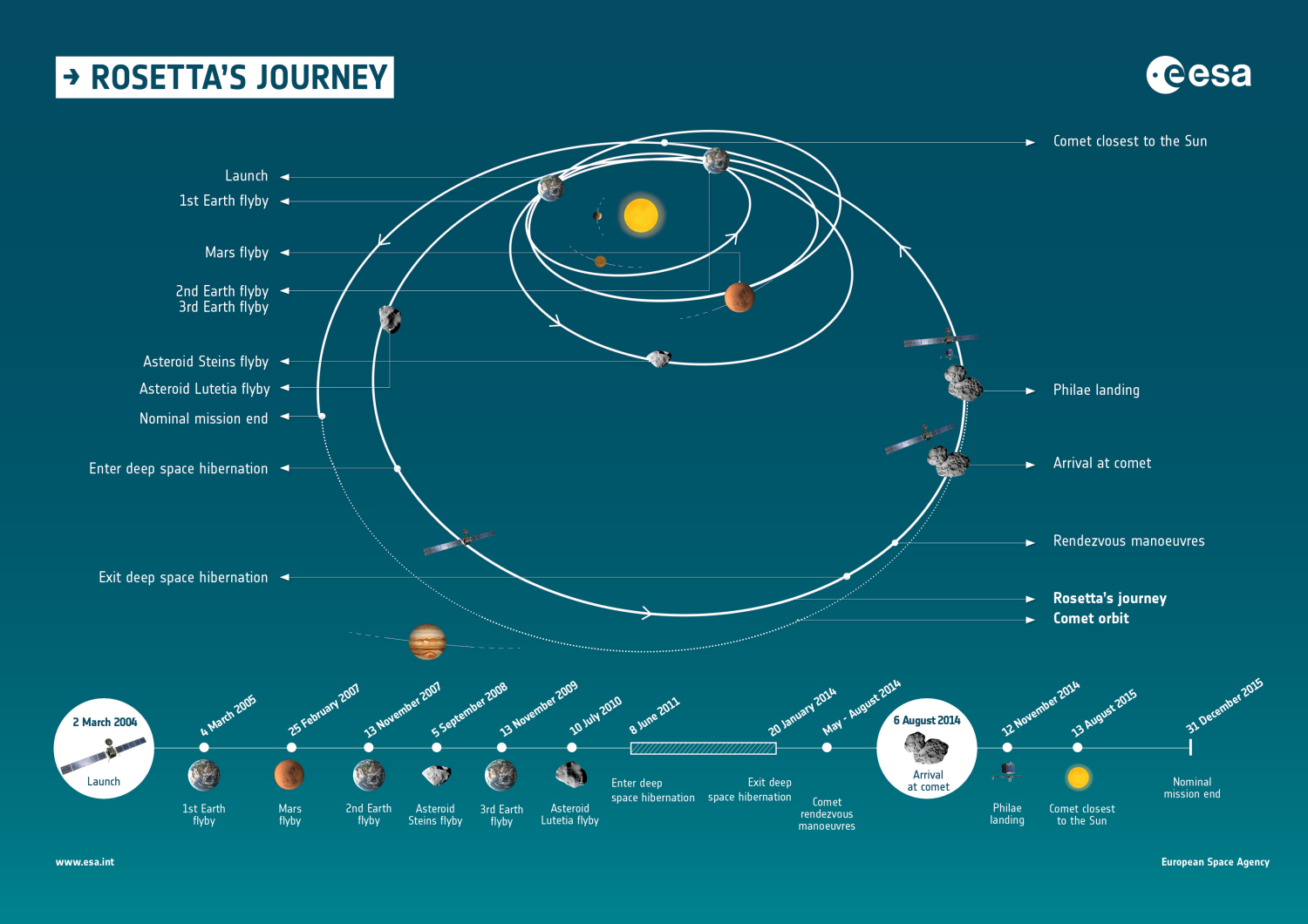 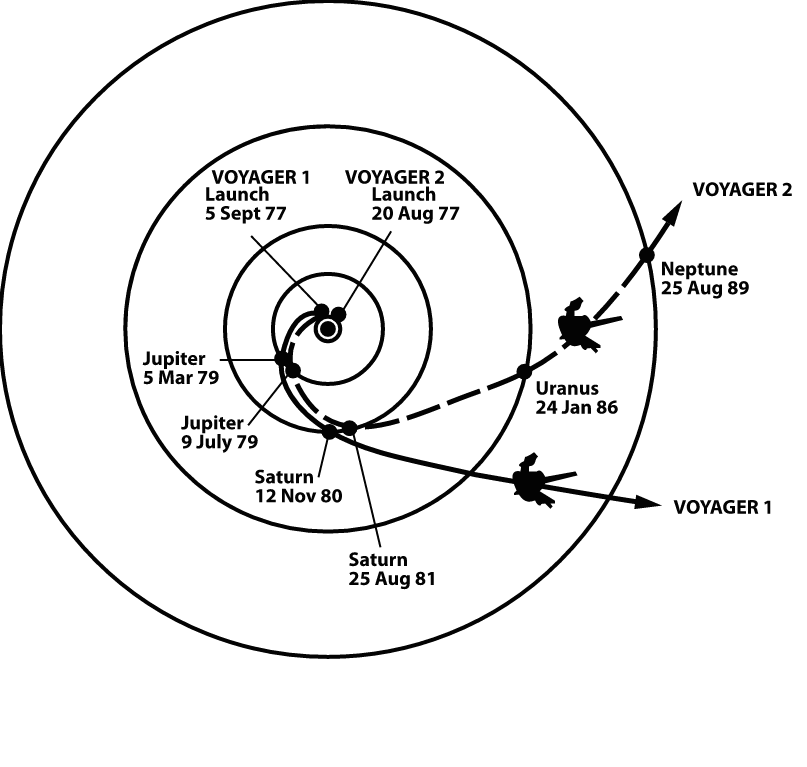 Pero requiere:
Alineación: “grand tour” de las Voyager
Mucho tiempo: repetidos fly-bys con ganancias sucesivas de velocidad
Ejercicio: Misión a Marte
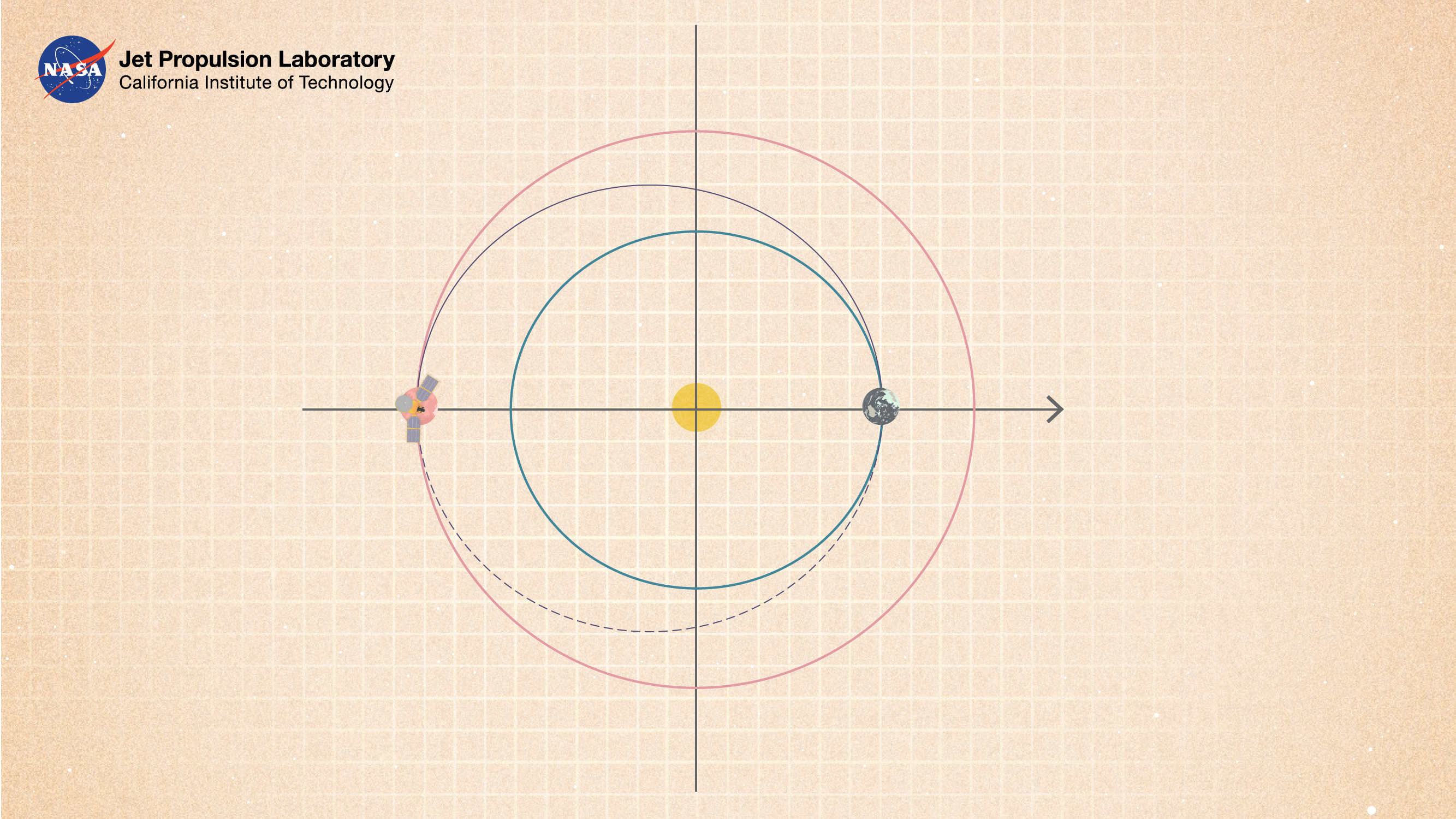 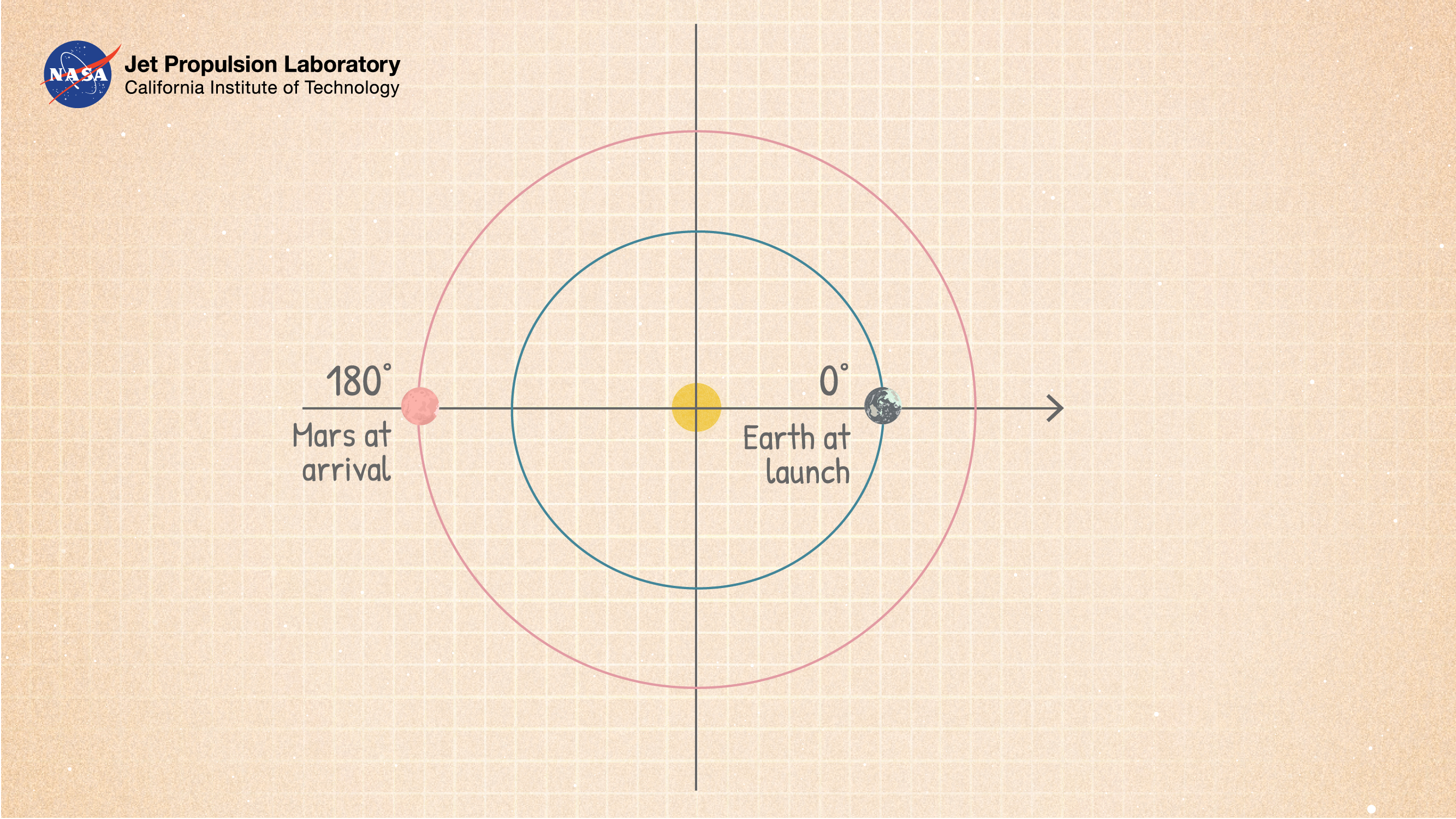 Aproximaciones:
Tierra y Marte órbitas circulares (a=1 y 1.52UA, respectivamente)
Mismo plano orbital
Usando órbita de Hohmann:
¿Cómo estimas el semieje mayor a y el periodo T?
Marte tiene que estar allí cuando llegues:
Tardarás la mitad del periodo de la órbita elíptica en llegar
Tienes que estimar el tiempo de salida teniendo en cuenta este retraso
Fechas propicias
http://venus.ifca.unican.es/~carreraf/Orbits/Orbits_FJCarrera_170317.xlsx
http://venus.ifca.unican.es/~carreraf/Orbits/LongitudHeliocentricaPlanetas_2016-20.xlsx
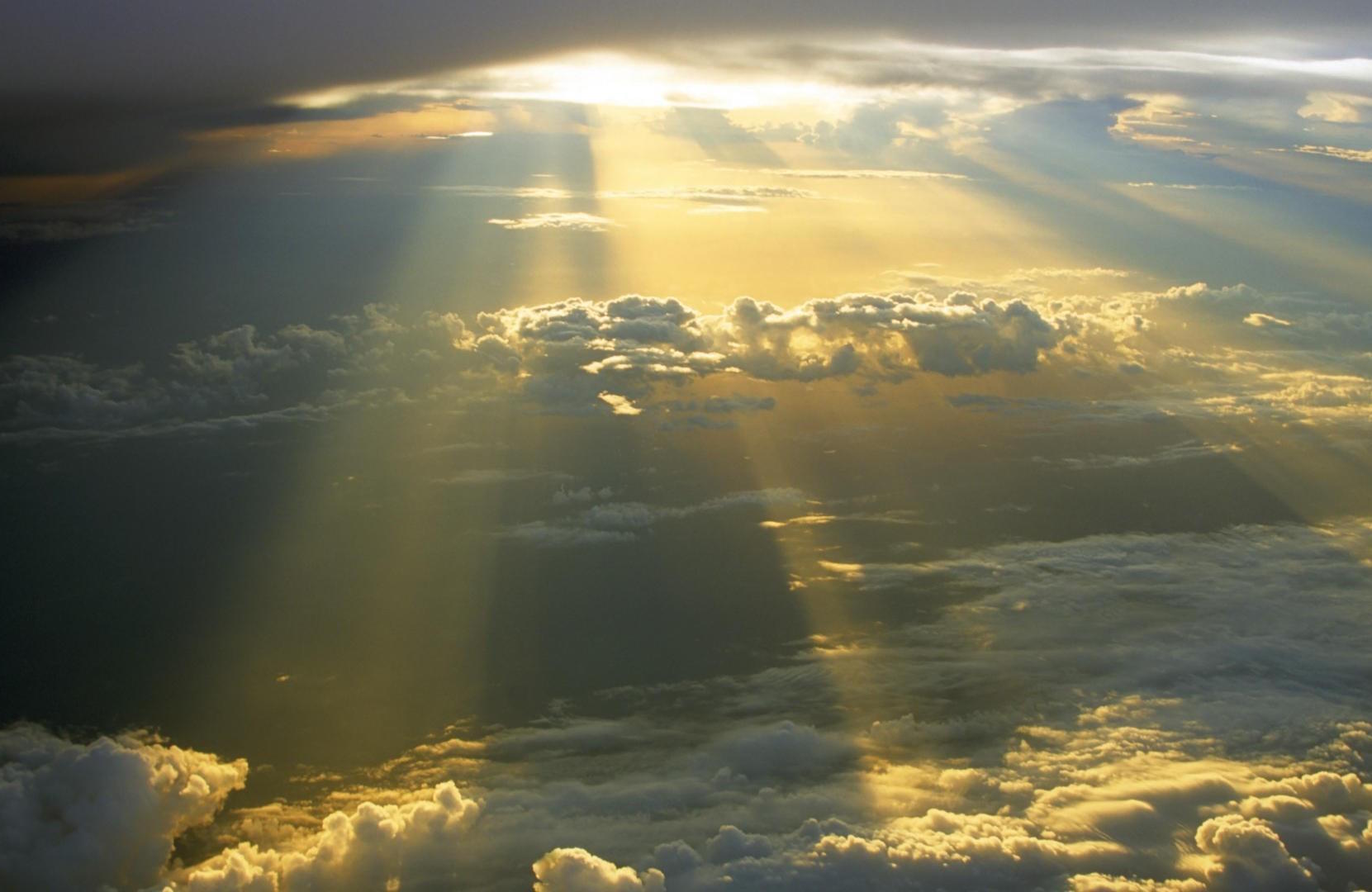 Viajando por el espacio (Francisco)     Veteranos, 2 sesiones
Relojes de Sol (Neila)     1º Estalmat
La Tierra Paralela (Neila)     Veteranos
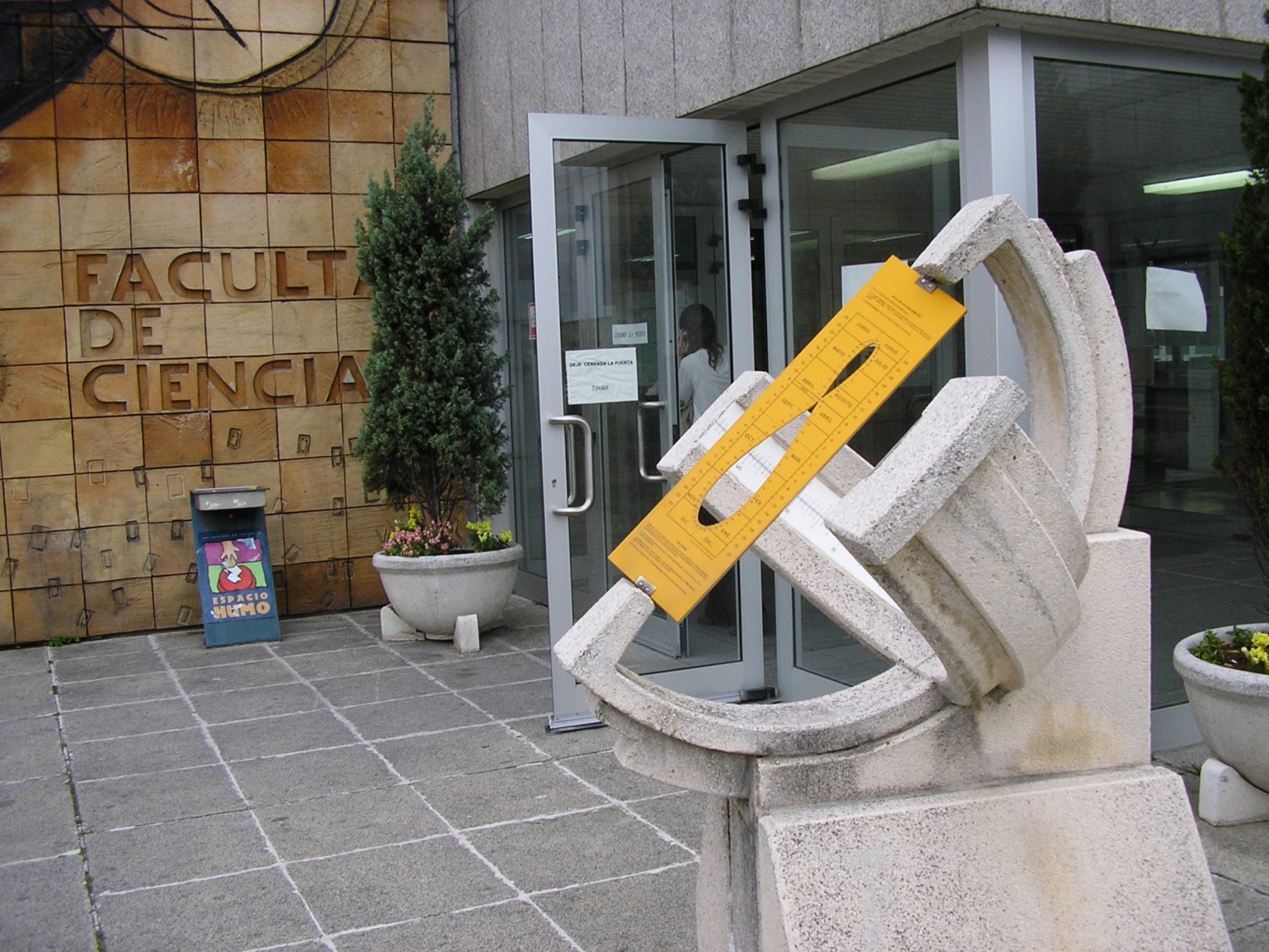 Relojes de sol
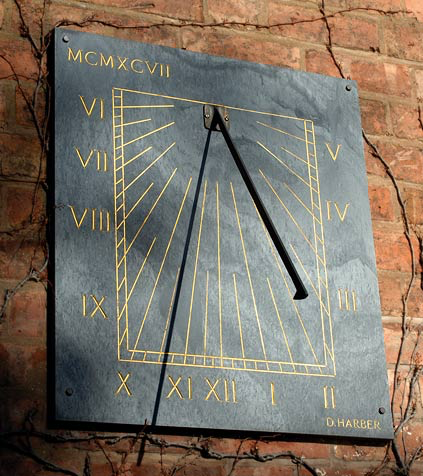 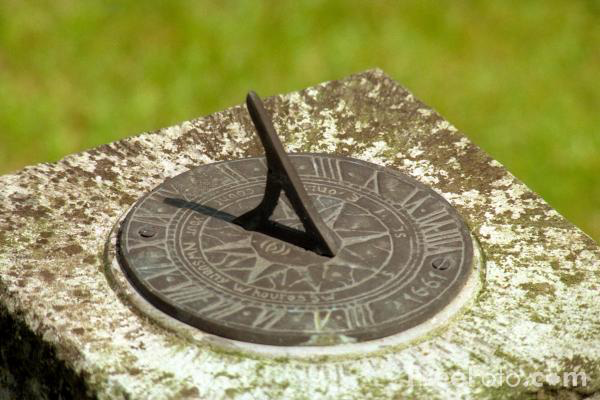 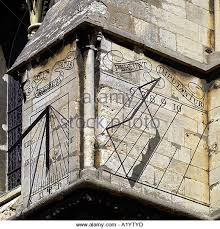 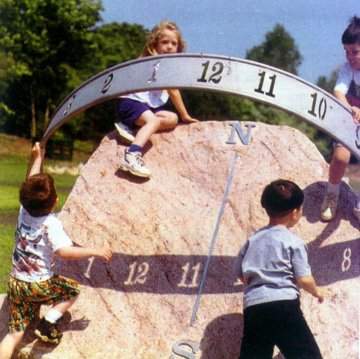 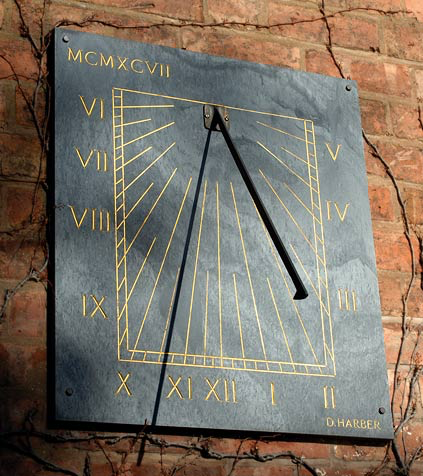 ¿Qué hora marca?
La Tierra es un reloj
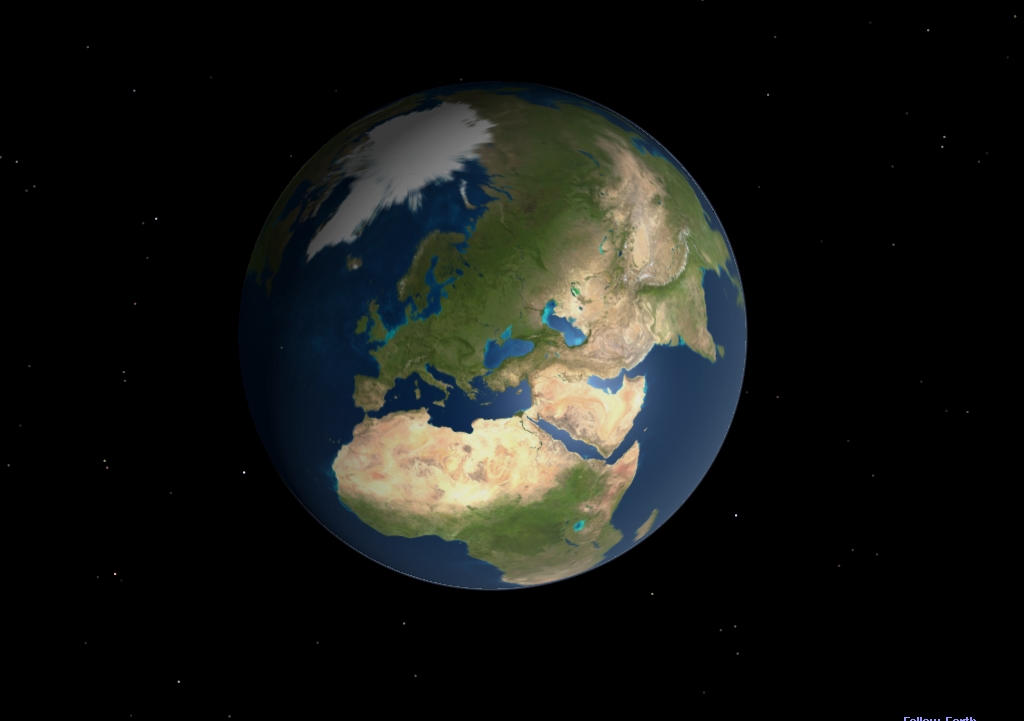 24 h
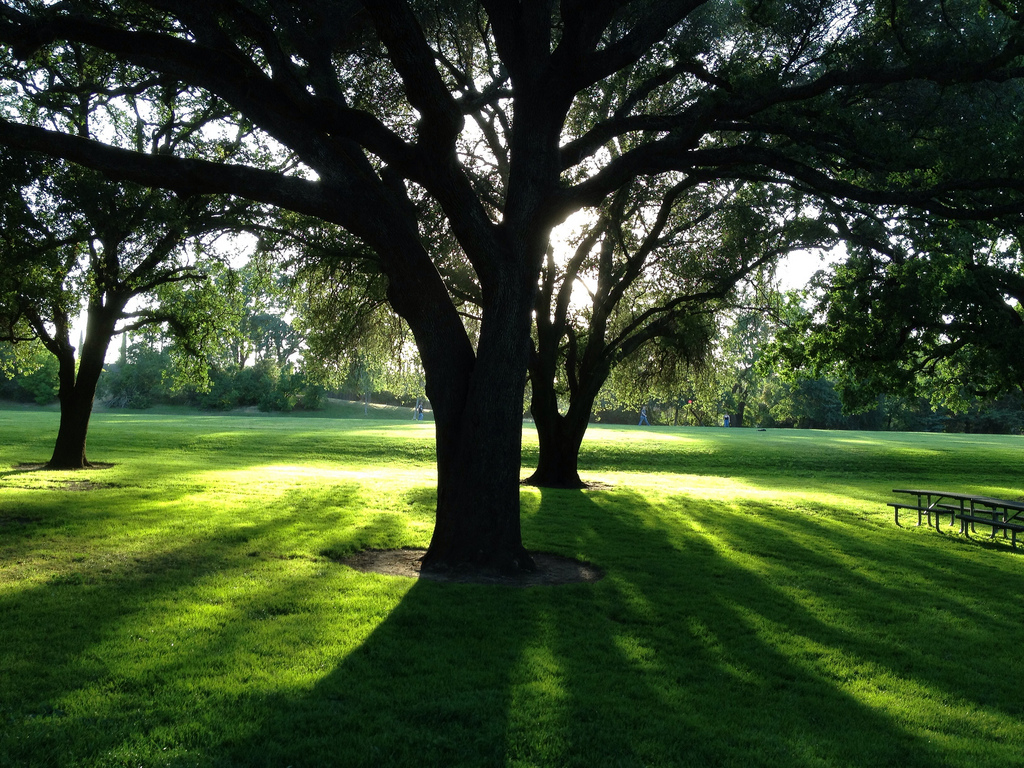 Para saber cómo se mueven las sombras...
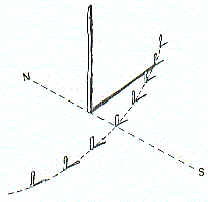 ... hay que entender el movimiento aparente  del Sol
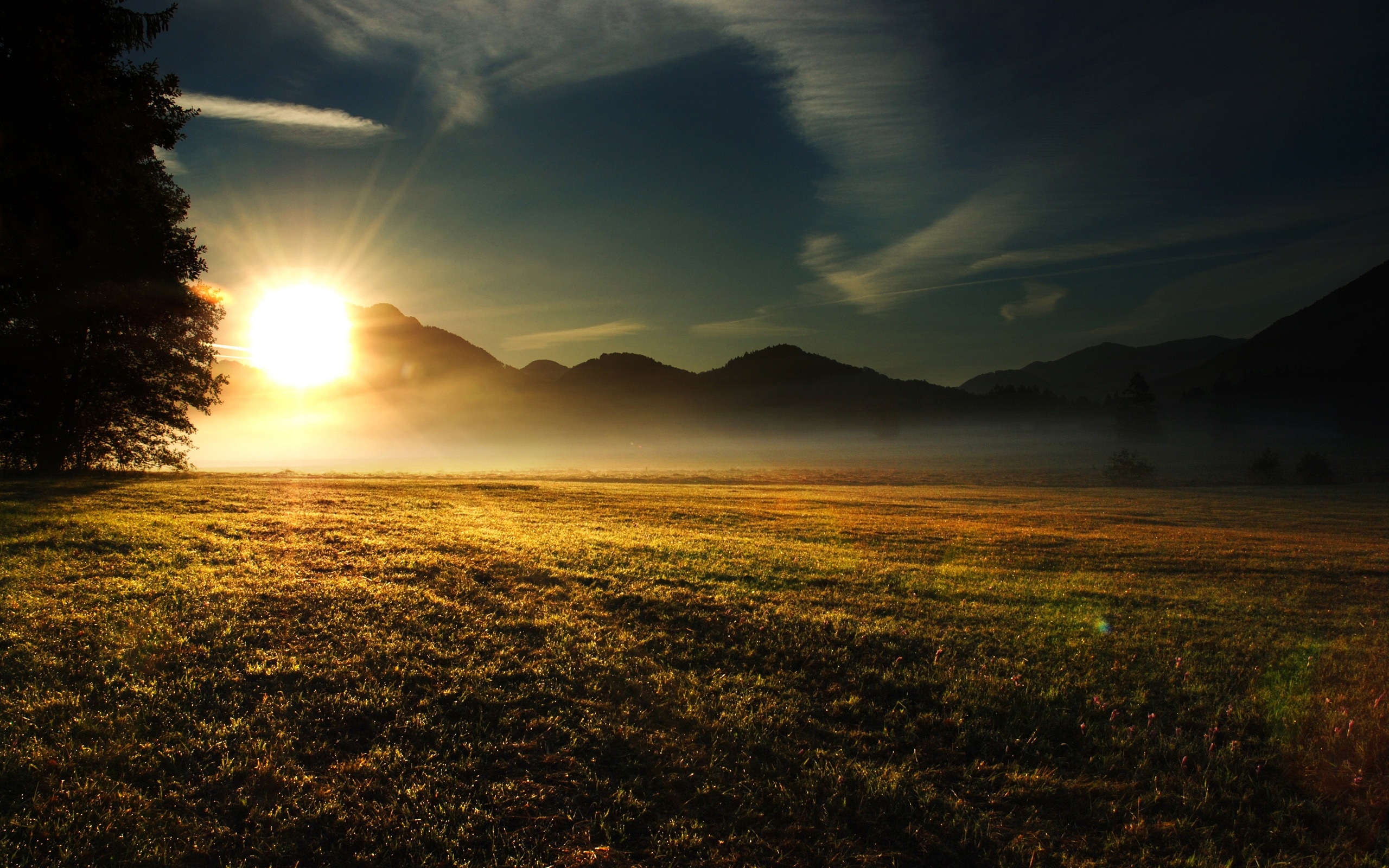 VISTO DESDE NUESTRO LUGAR...
¿Cuál es el recorrido del Sol
por la bóveda celeste
en un día?
¿Es igual todos los días del año?
¿Es igual en todas
 las latitudes?
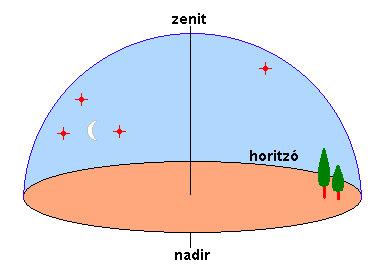 La bóveda celeste
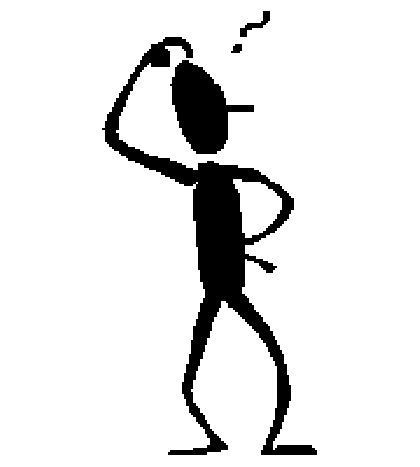 Imaginemos que el Sol gira alrededor de la Tierra
¿Cómo lo haría?
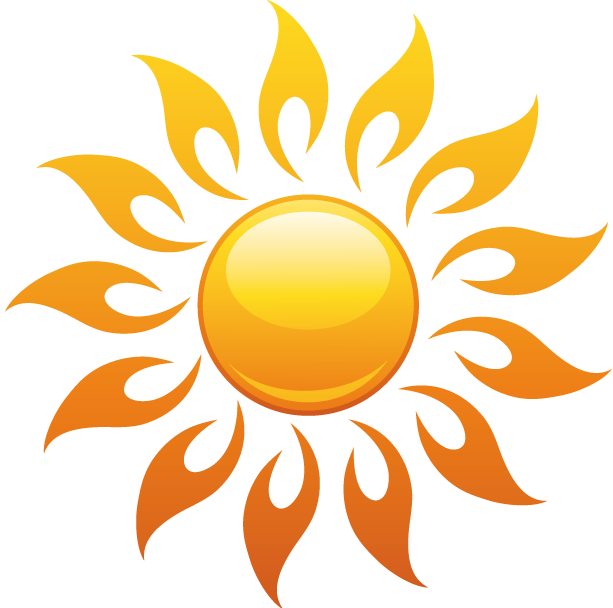 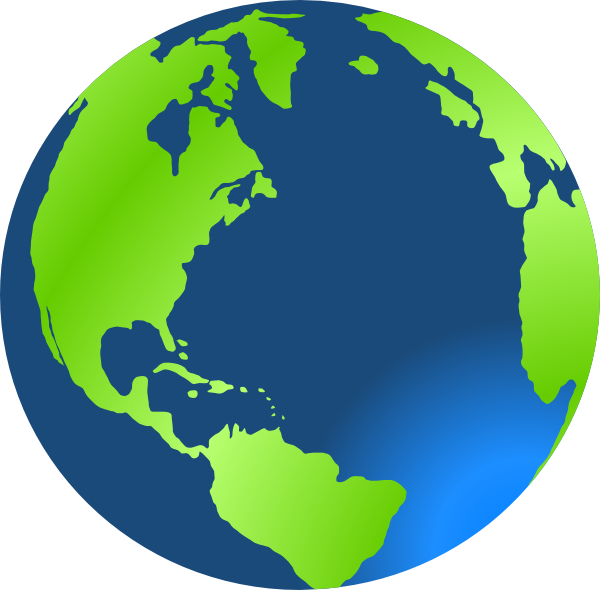 ¡Giraría en un plano perpendicular al eje de la Tierra!
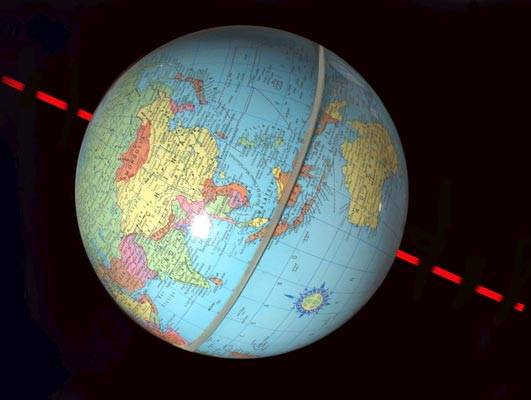 ¿En qué dirección está 
el eje de la Tierra,
visto desde nuestro lugar?
Muchos aparatos astronómicos se colocan “estacionados” (con su eje paralelo al de la Tierra)
Al Polo N celeste
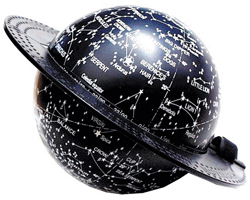 Al Polo S celeste
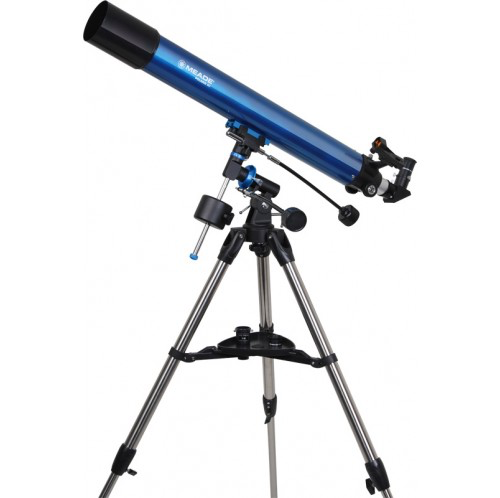 Telescopios con seguimiento
N
A la estrella
Polar
A la estrella
Polar
S
TIERRA
Al girar en torno a este eje,
 se compensa
 la rotación
 de la Tierra.
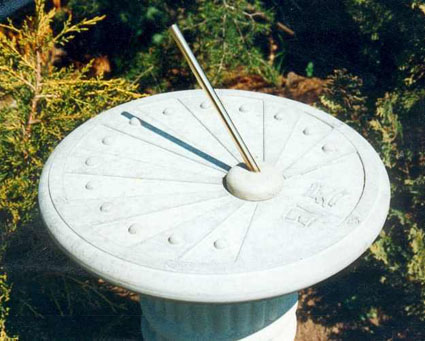 En un reloj de Sol, 
el gnomon ha de ser paralelo al eje de la Tierra.
Al Polo N celeste
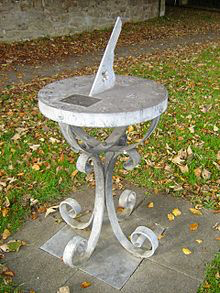 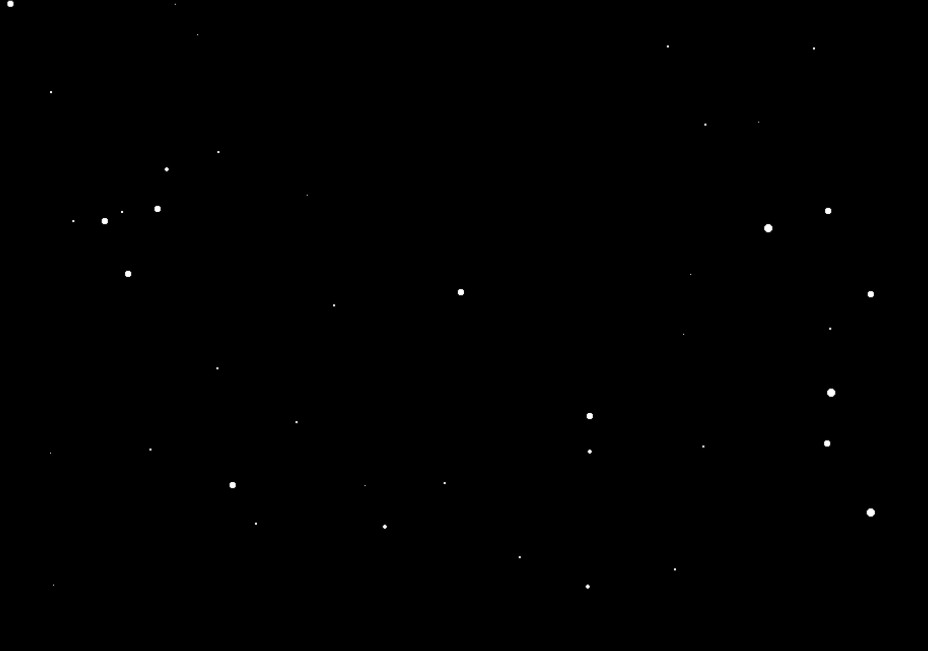 Polo N celeste
Casiopea
Osa Mayor
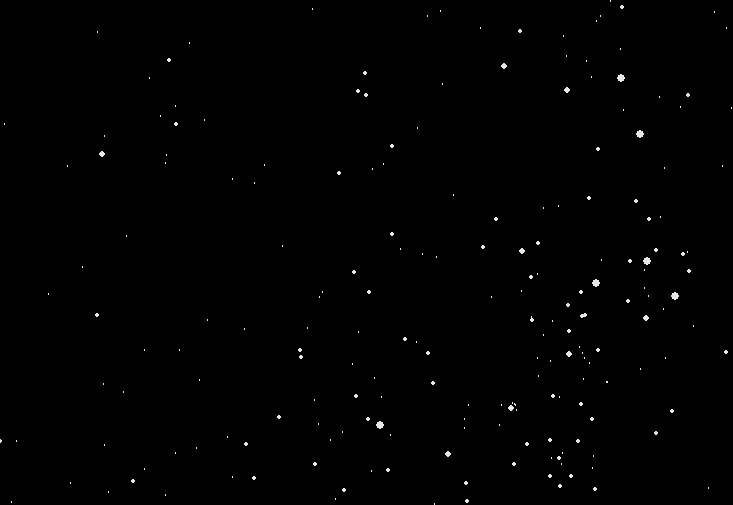 Polo S celeste
Cruz del Sur
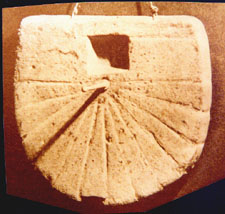 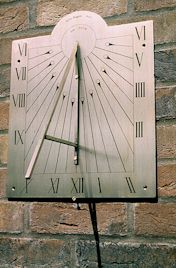 ¿En qué latitud aproximada
se encuentran estos relojes de Sol?
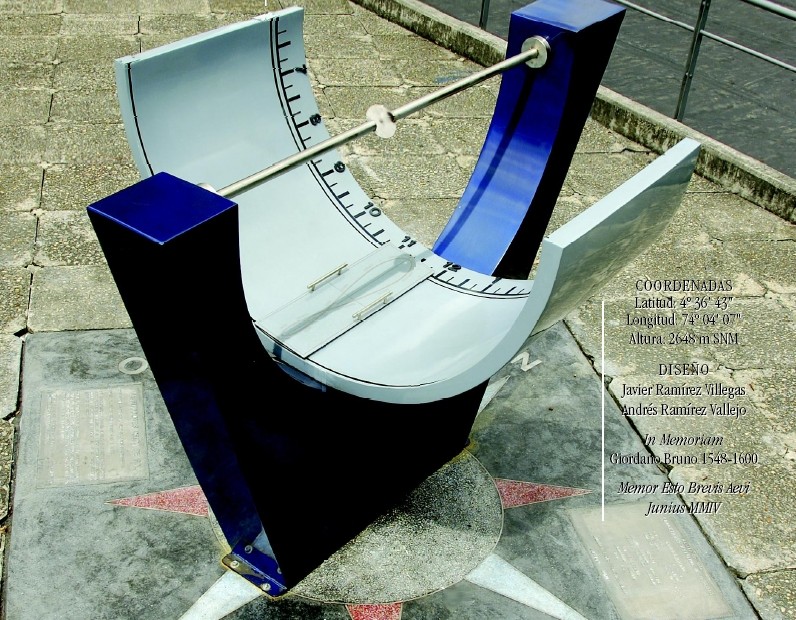 En el Ecuador
Reloj de Sol ecuatorial
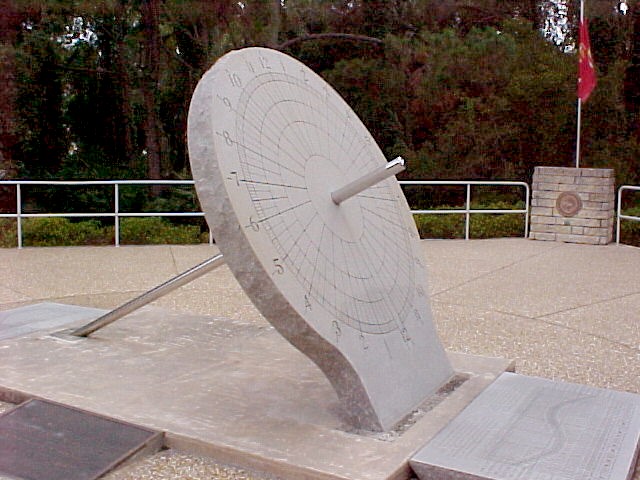 Al Polo N celeste
Cara de primavera-verano
Cara de otoño- invierno
Reloj ecuatorial en el Ecuador
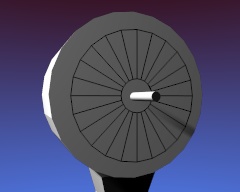 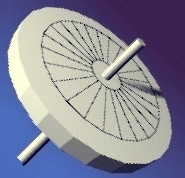 Reloj ecuatorial
en latitud media
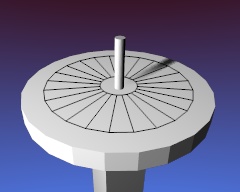 Reloj ecuatorial
     en el Polo
( ¡ en verano marcaría las 24 horas! )
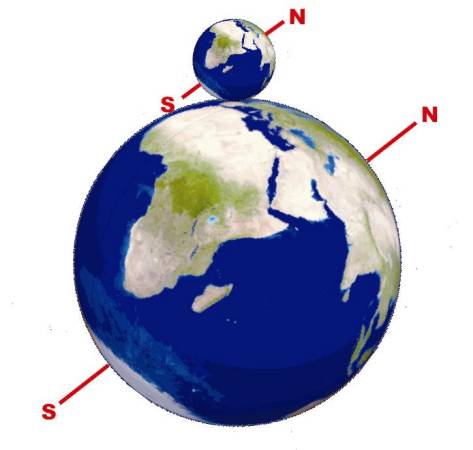 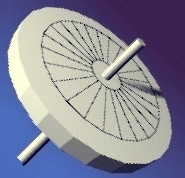 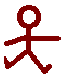 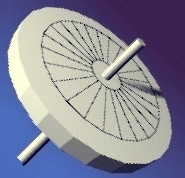 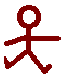 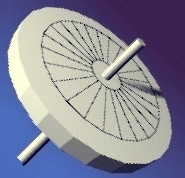 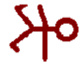 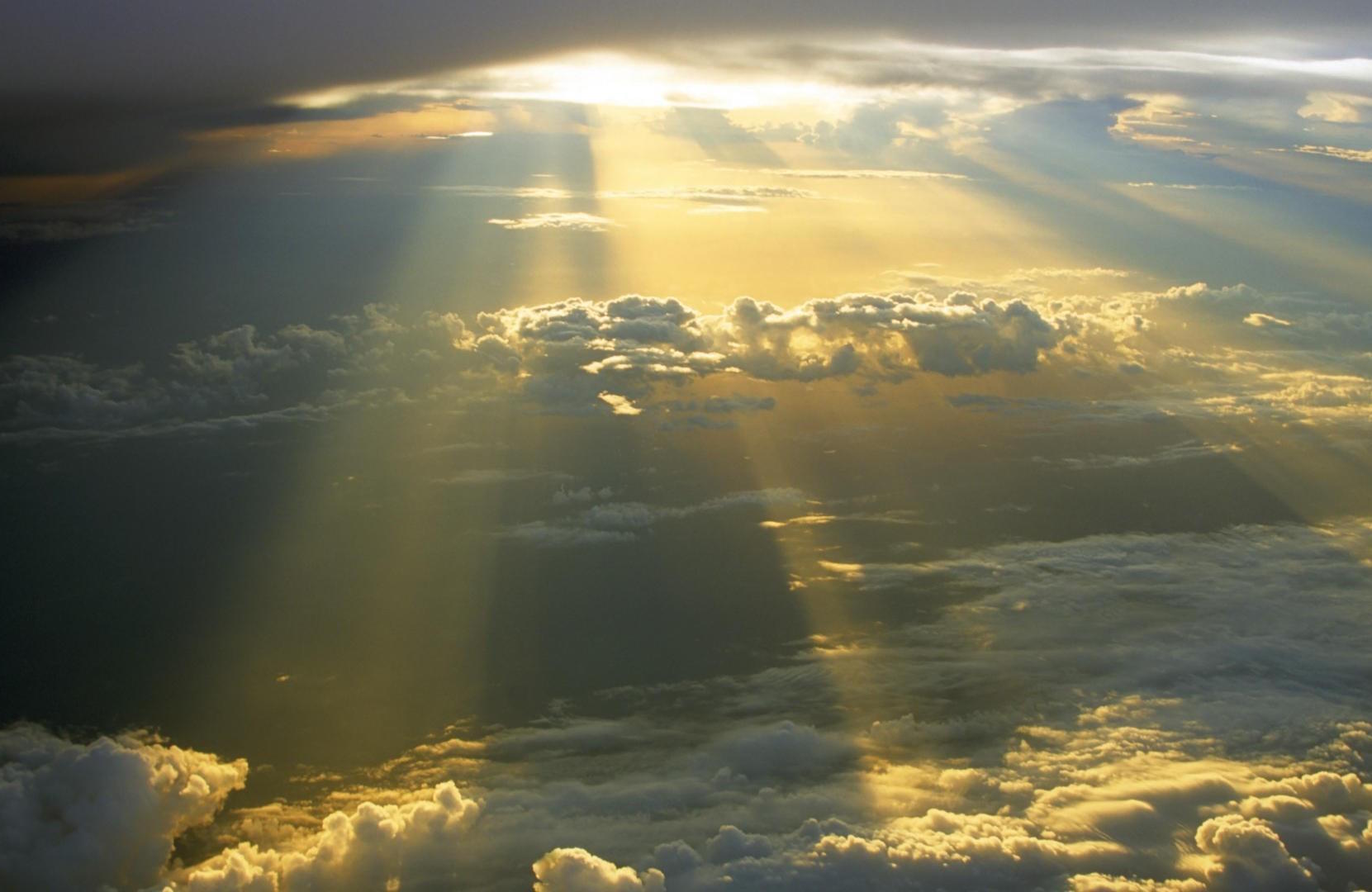 CONSTRUCCIÓN DEUN RELOJ DE SOL
CONSTRUCCIÓN DE UN RELOJ DE SOL ECUATORIAL
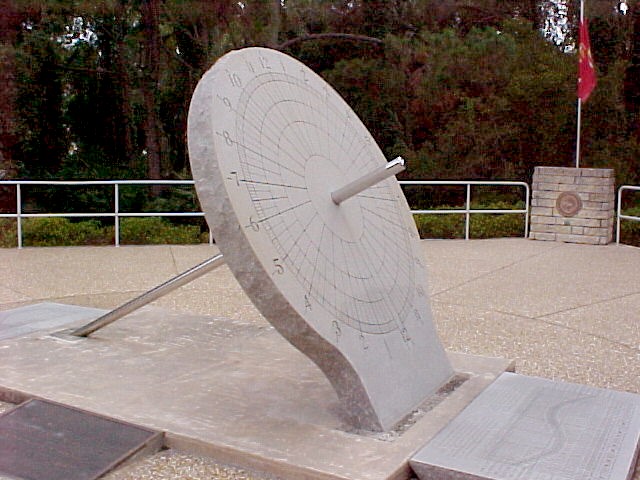 Al Polo N celeste
Cara de primavera-verano
Cara de otoño- invierno
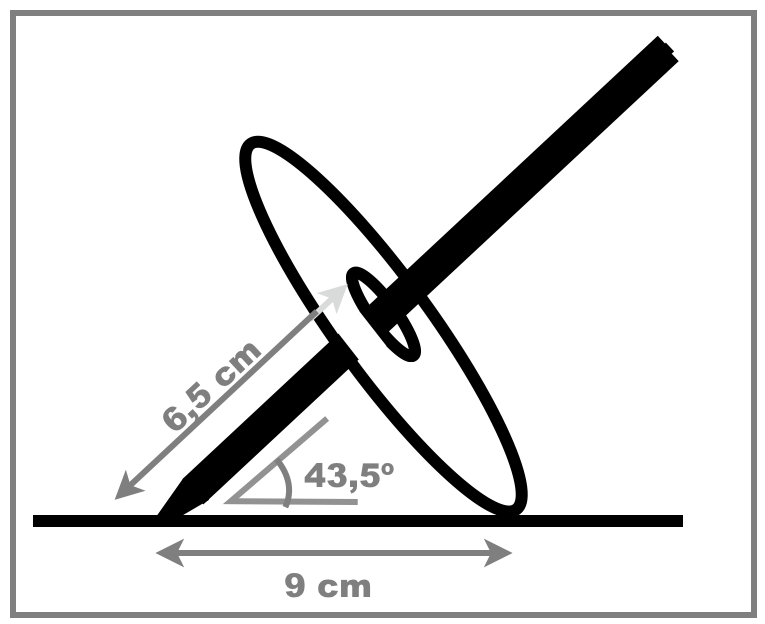 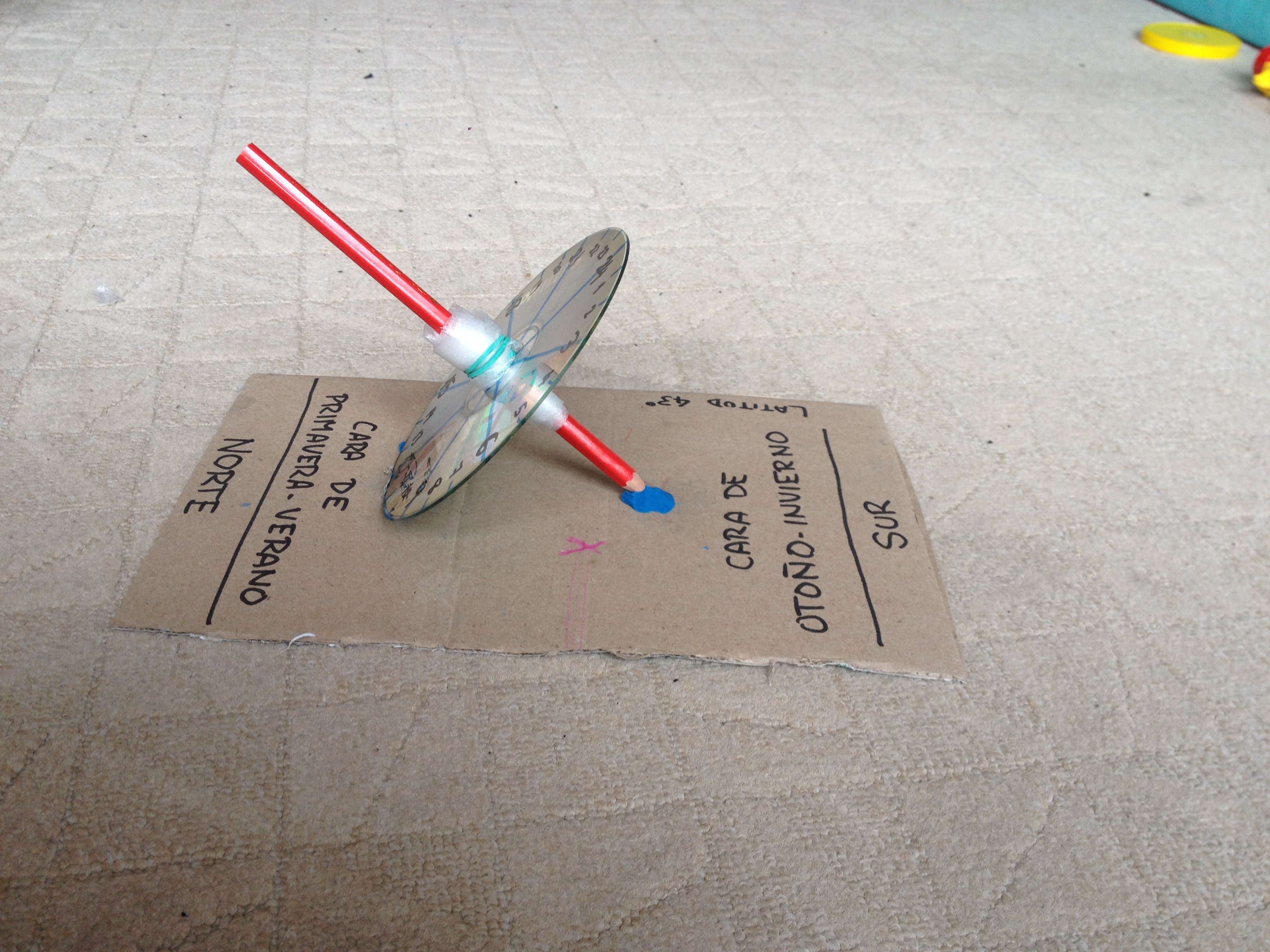 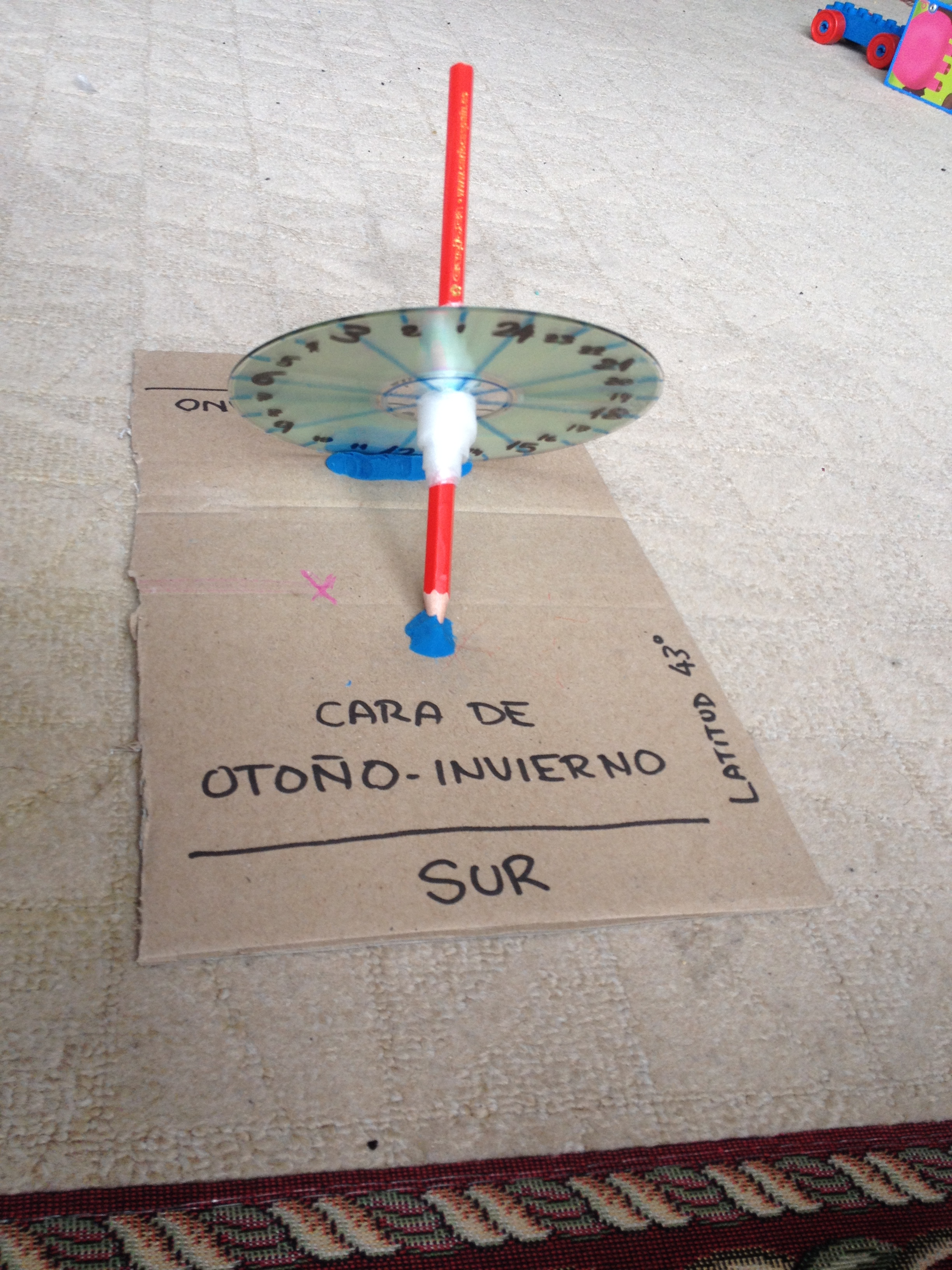 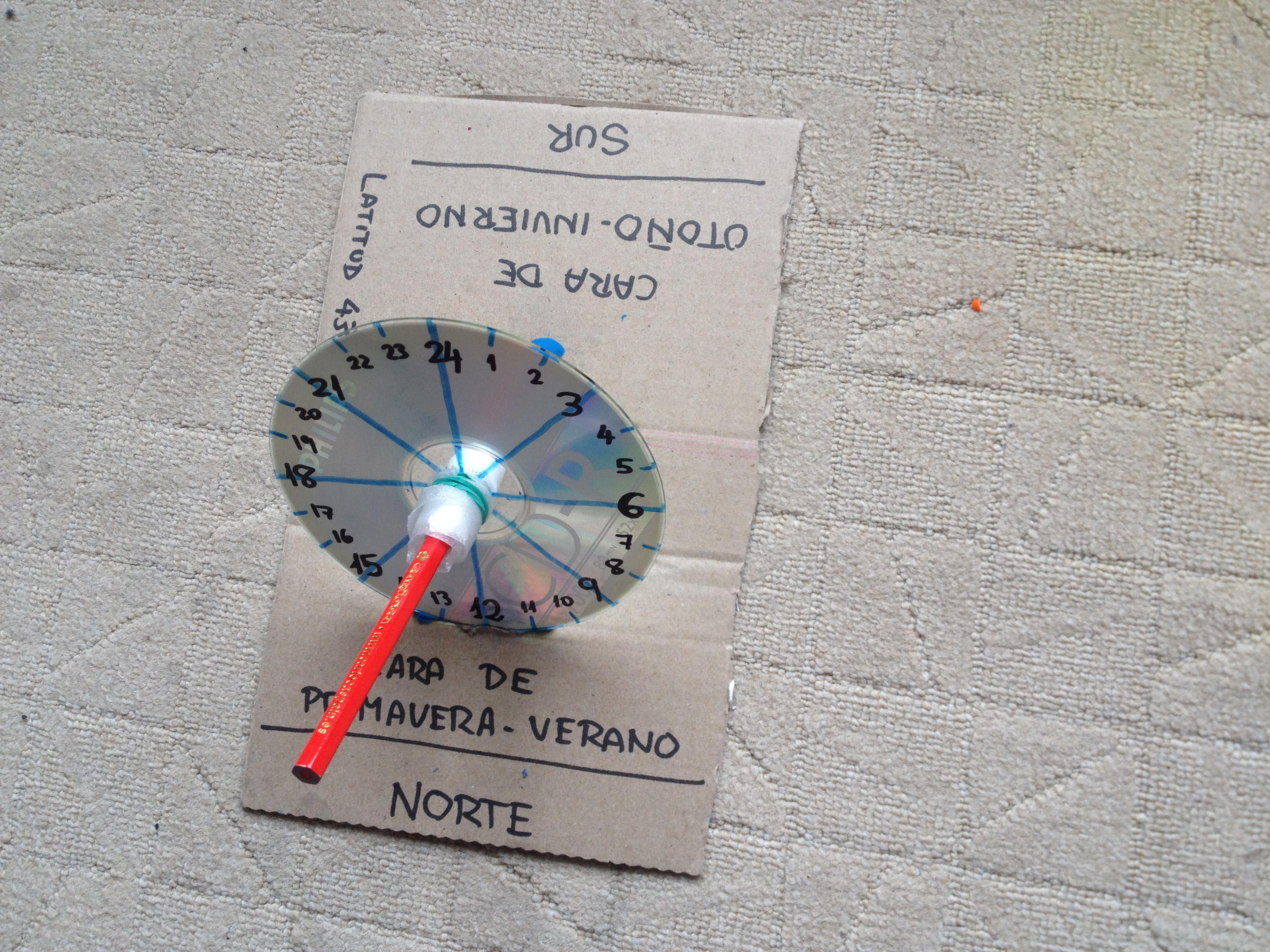 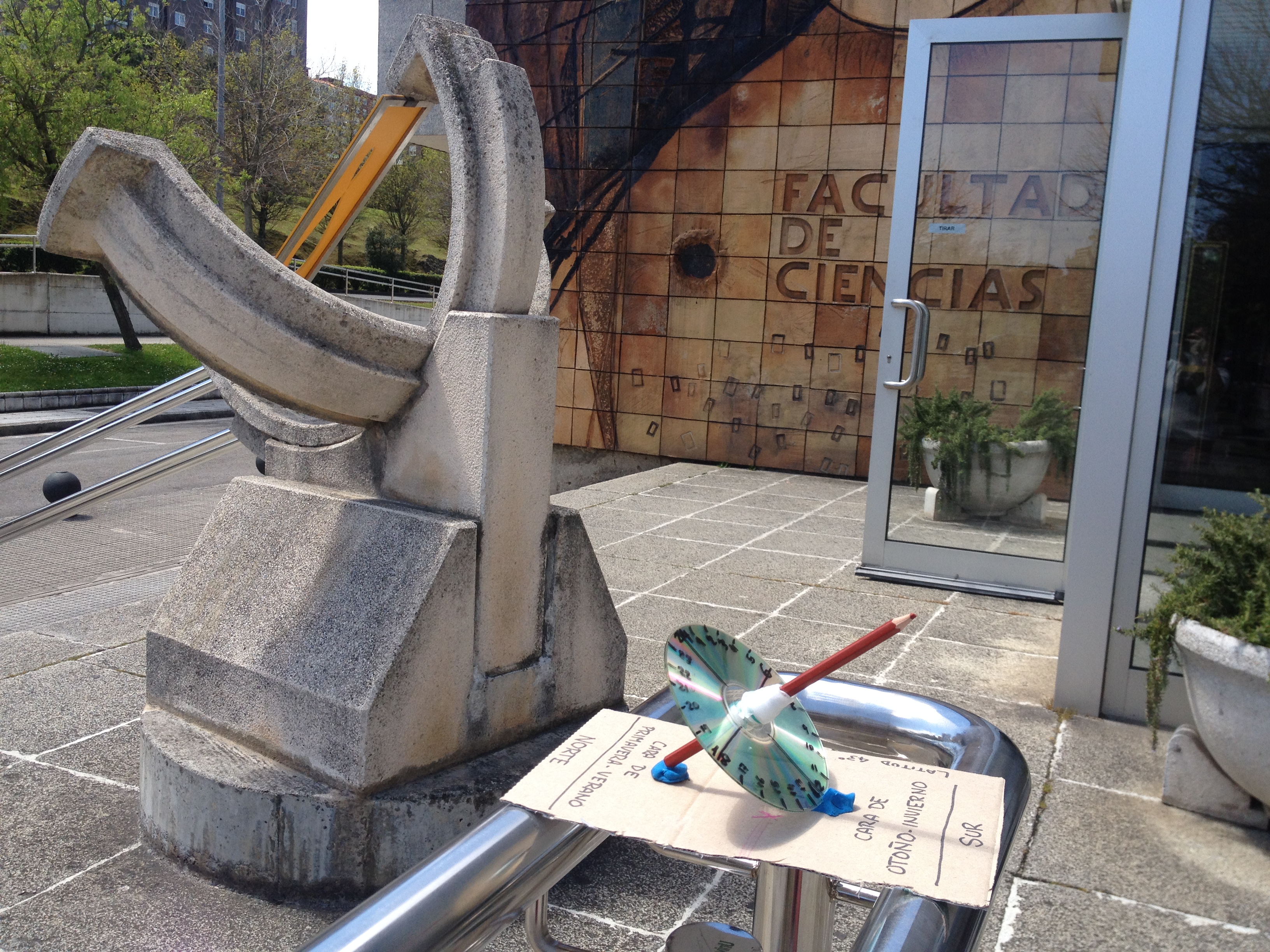 Orientar y utilizar nuestro reloj de Sol
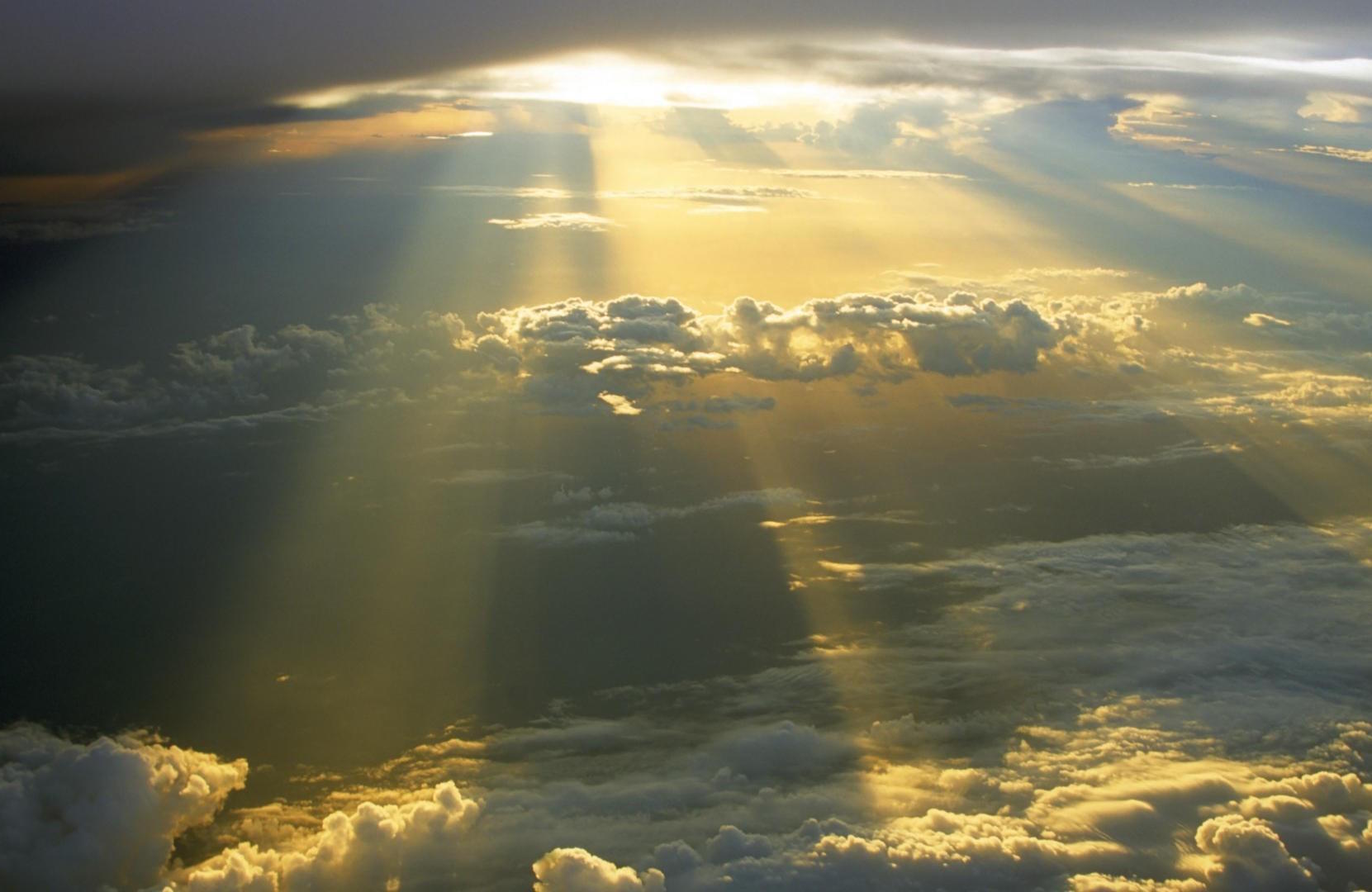 CORRECCIONES DE LA HORA
(3 correcciones)
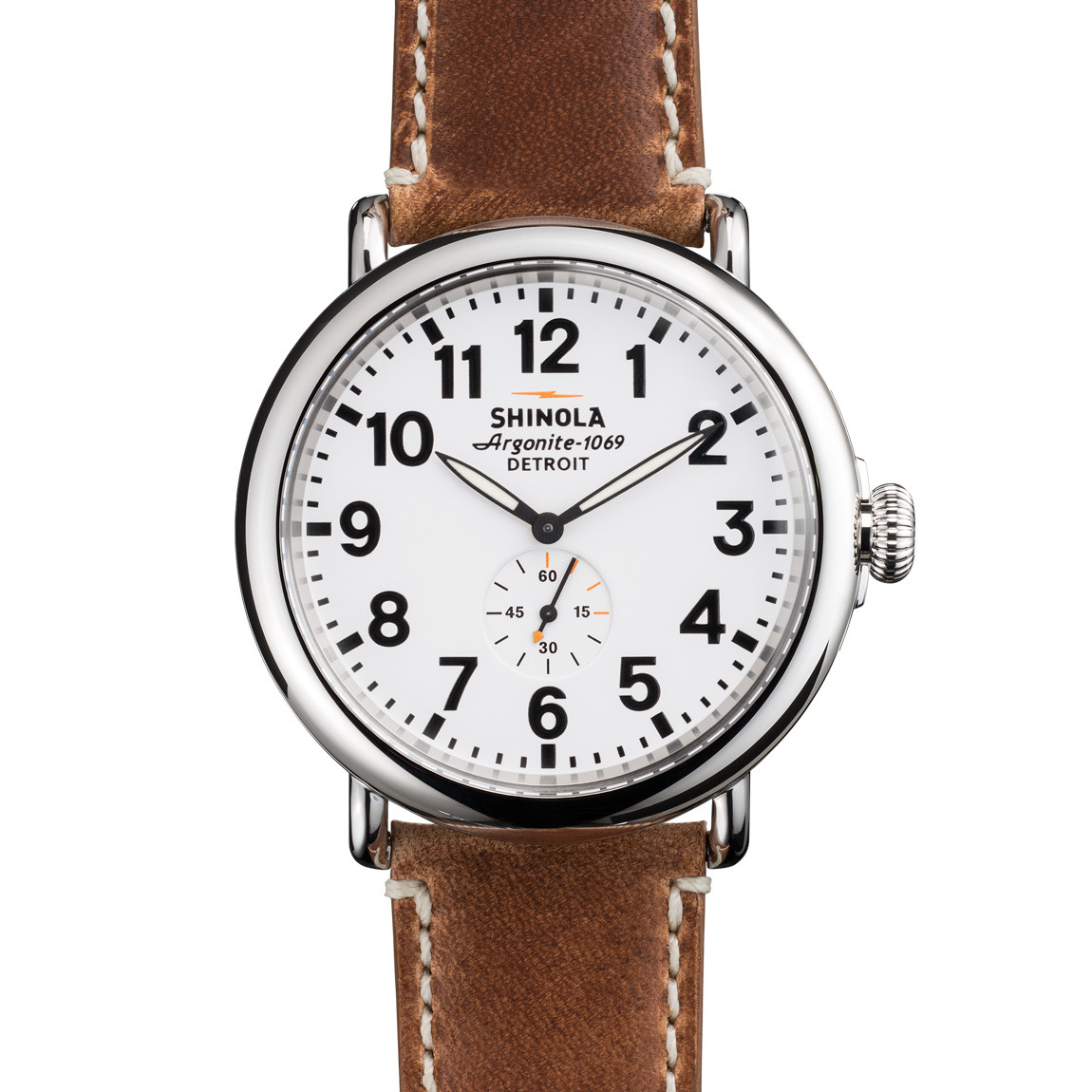 CORRECCIONES DE LA HORA
¿La hora solar es la misma que marcan nuestros relojes?

¿Por qué?
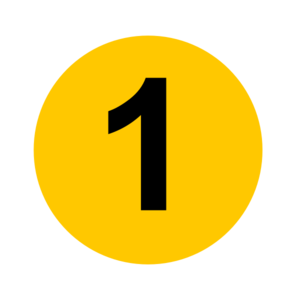 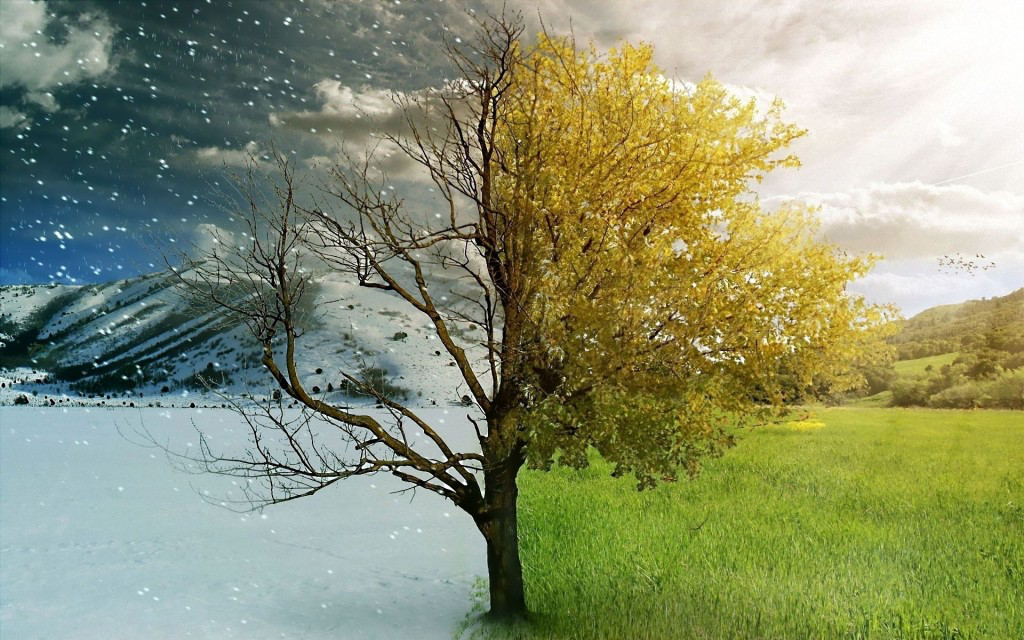 Horario oficial en la Península

Invierno = hora solar +1
Verano = hora solar + 2

El mediodía solar ocurre en torno a las 13h en nuestro horario de invierno, y a las 14h en verano
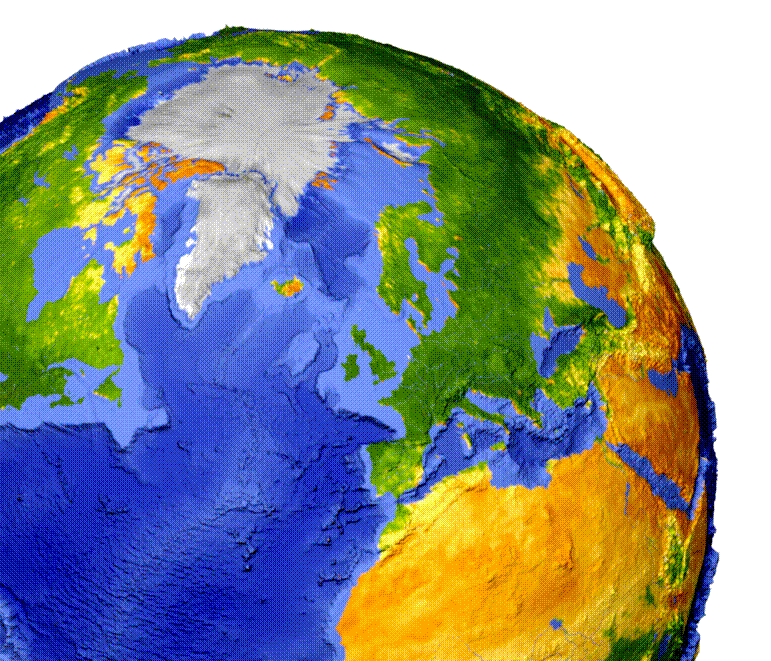 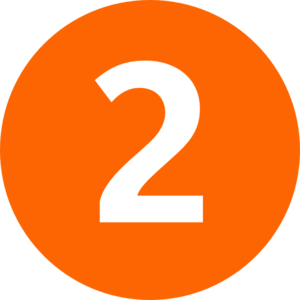 ¿Es la misma hora en Bilbao que en Santander?
El mediodía solar es un fenómeno local
En Valencia ocurre 
Casi 15 minutos antes 
que en Santander
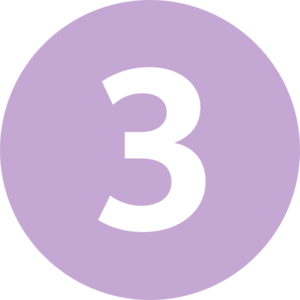 La “ecuación de la hora”
Debido a que la órbita de la Tierra es elíptica y está inclinada, el Sol atrasa o adelanta durante el año.
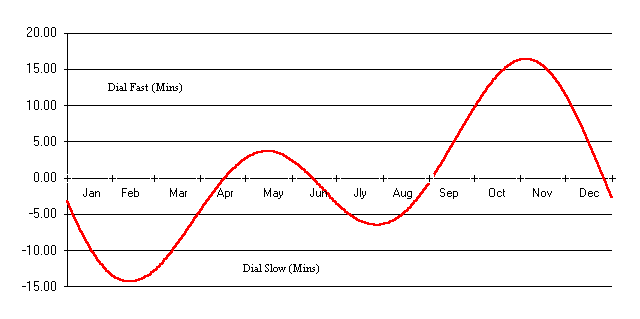 Hoy: el Sol adelanta 4 minutos
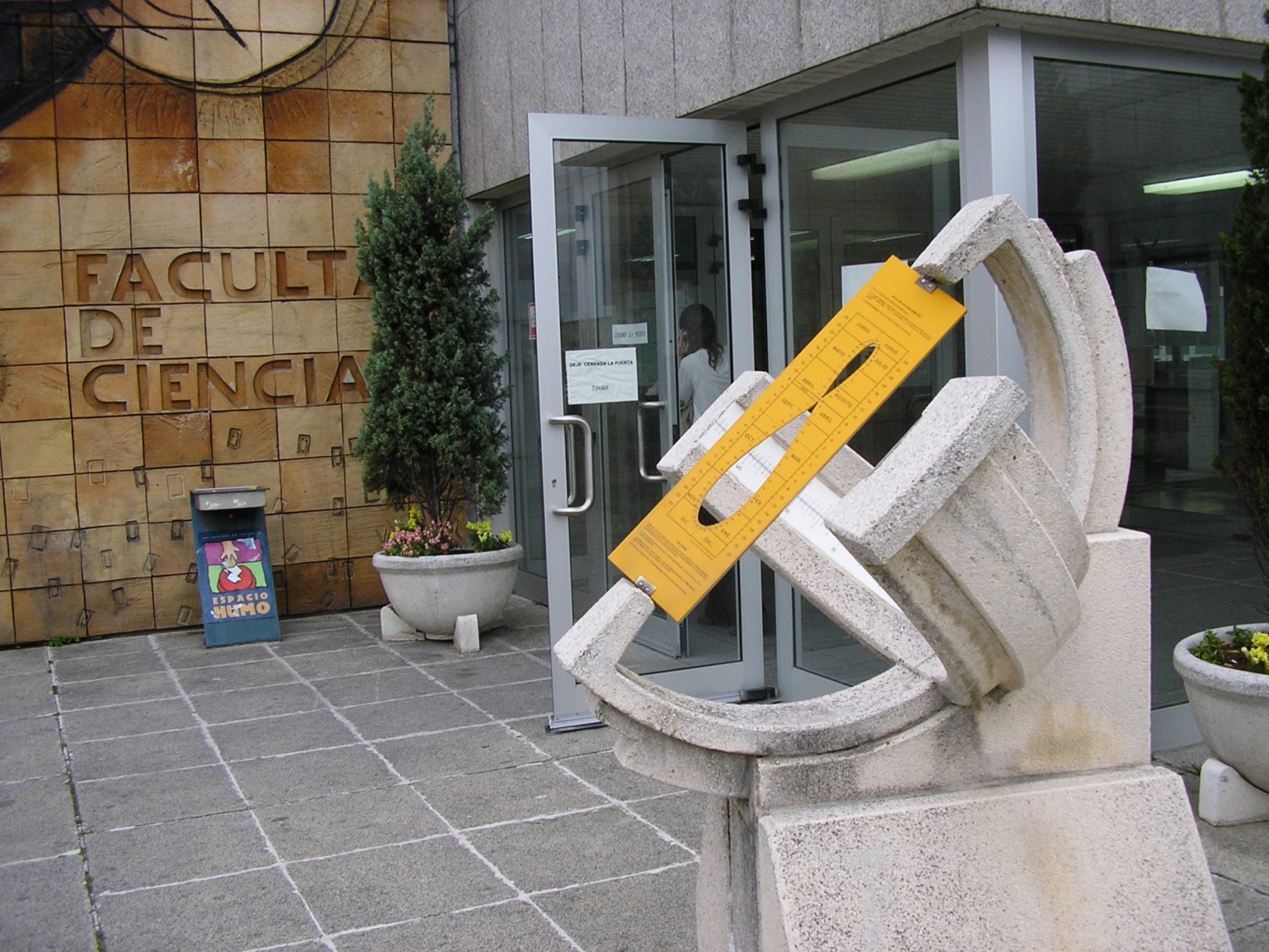 ...Esto se soluciona con un gnomon
en forma de analema.
1998,  por Juan Vicente Pérez Ortiz
(Círculo Astronómico del Mediterráneo)
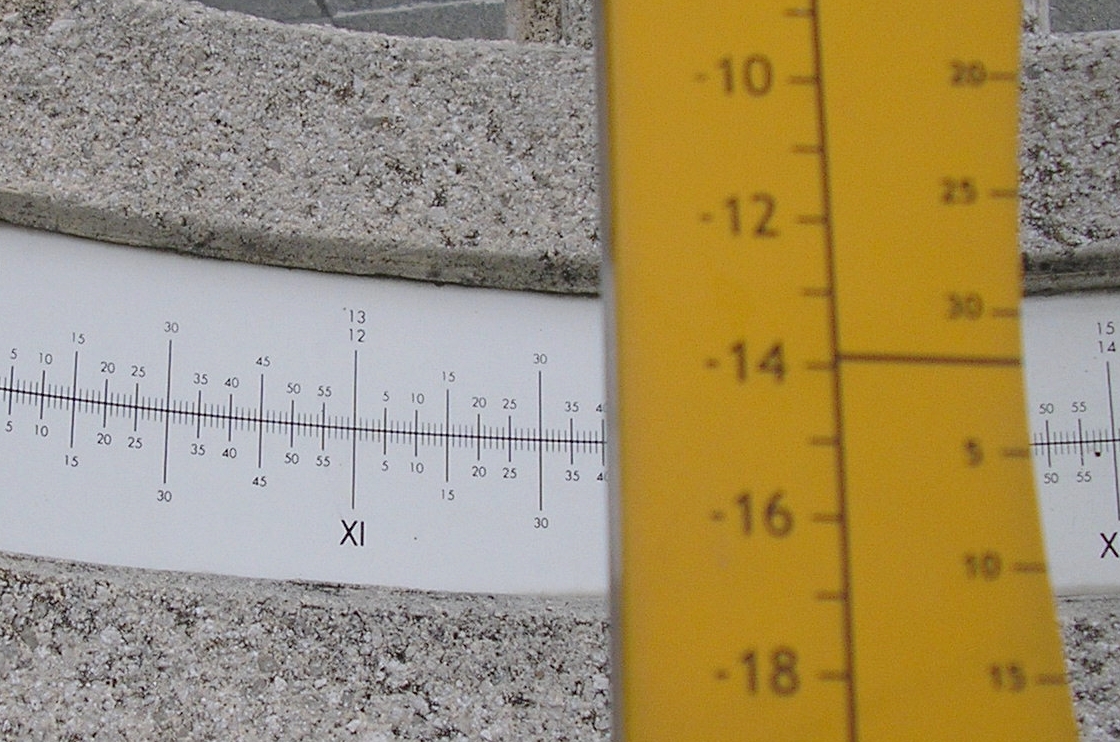 ¡Hora exacta con precisión del minuto!
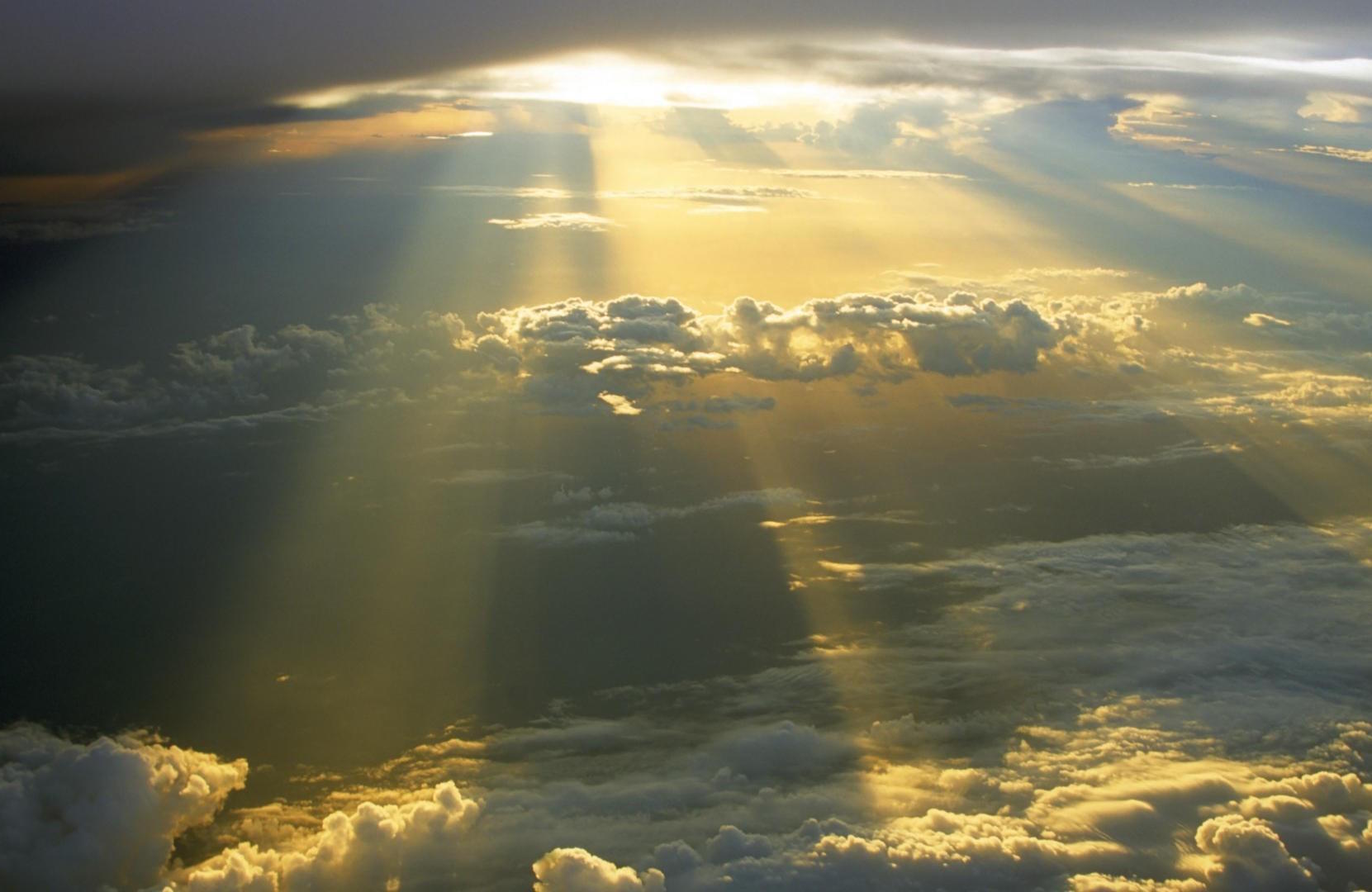 Viajando por el espacio (Francisco)     Veteranos, 2 sesiones
Relojes de Sol (Neila)     1º Estalmat
La Tierra Paralela (Neila)     Veteranos
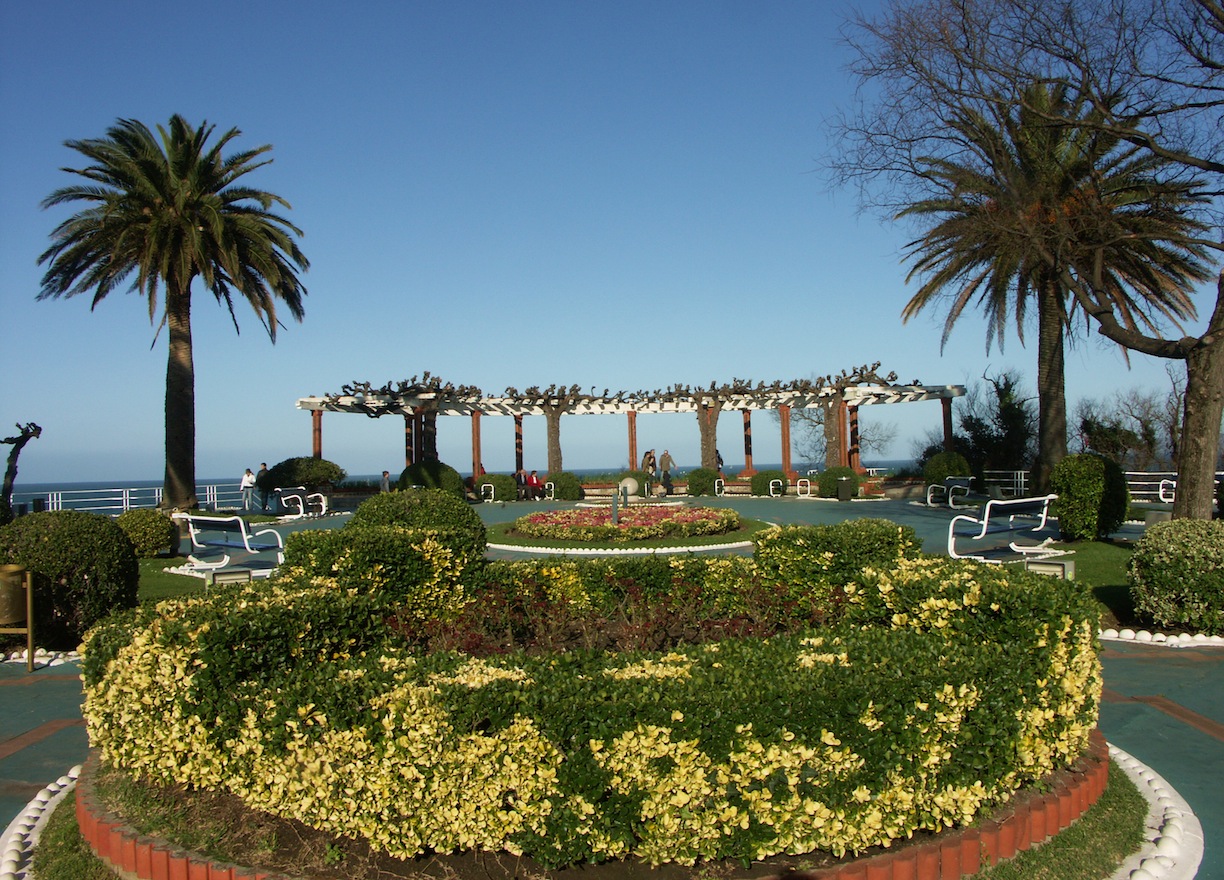 La Tierra Paralela
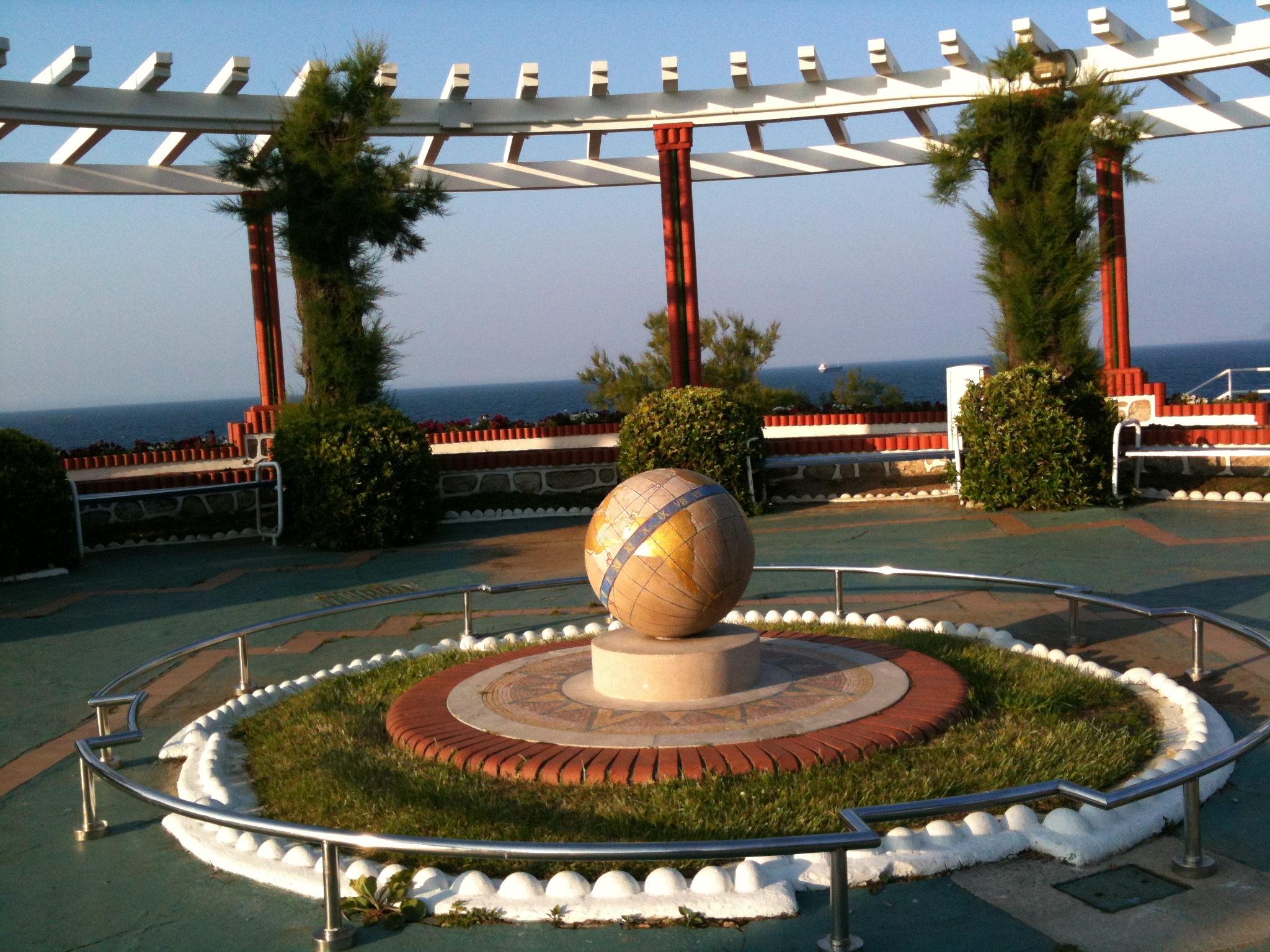 Jardines de Piquío
Santander
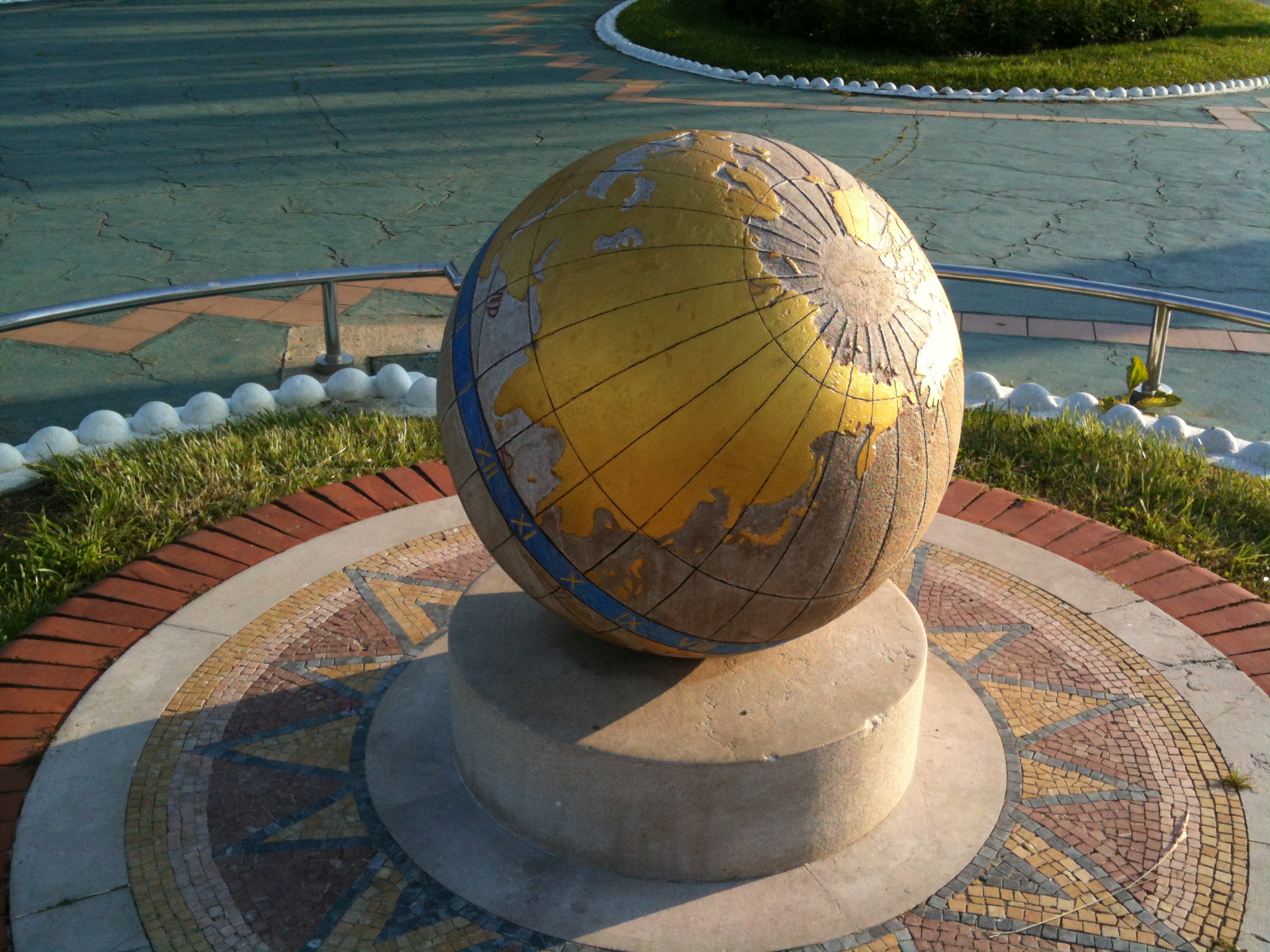 ¡Está inclinada!
¿No está “demasiado” inclinada?
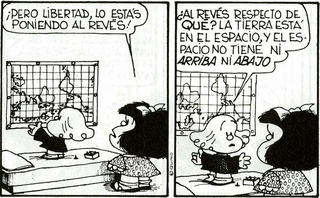 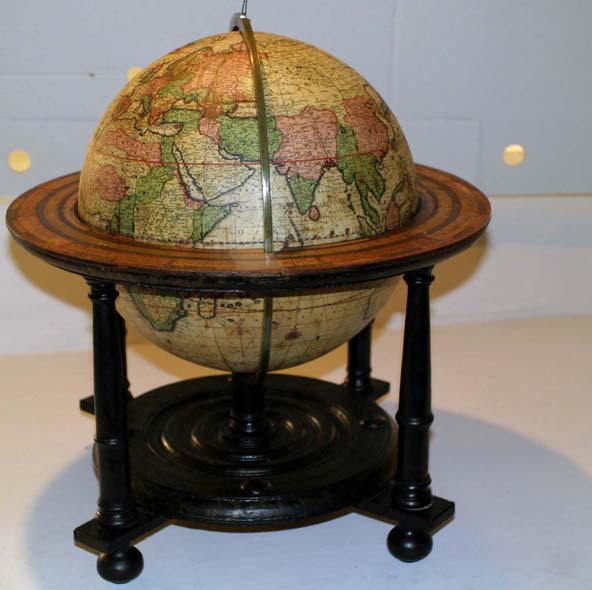 s. XVIII
Globos terráqueos
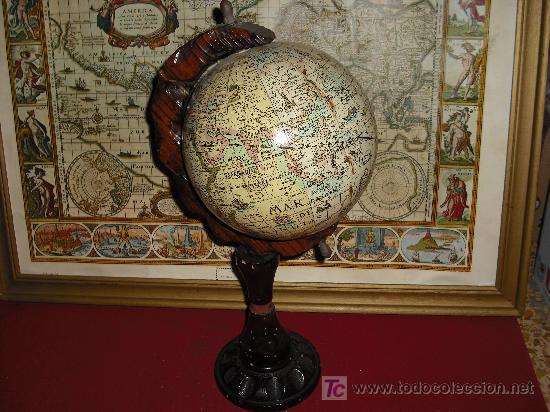 s. XX
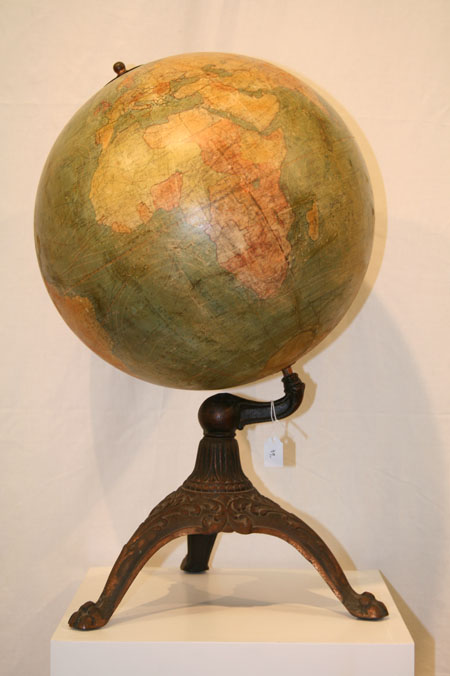 s. XIX
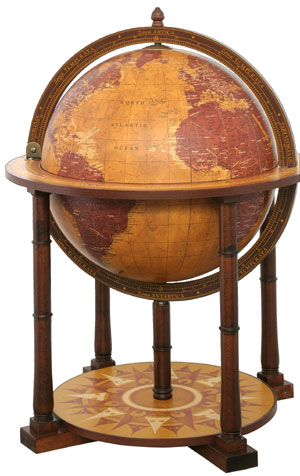 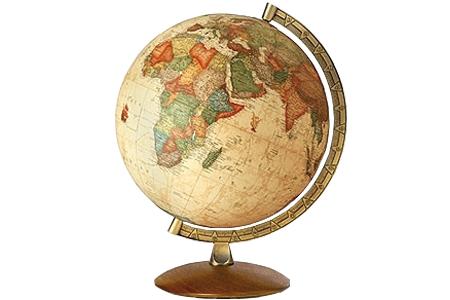 Plano de la Eclíptica
(plano de laórbita de la Tierra)
Plano del Ecuador
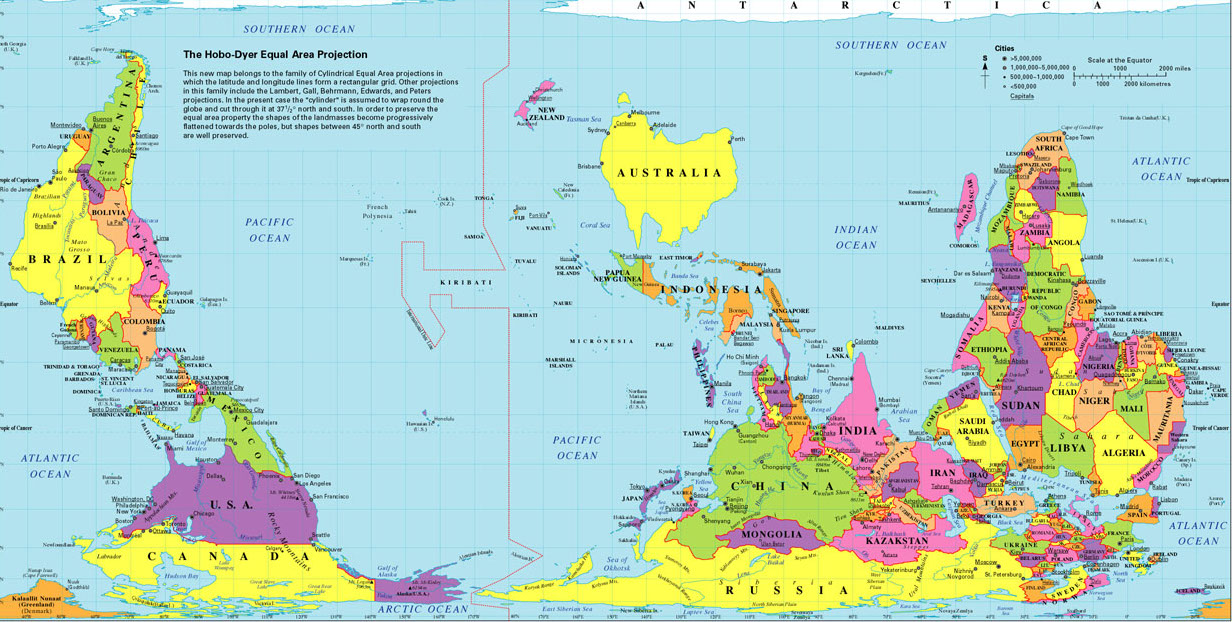 Mapa del mundo australiano. El Sur arriba.
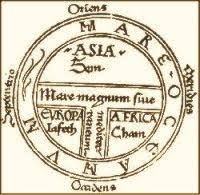 Representación del mundo en la Europa medieval. El Este arriba.
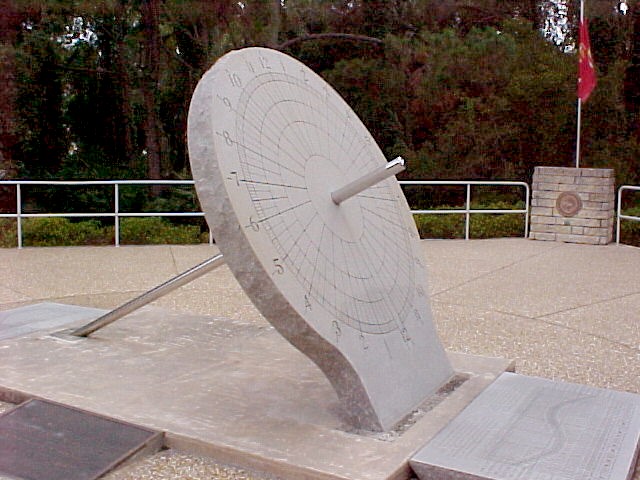 El gnomon de un reloj de Sol 
es paralelo al eje de la Tierra
Reloj de Sol ecuatorial
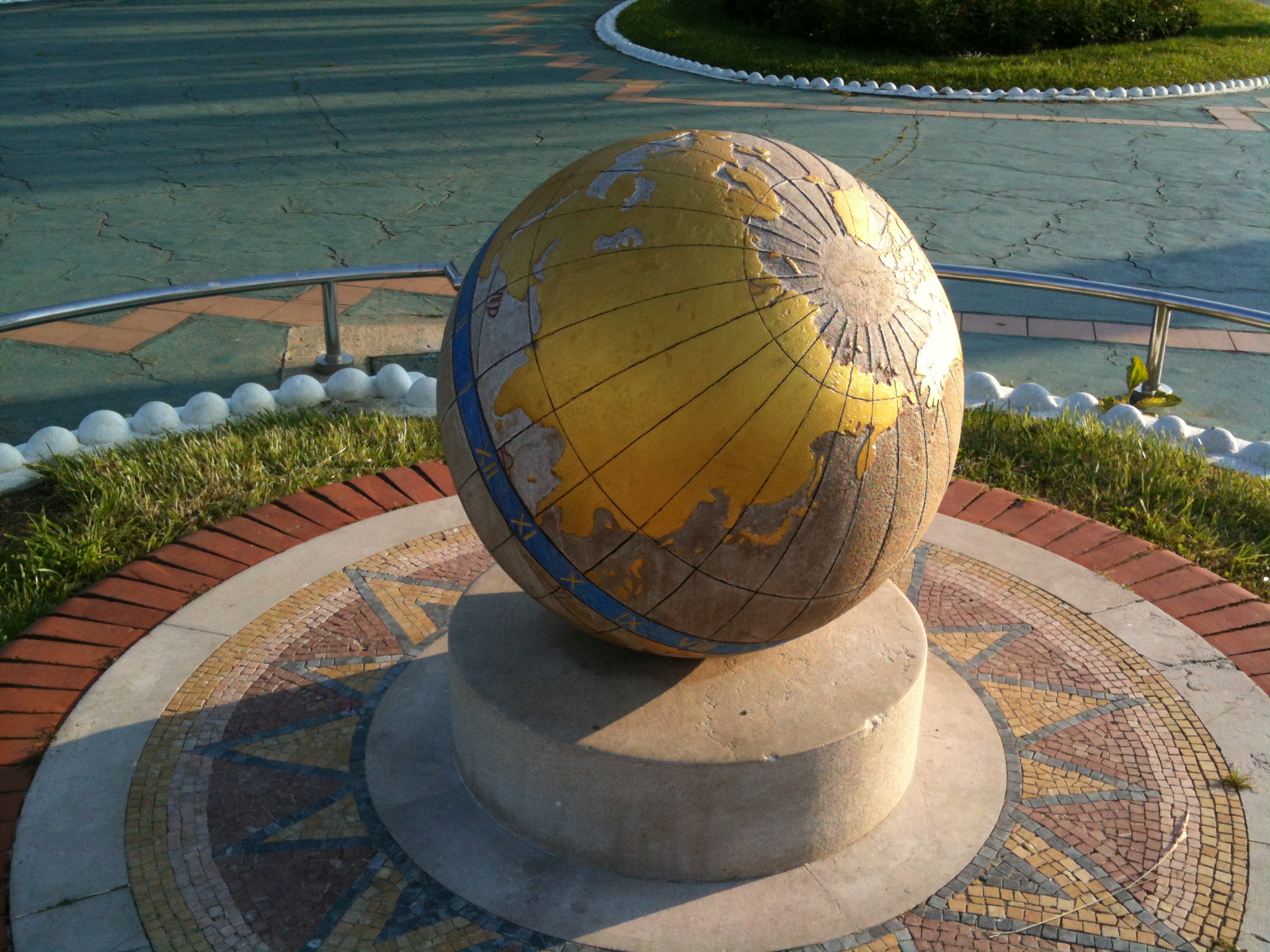 Al Polo
celeste
...Por eso está “tan inclinada”.
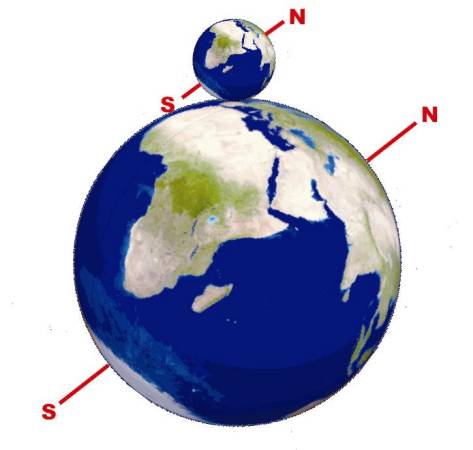 Recibe la misma iluminación solar que la Tierra real
Tierra Paralela
Santander en la parte superior
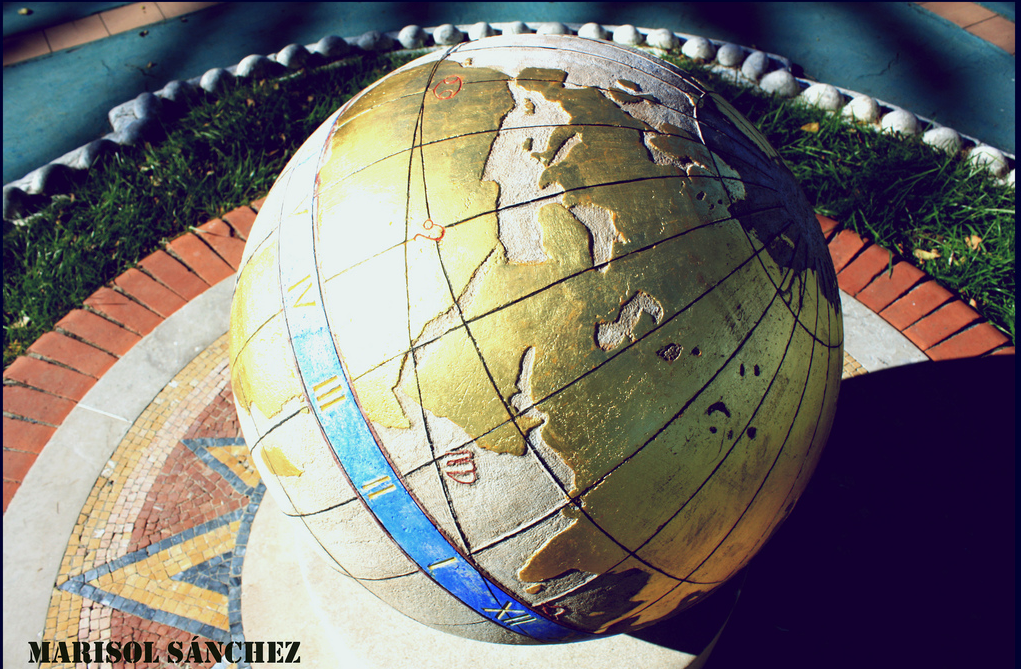 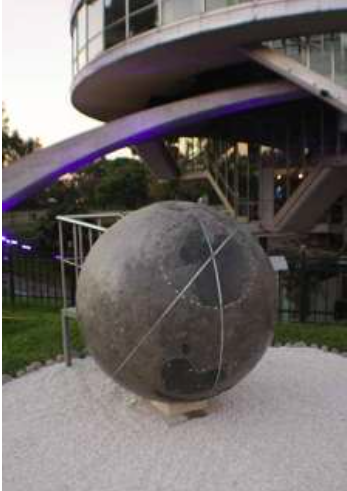 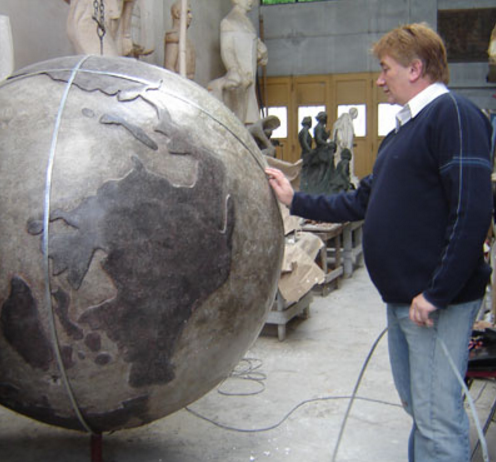 Tierra Paralela en Buenos Aires
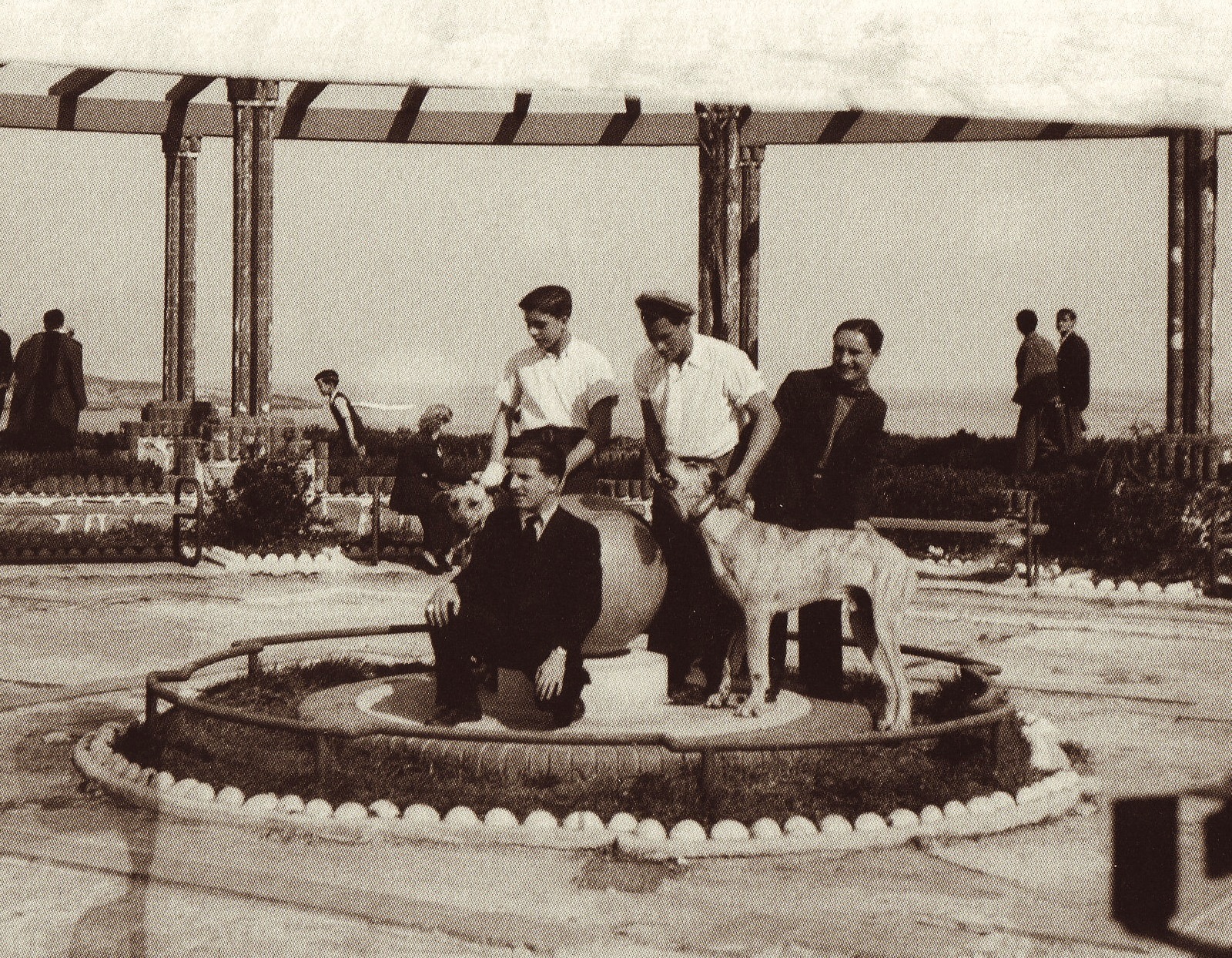 La Bola de Piquío: Construida en 1926.
Restaurada en 2010 por el Ayuntamiento de Santandera instancias de la Agrupación Astronómica Cántabra.
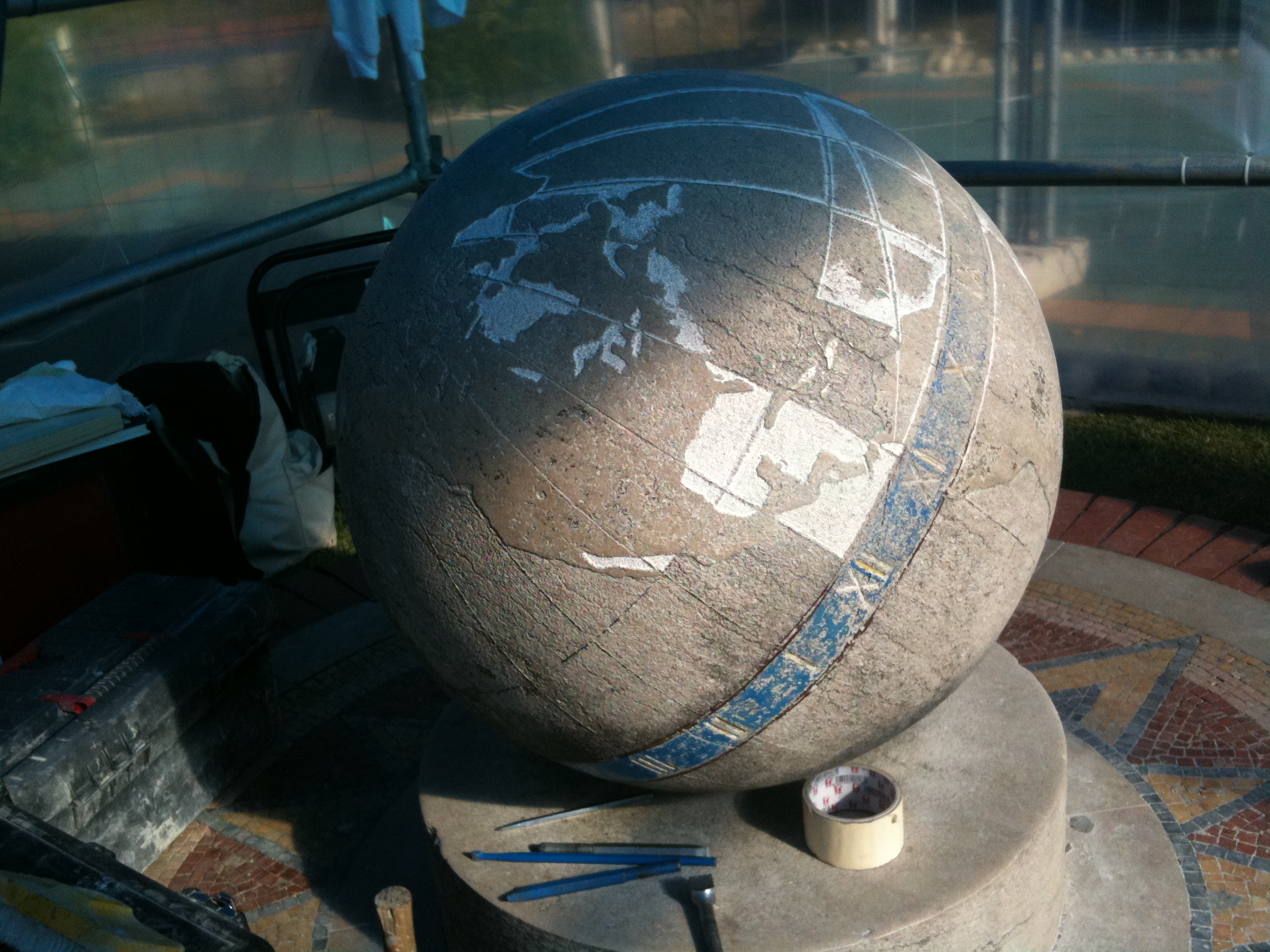 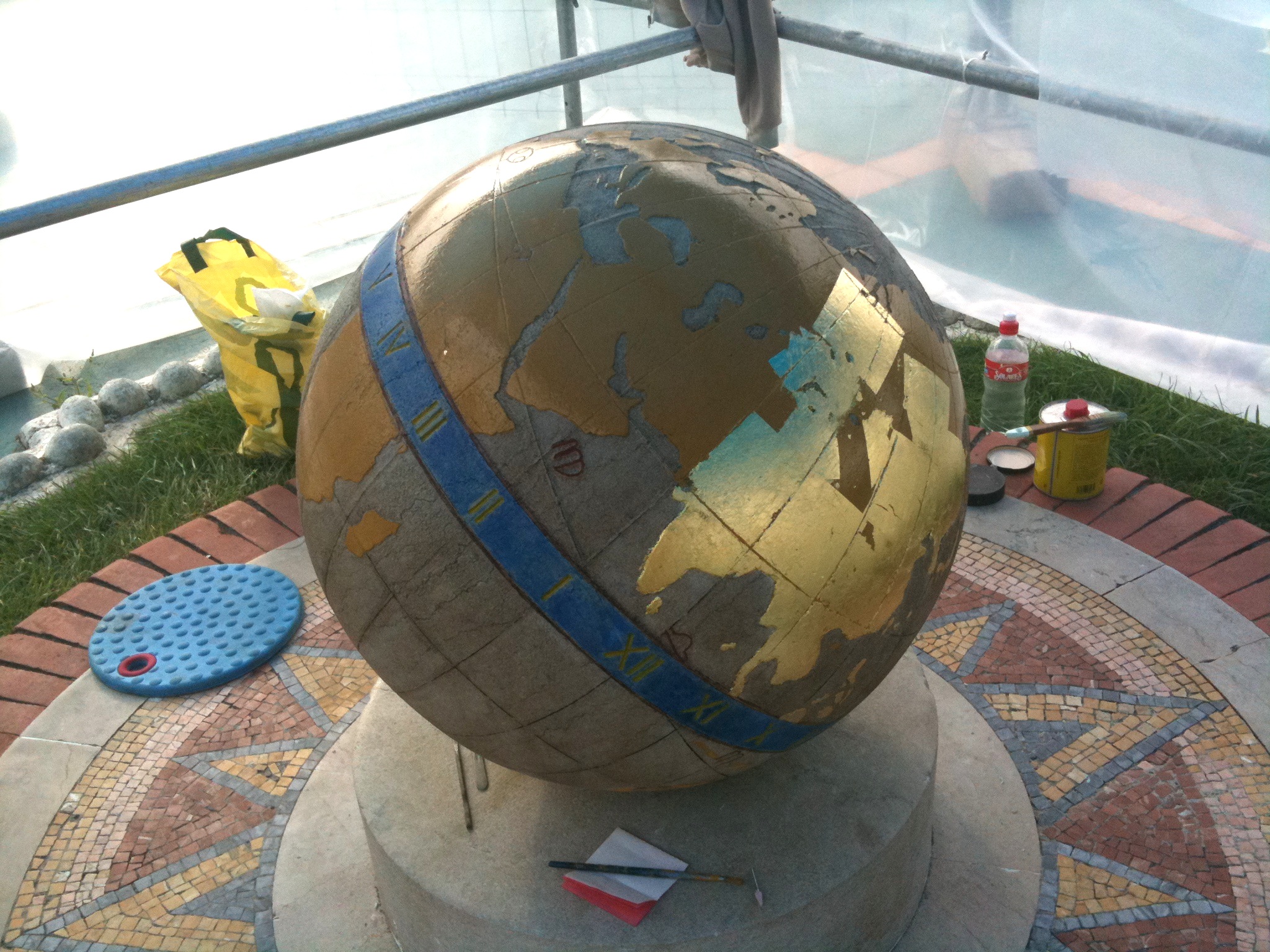 Continentes y océanos
 Meridianos cada 15°
 Algunos paralelos: Trópicos y círculos polares
 Ecuador con marcas horarias
 Eclíptica y signos zodiacales
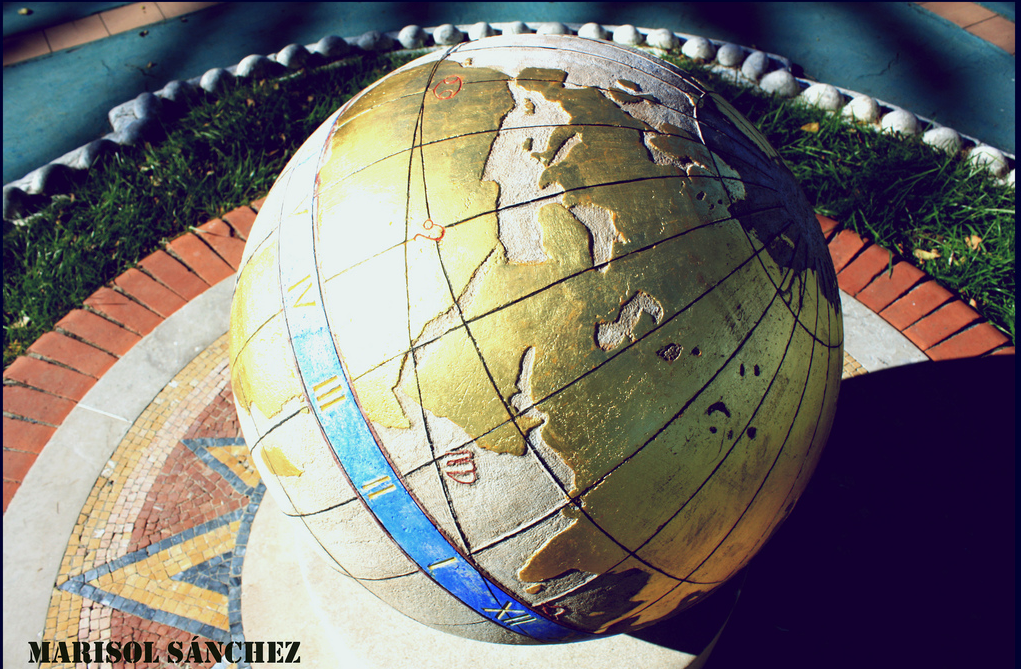 (¿Por qué cada 15º?)
(¿Qué son?)
EXPERIMENTOS CON LA TIERRA PARALELA
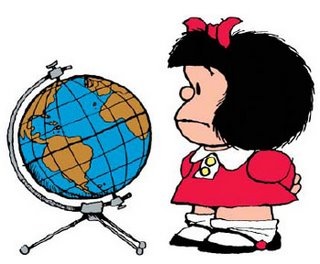 El día y la noche
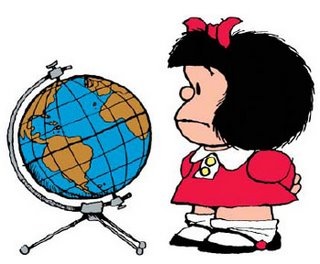 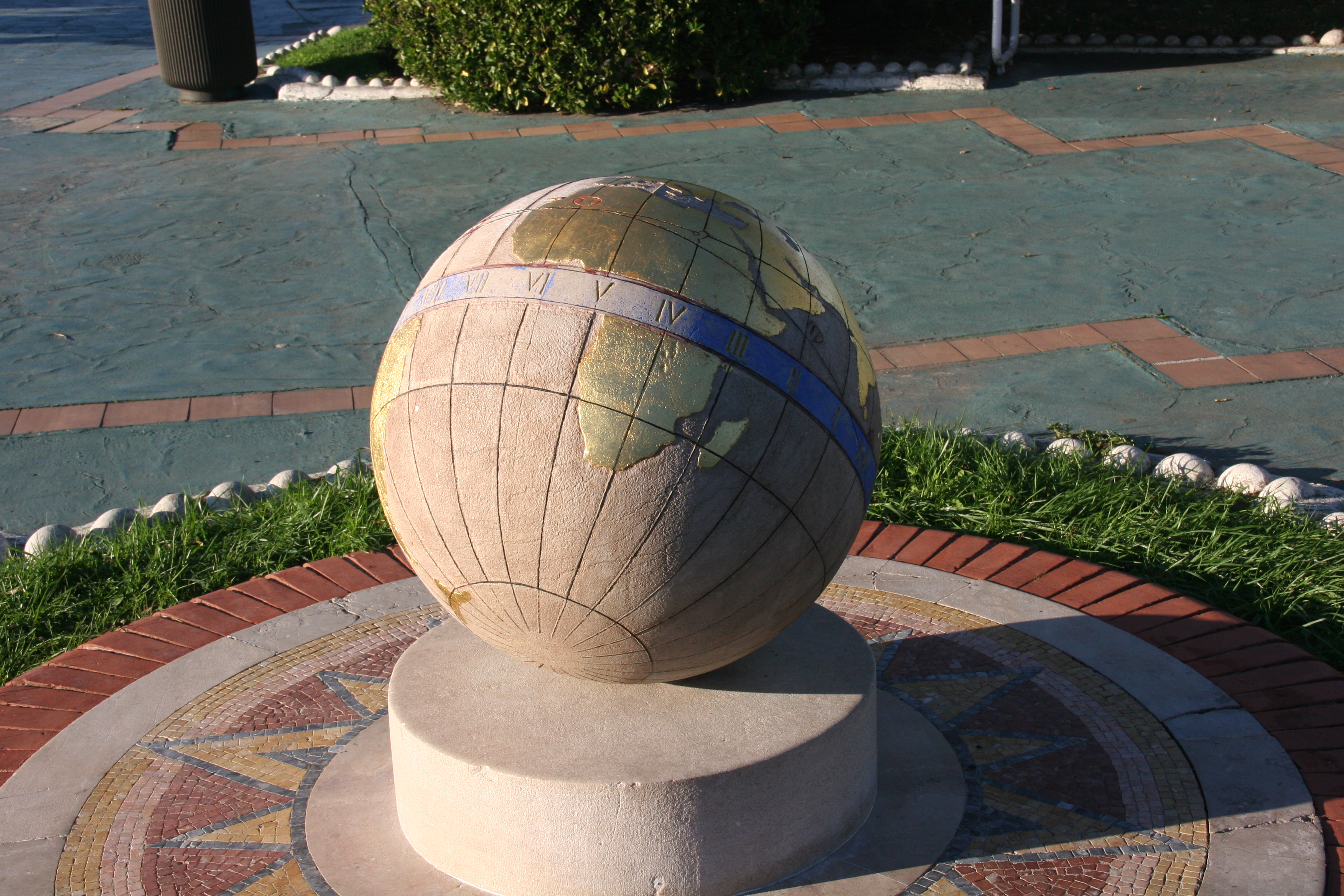 DÍA
Anocheciendo
NOCHE
Terminador y
estaciones del año
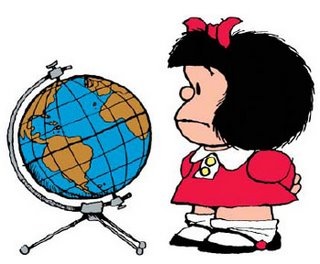 Terminador = frontera entre la luz y la sombra
en un cuerpo celeste iluminado por el Sol
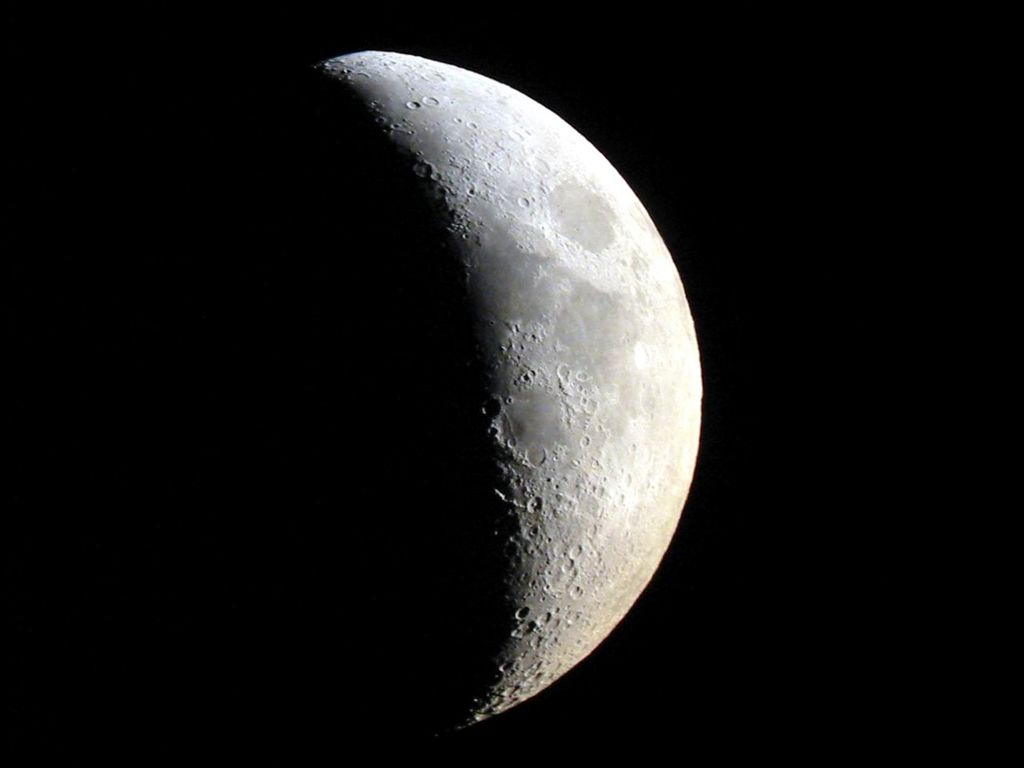 ¿Cómo es el terminador en la Tierra?

   ¿Por dónde pasa?

        ¿Es siempre igual?
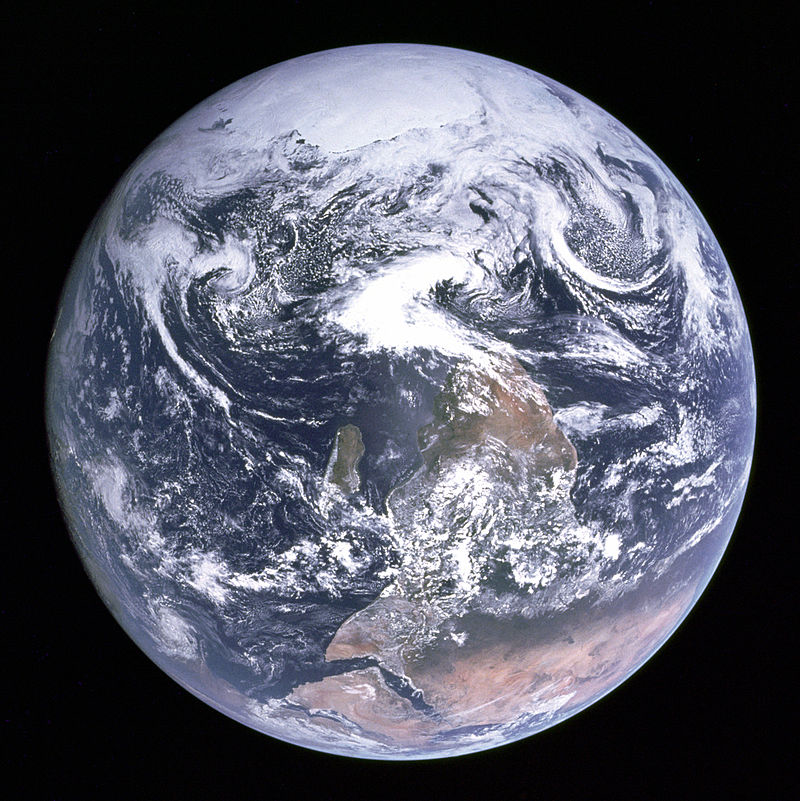 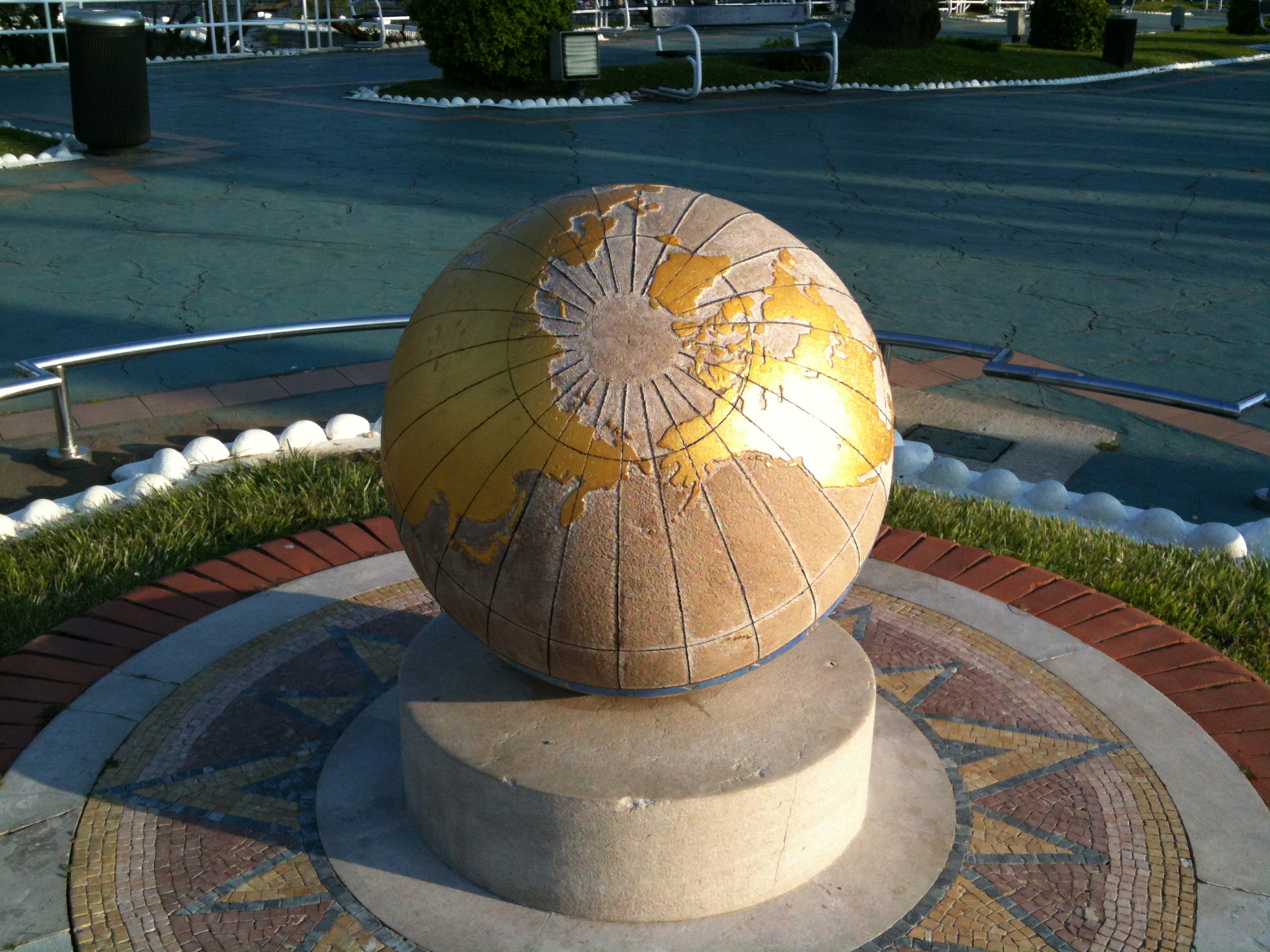 Verano en el hemisferio Norte,
invierno en el Sur
Es de día en el Ártico…
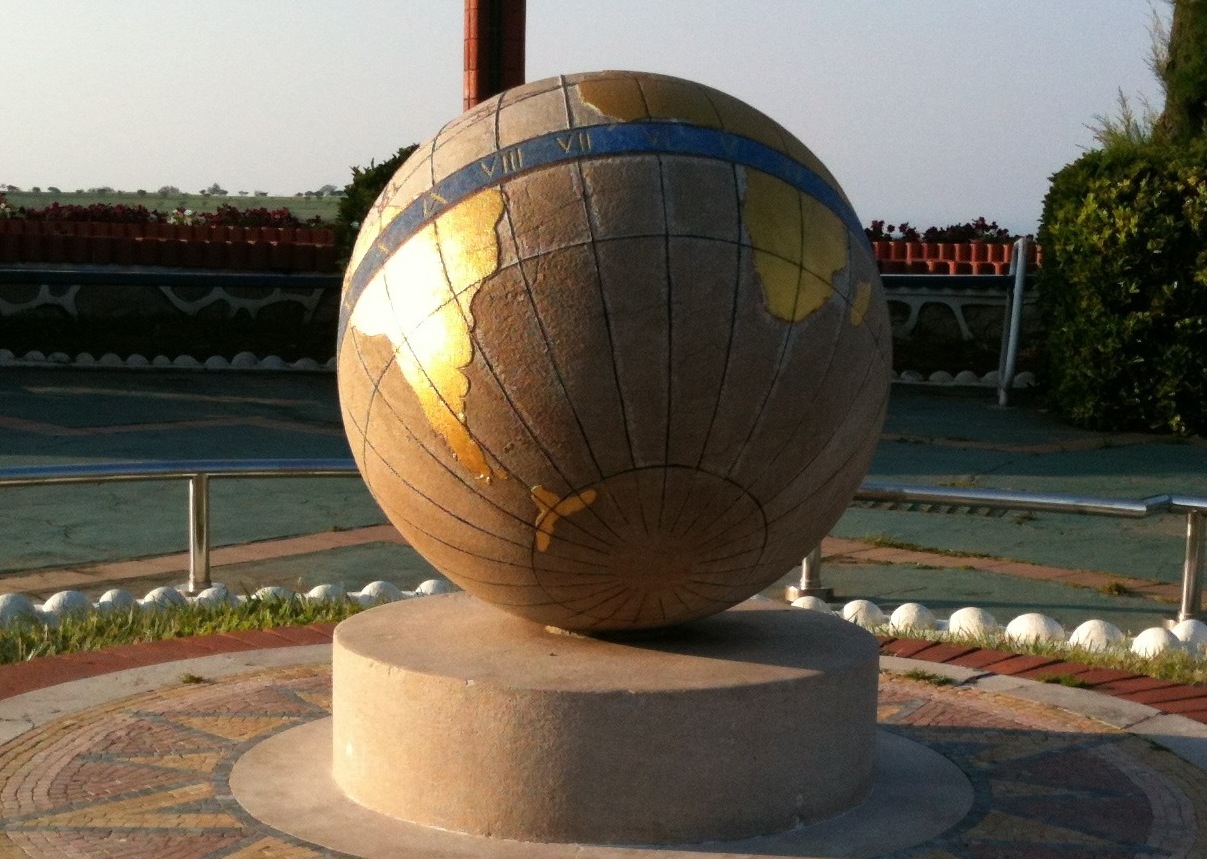 …Y es de noche en la zona antártica
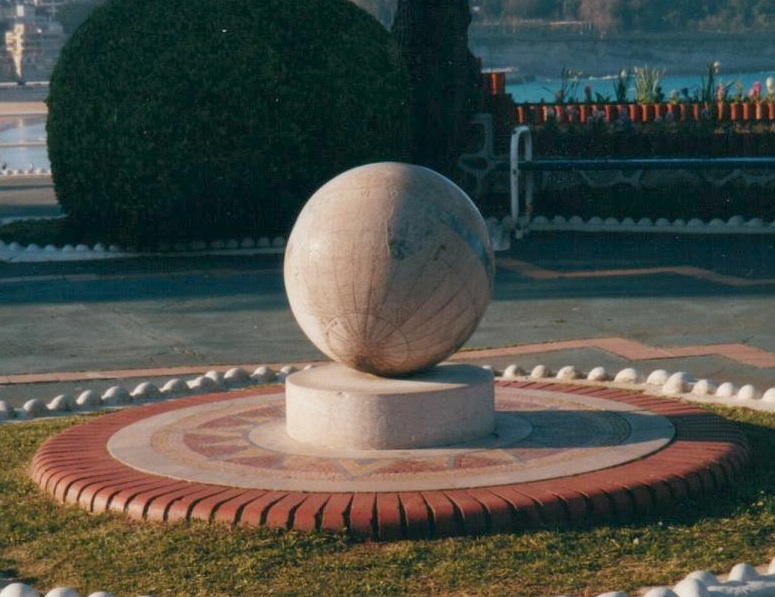 Equinoccios: 
el terminador pasa por los polos
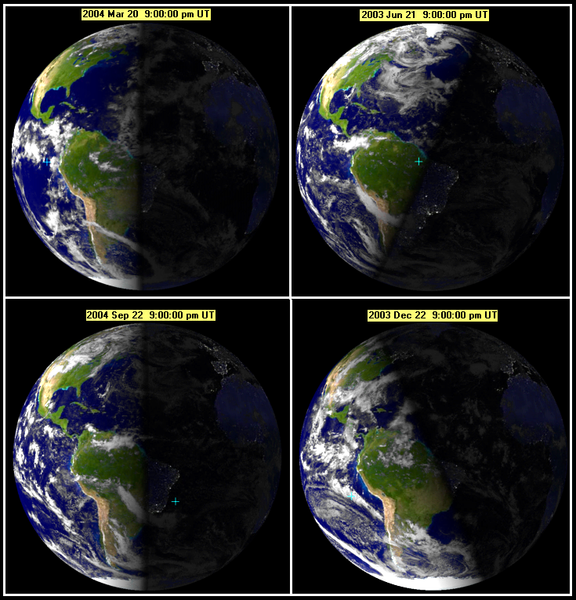 21Junio
21Marzo
23Sept
21Dic
Mediodía, medianoche.
Punto subsolar
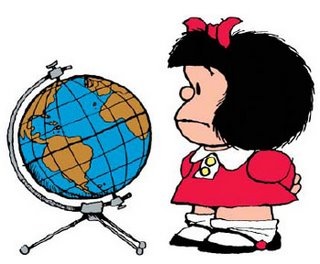 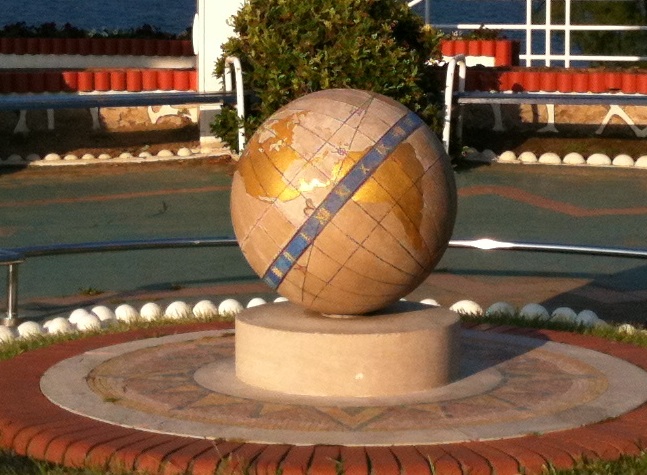 ¿Qué es el punto subsolar?
¿Y el punto sublunar?
.
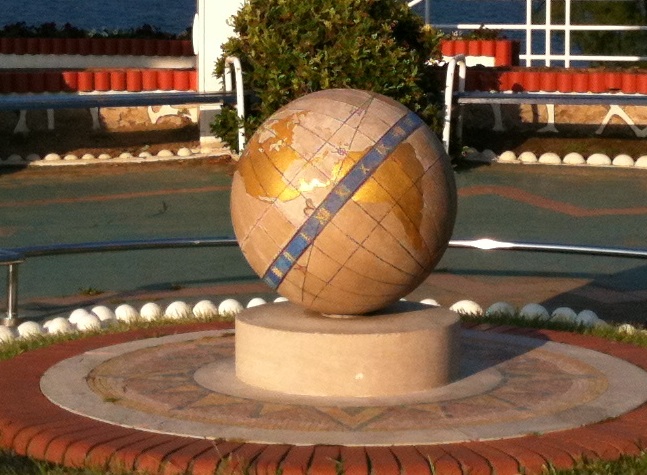 Punto subsolar: 
Centro de la cara iluminada.
El Sol está en el cénit visto desde ese punto.
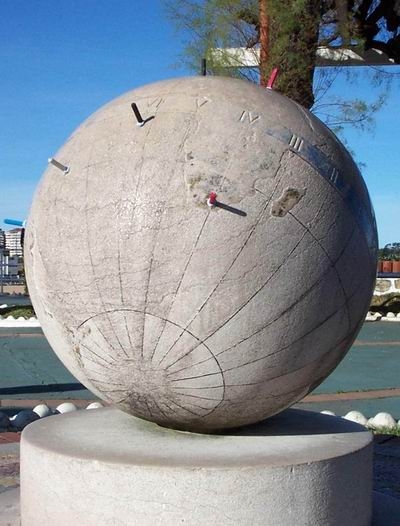 ¡No hace sombra!
PUNTO
SUBSOLAR
En todo este meridiano es mediodía
…Y en este es medianoche
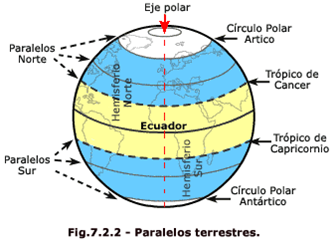 El punto subsolar siempre se encuentra entre los Trópicos.
Medir el tamaño de la Tierra.
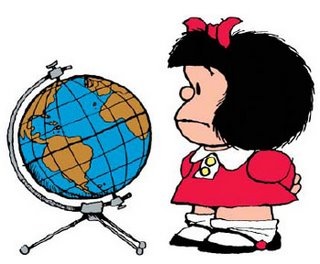 Eratóstenes de Cirene (siglo III  a. C)
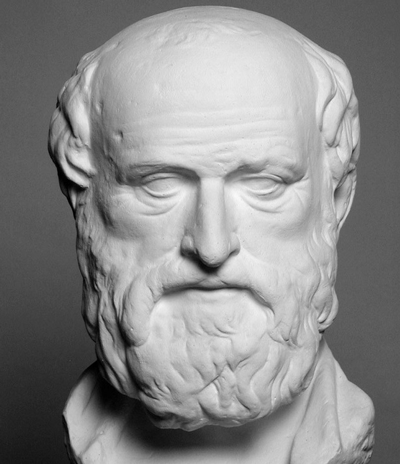 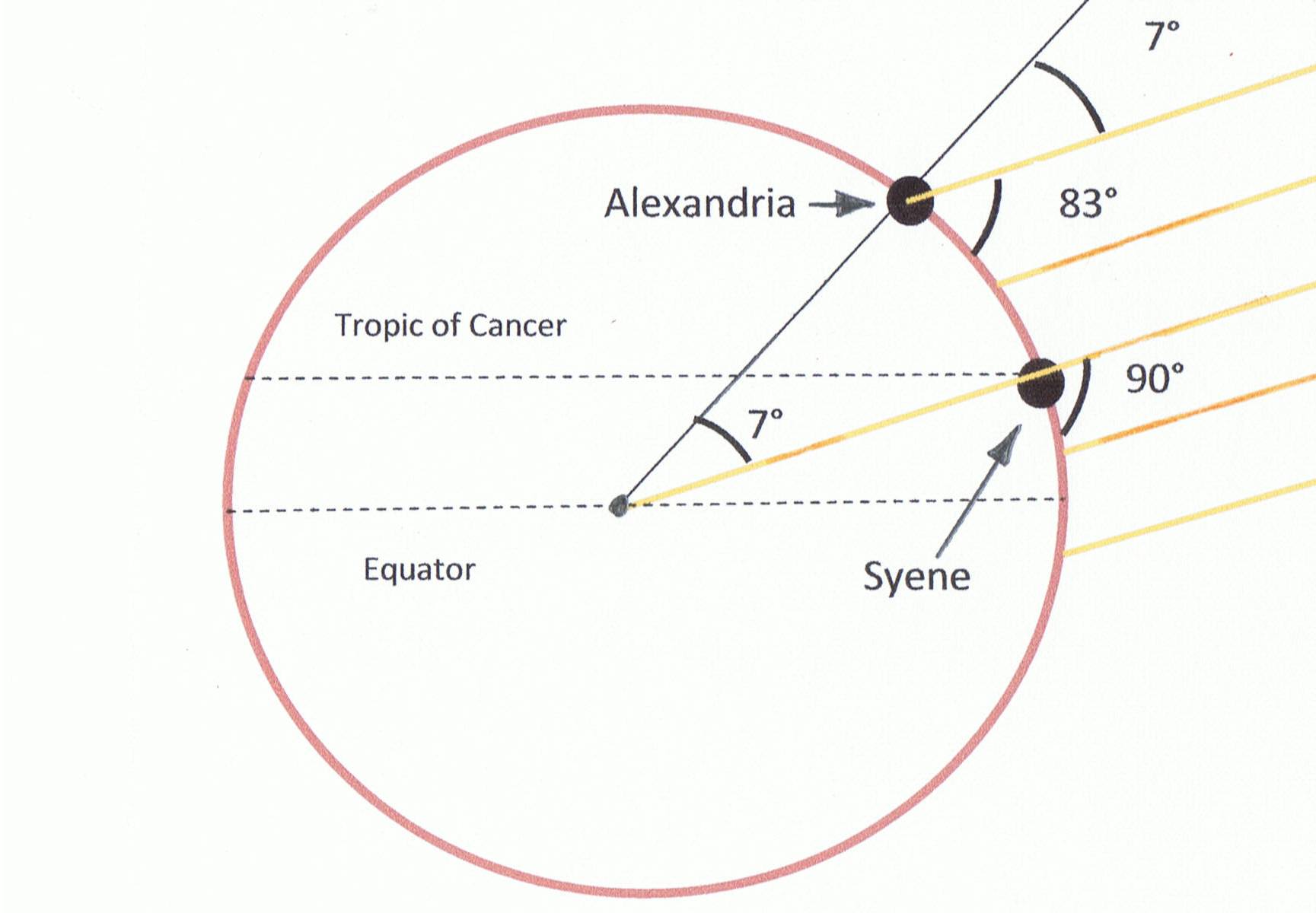 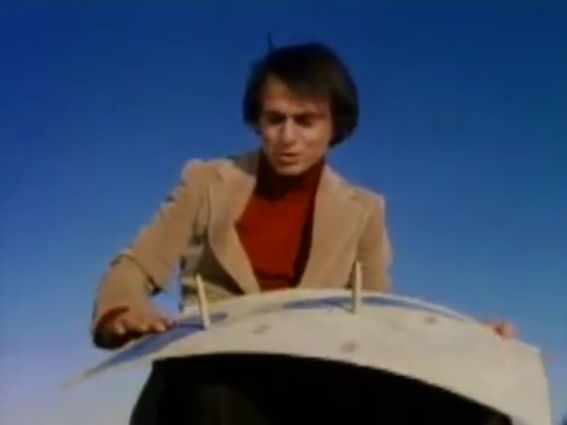 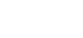 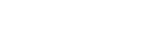 Punto subsolar
Situación del observador
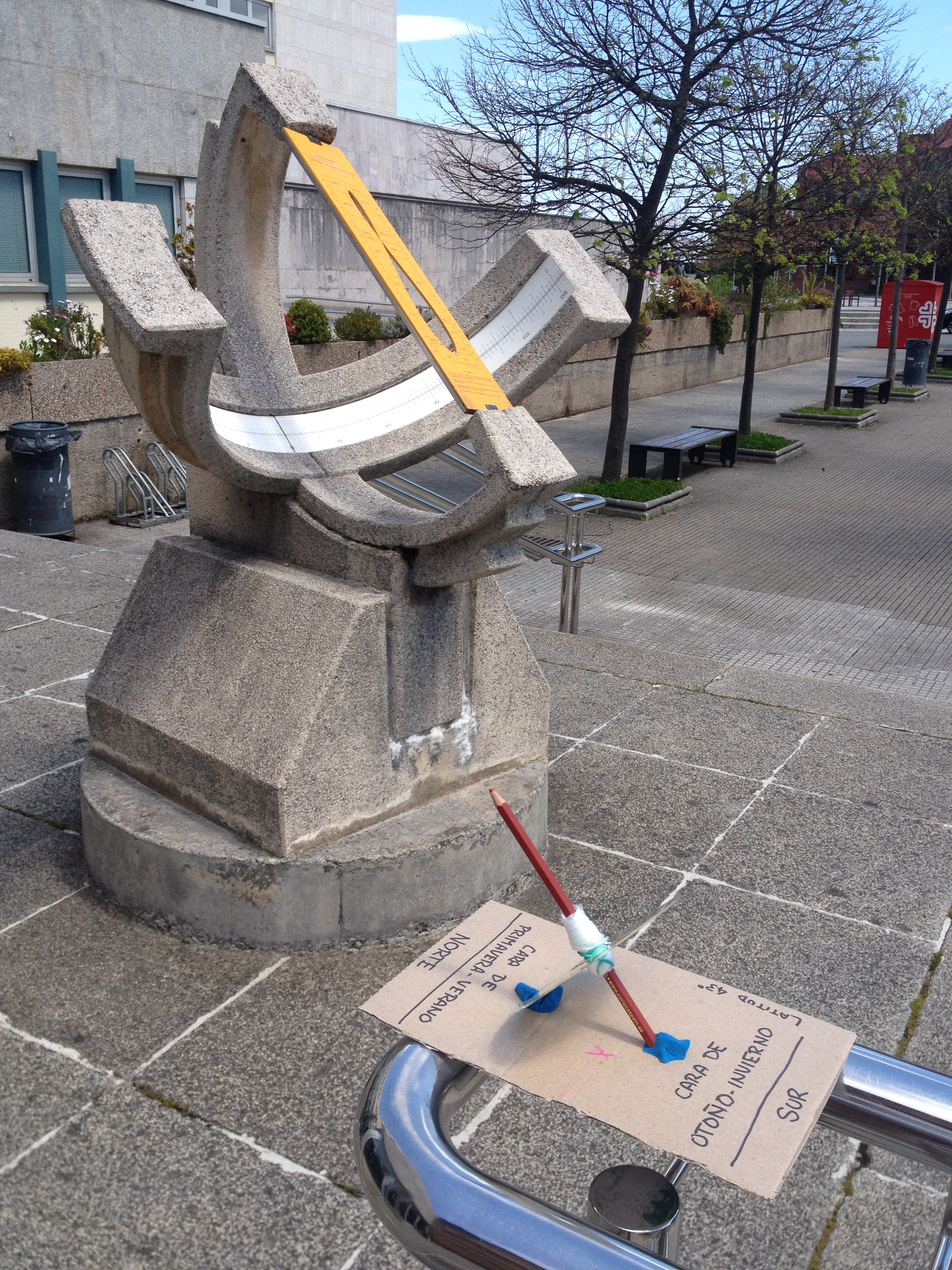 Orientar una Tierra Paralela en el exterior
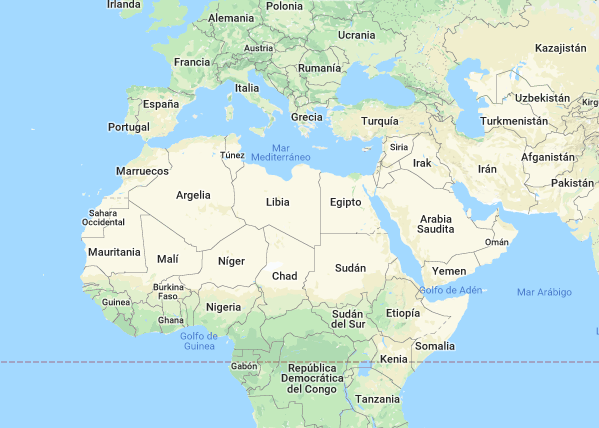 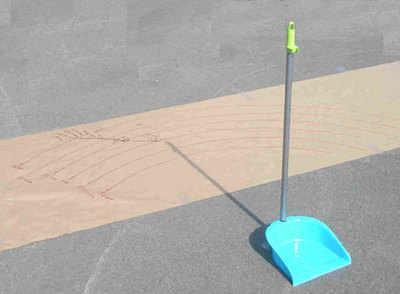 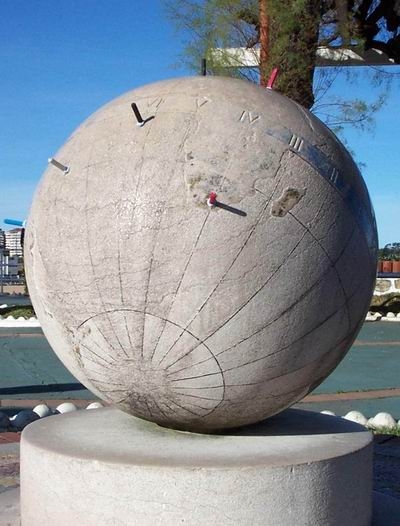 Medida de la sombra
Punto subsolar
Resultados ESTALMAT 2017:
42000 Km de circunferencia
Distancia
Noche y día polares.
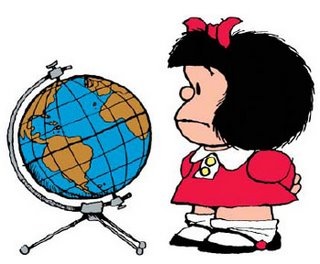 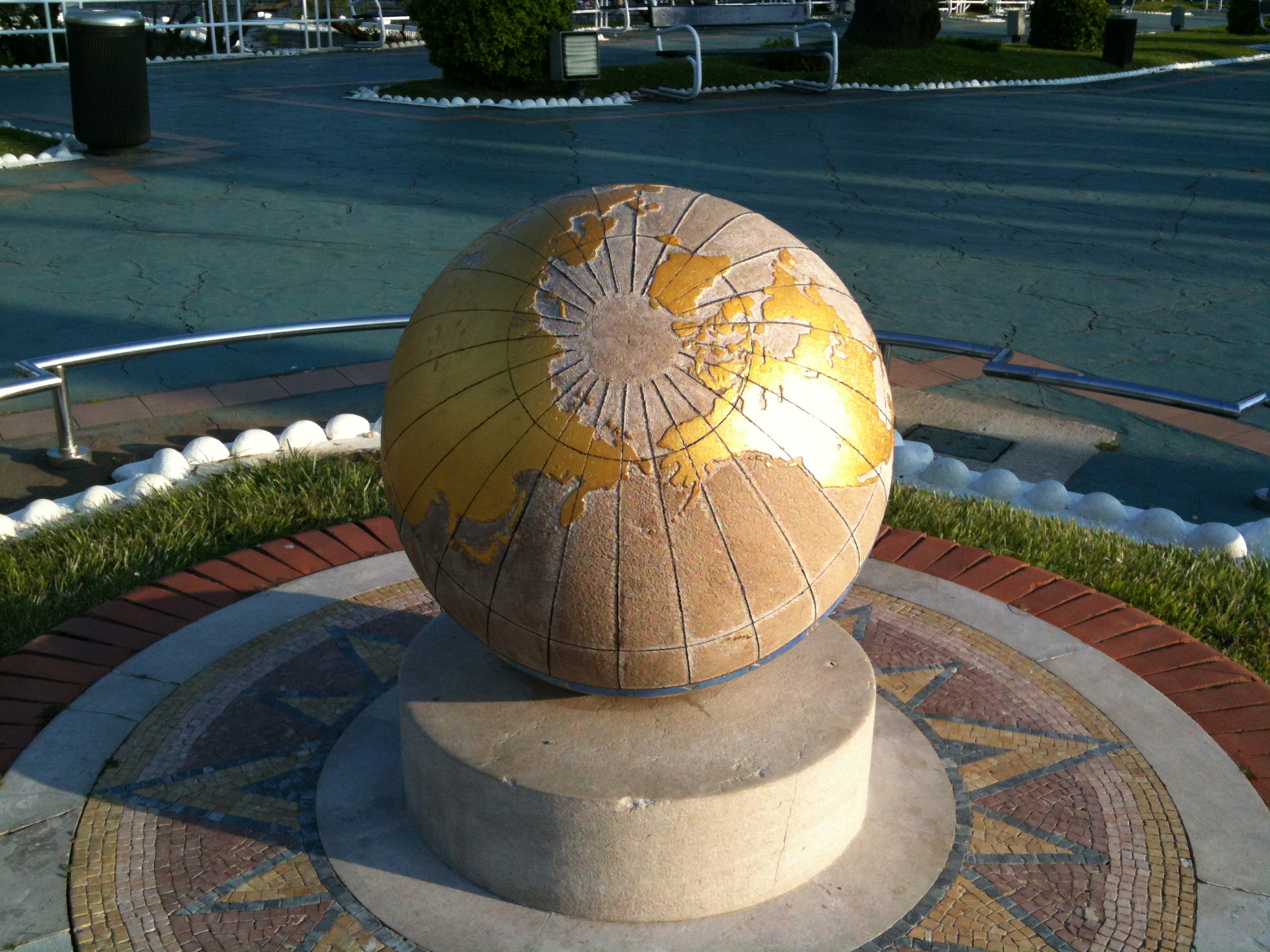 El polo Norte permanecerá iluminado 6 meses
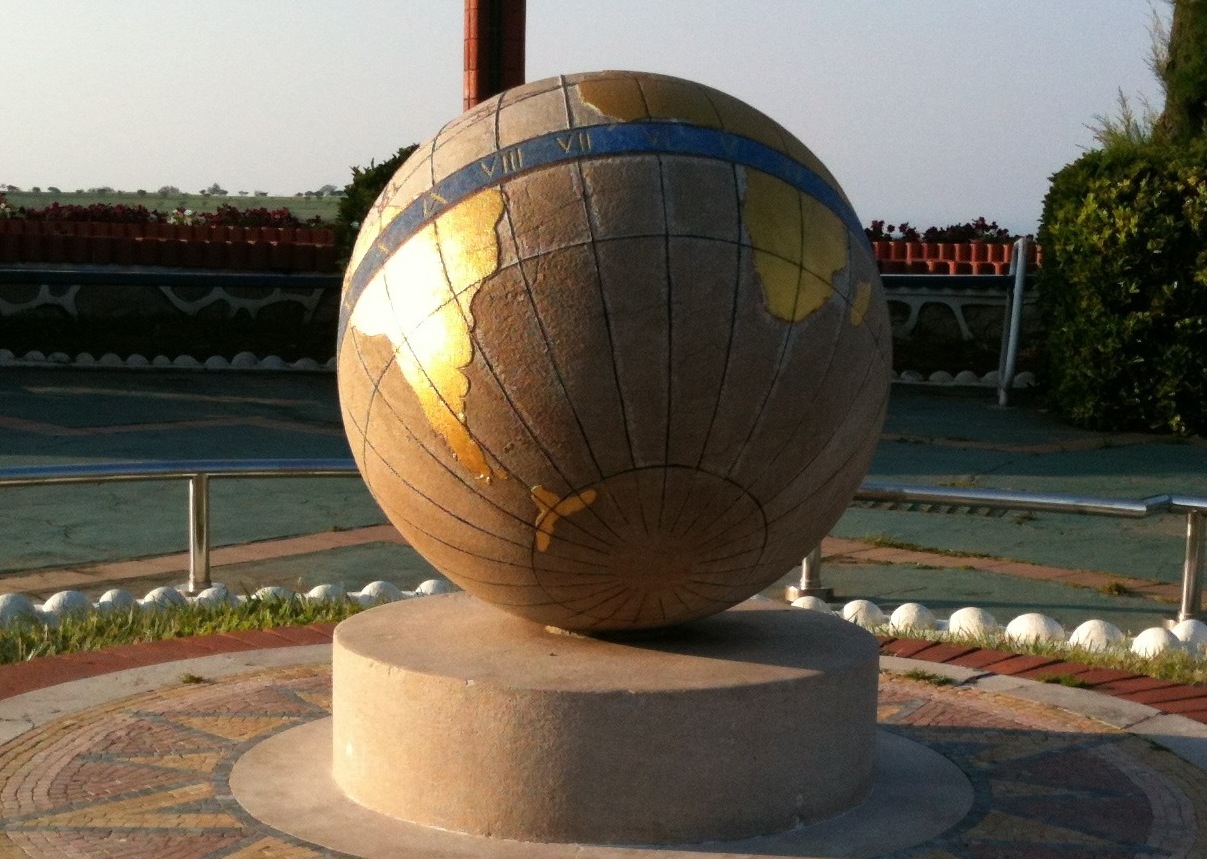 El polo Sur permanecerá en sombra 6 meses
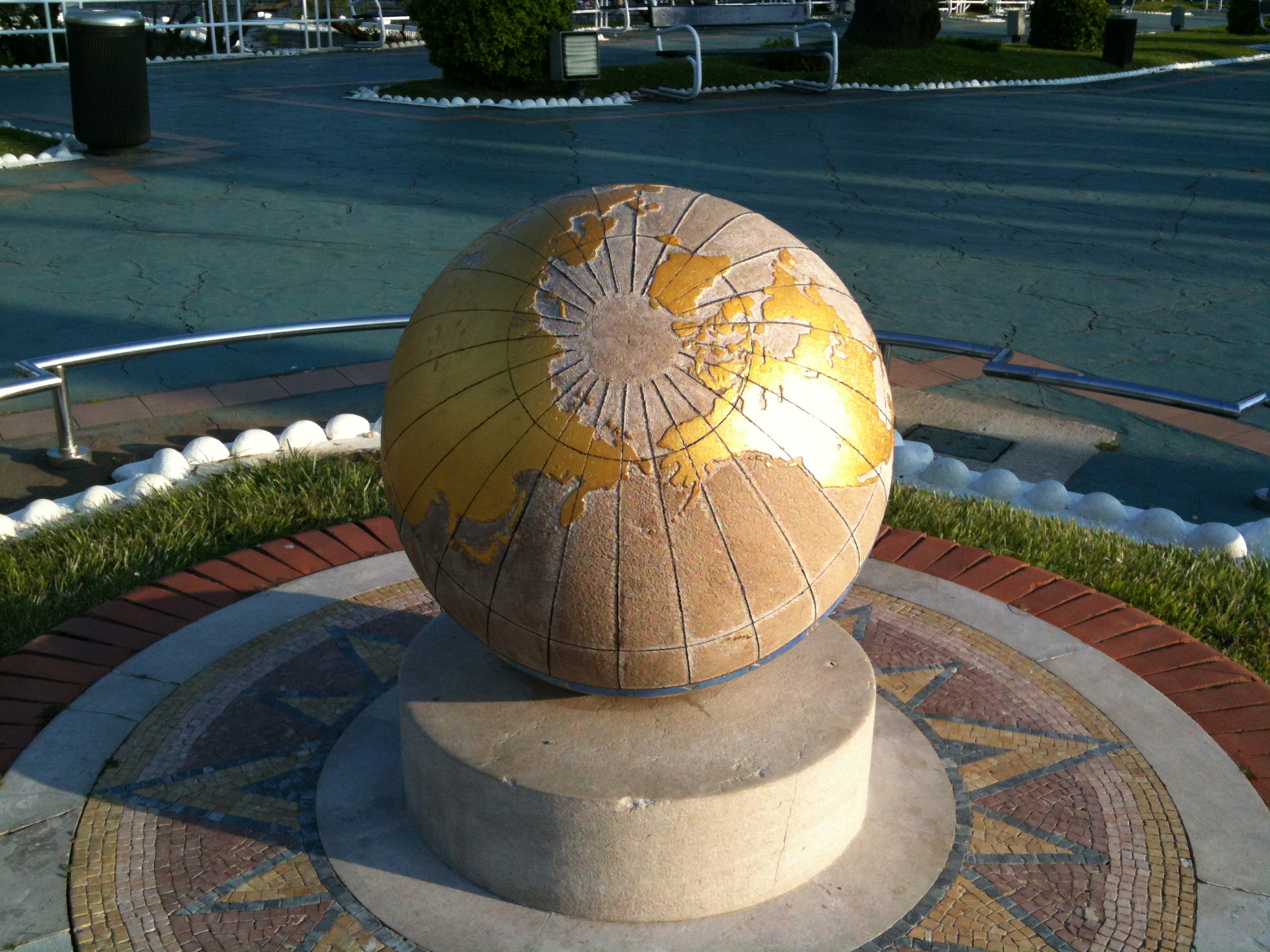 ¿Y en el medio?
Anocheciendo
Amaneciendo
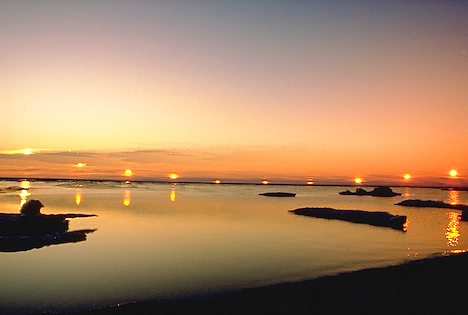 NORTE
Sol de medianoche
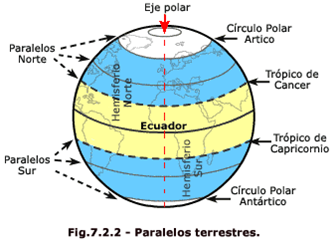 El Sol de Medianoche ocurre siempre
dentro de uno de los Círculos Polares.
Hora de salida y
puesta de Sol
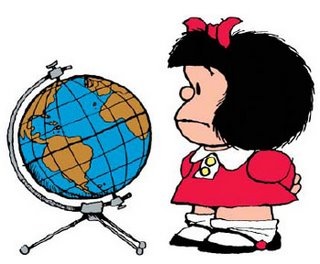 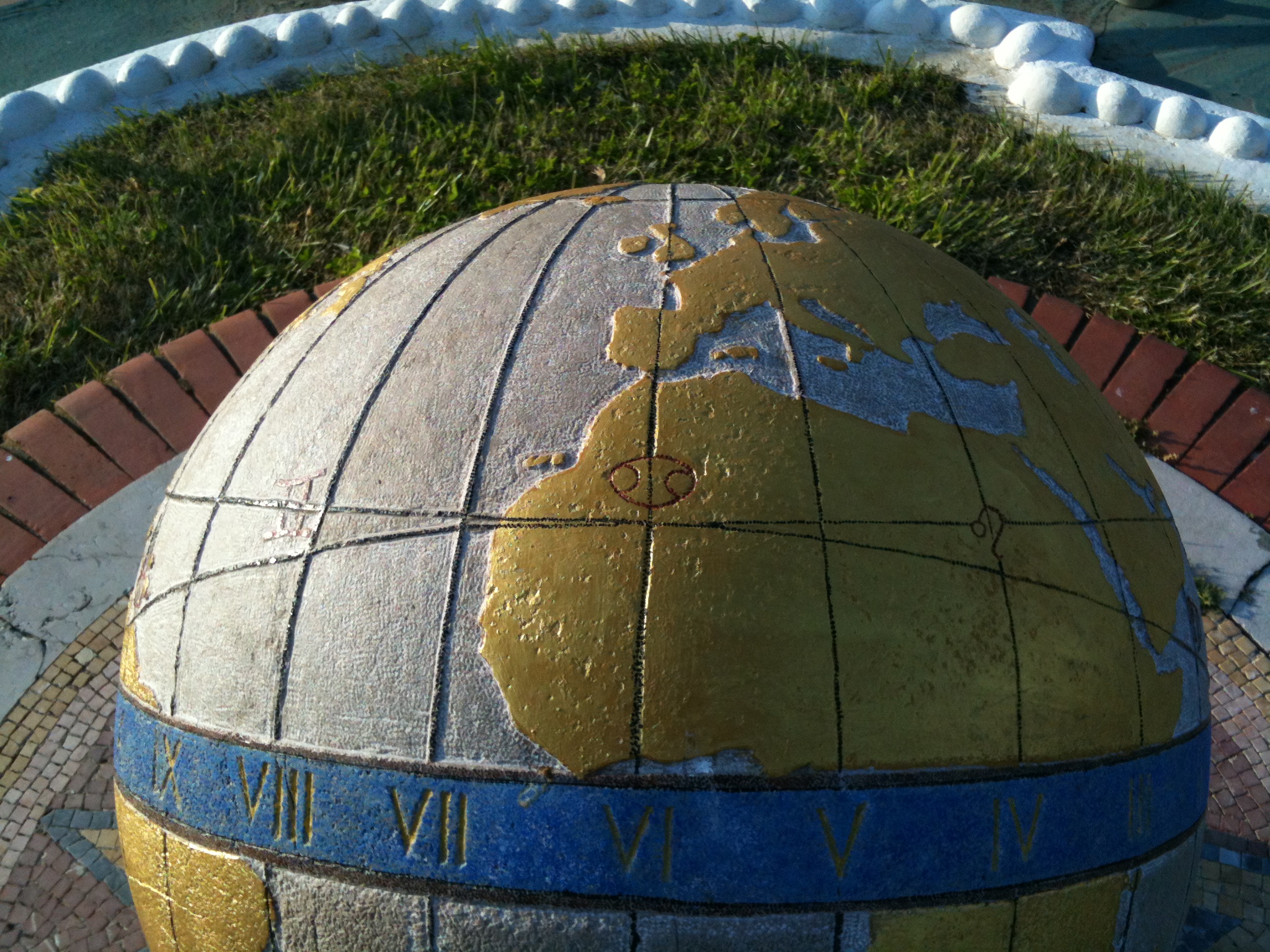 ¿Podemos visualizar en la Bola de Piquío
a qué hora se va a poner hoy el Sol?
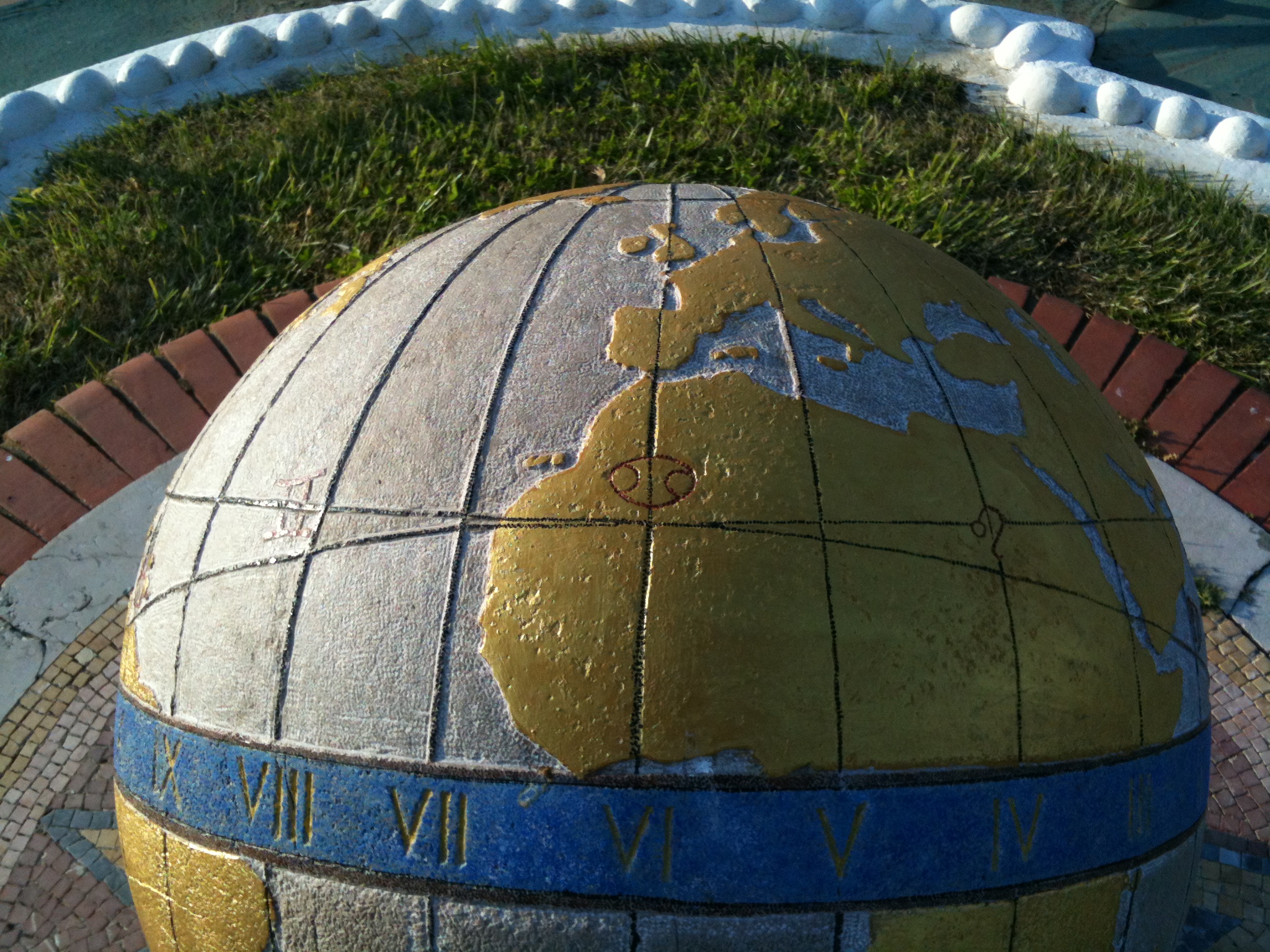 2 h
NUESTRO PARALELO
1.5 h
1 hora
TERMINADOR
Horas de luz diurna
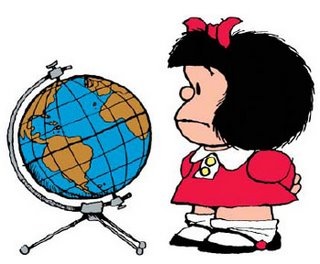 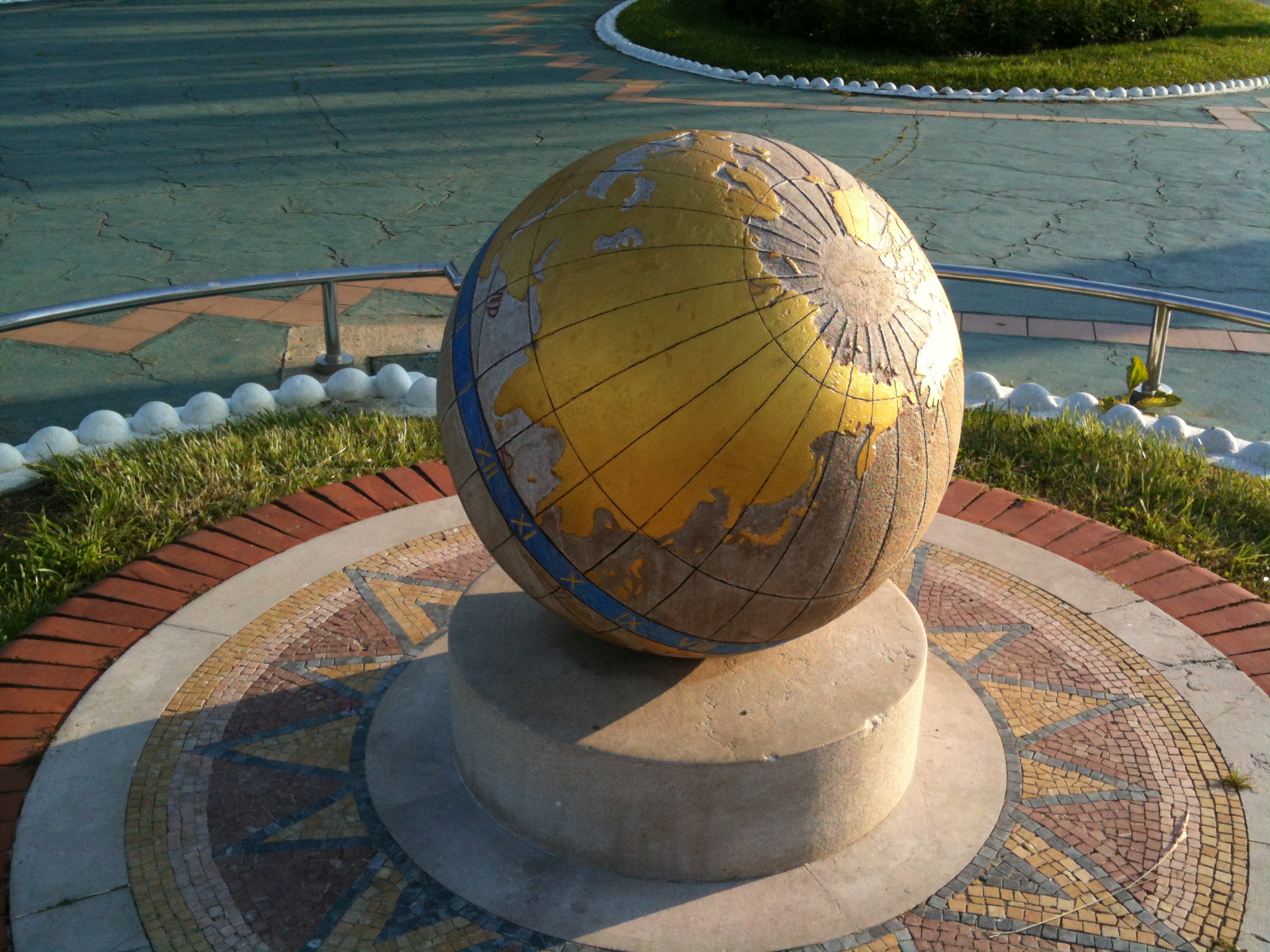 ¿Podemos visualizar en la Bola de Piquío
cuántas horas de luz tendremos hoy?
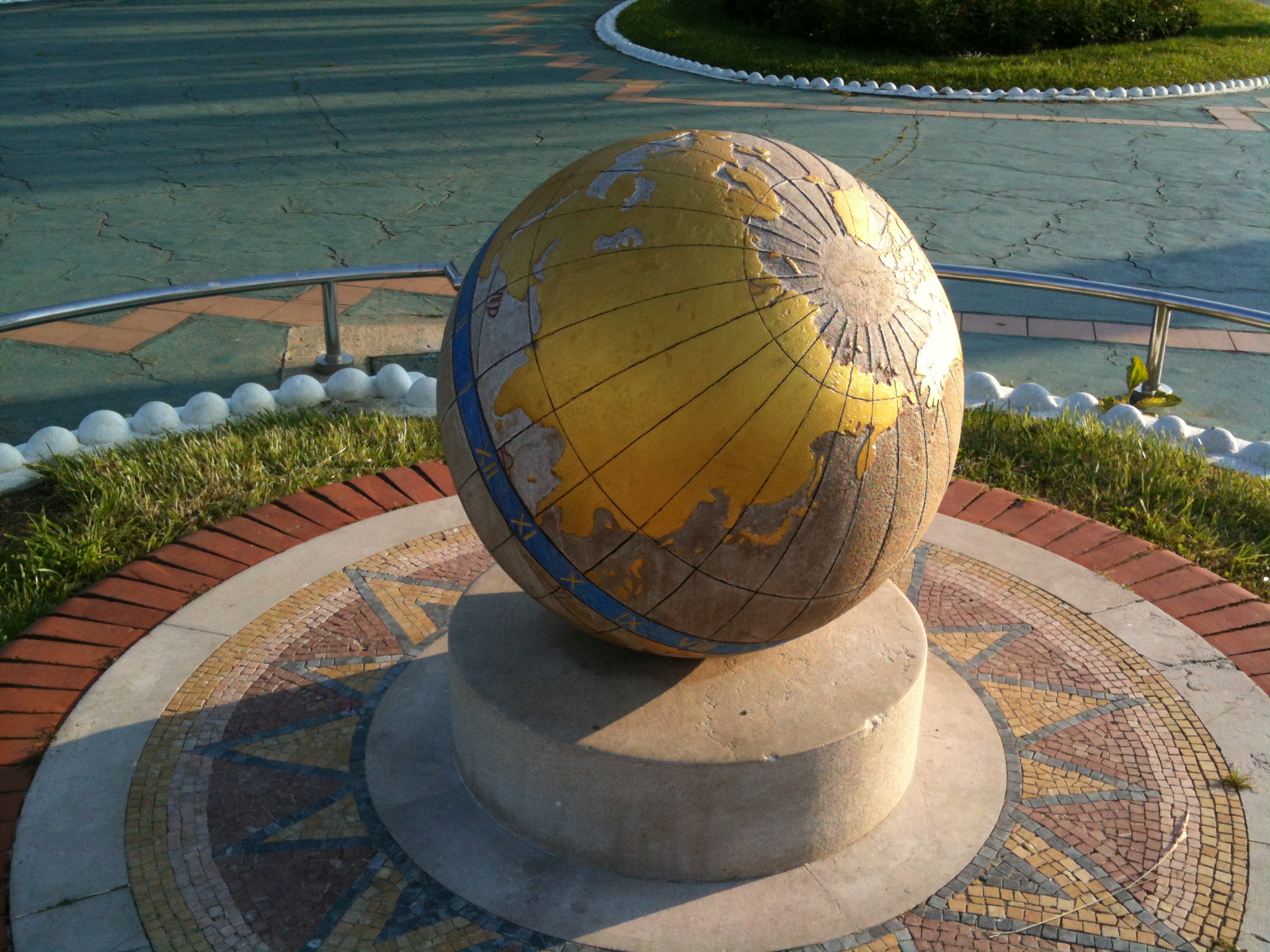 Nuestro paralelo cruza en este día
10 “husos horarios” de sombra
y 14 de luz
Reloj de Sol
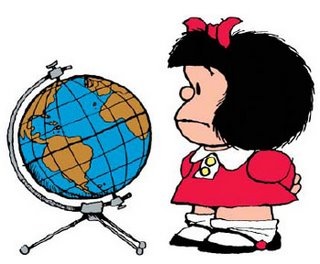 Al Polo celeste
Reloj de Sol esférico:
¡No tiene gnomon!
Es el terminador el que indica la hora sobre las marcas horarias del Ecuador.
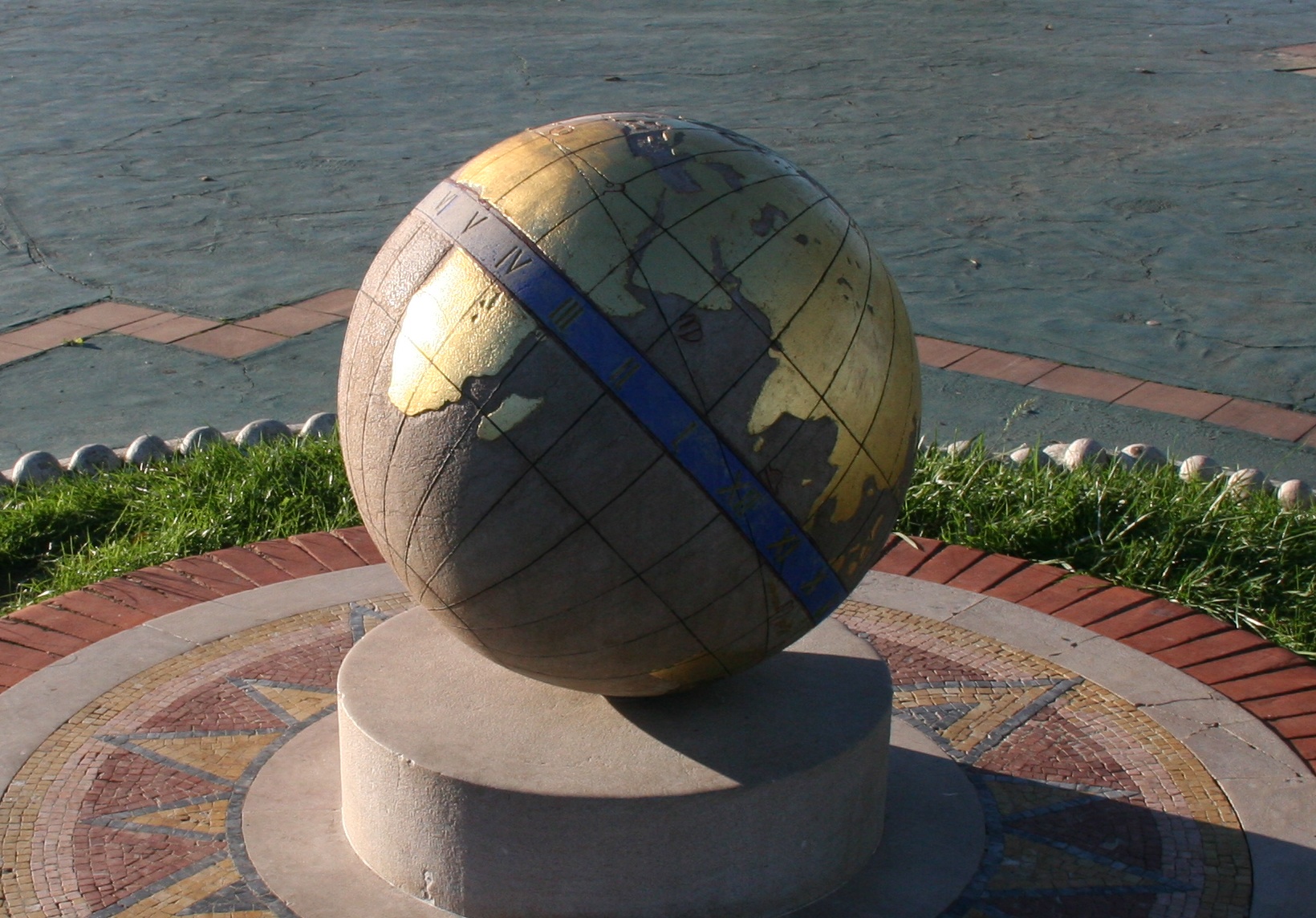 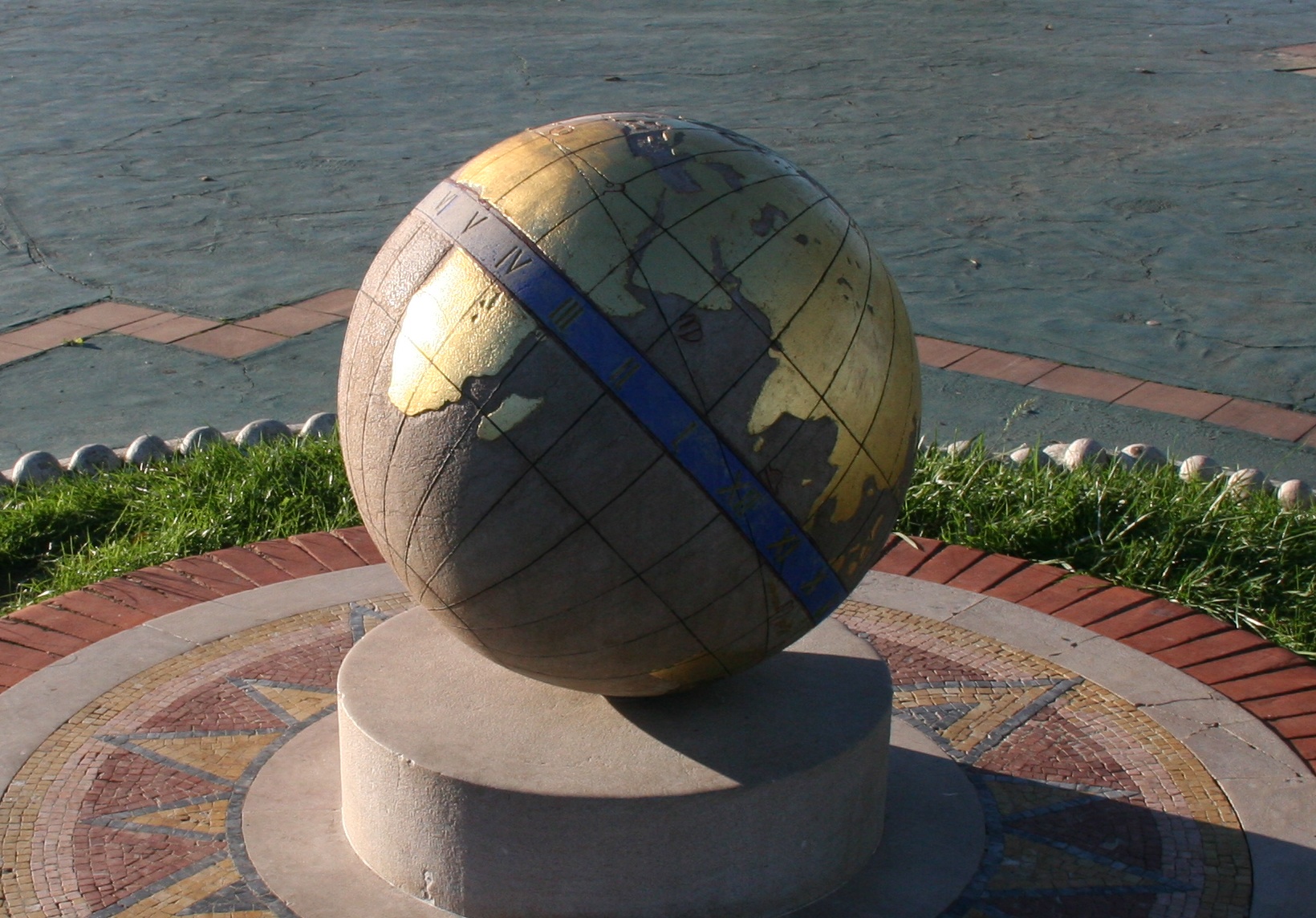 Las 3 y media (hora solar)
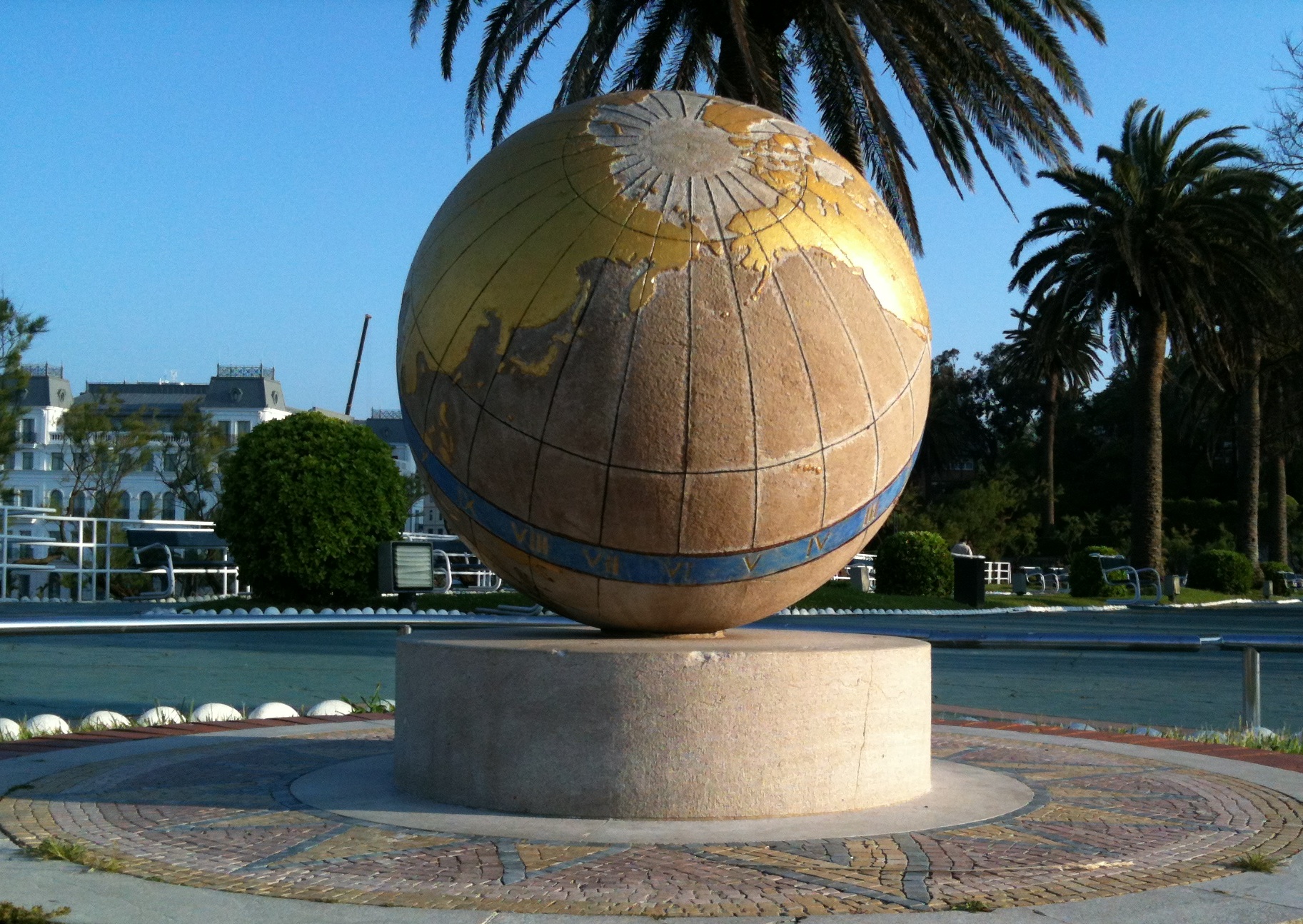 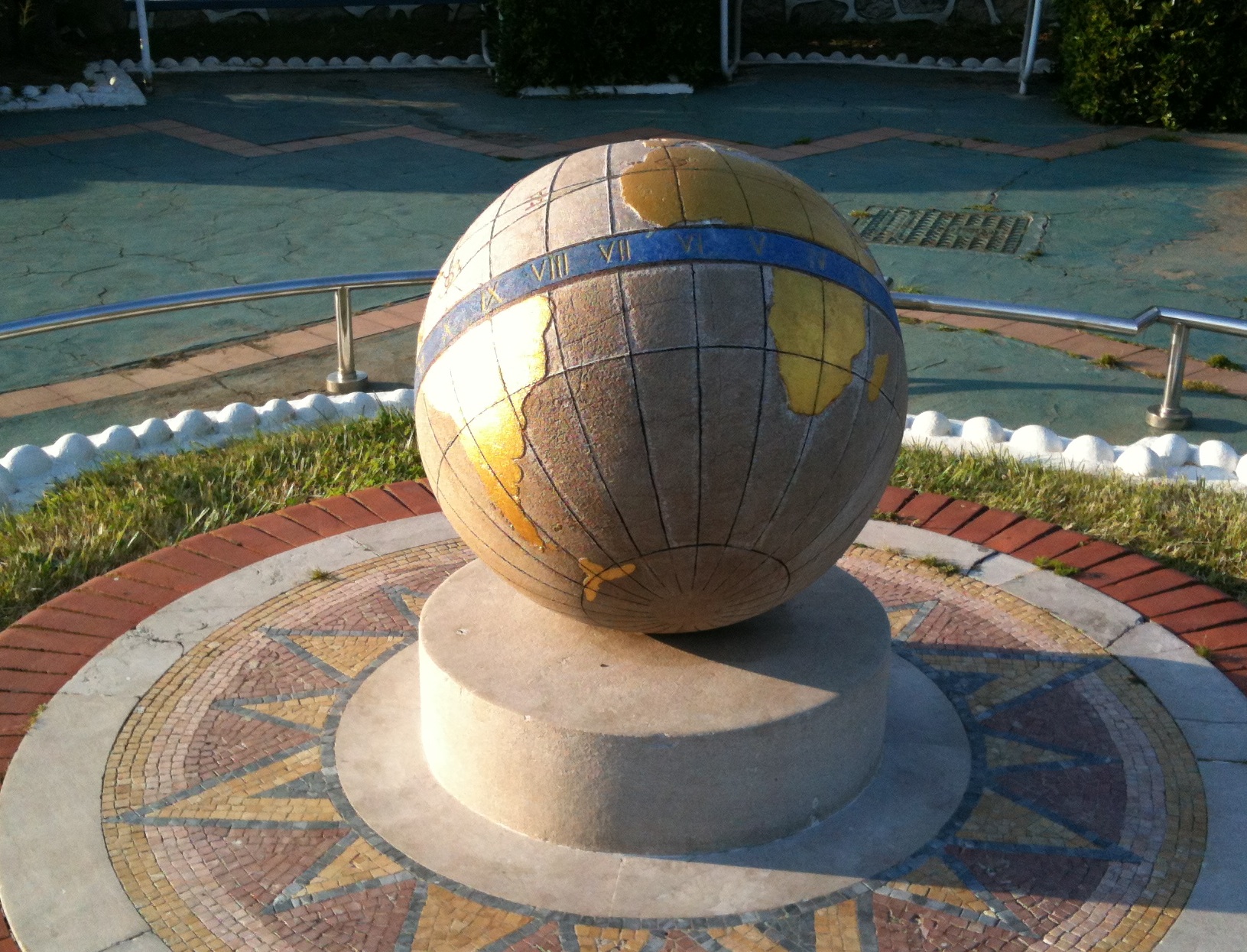 Las 6 (hora solar)
¿Qué hora es en…?
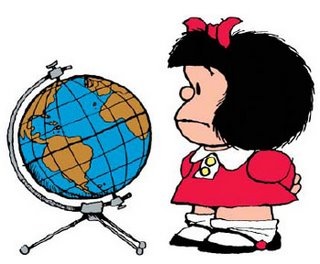 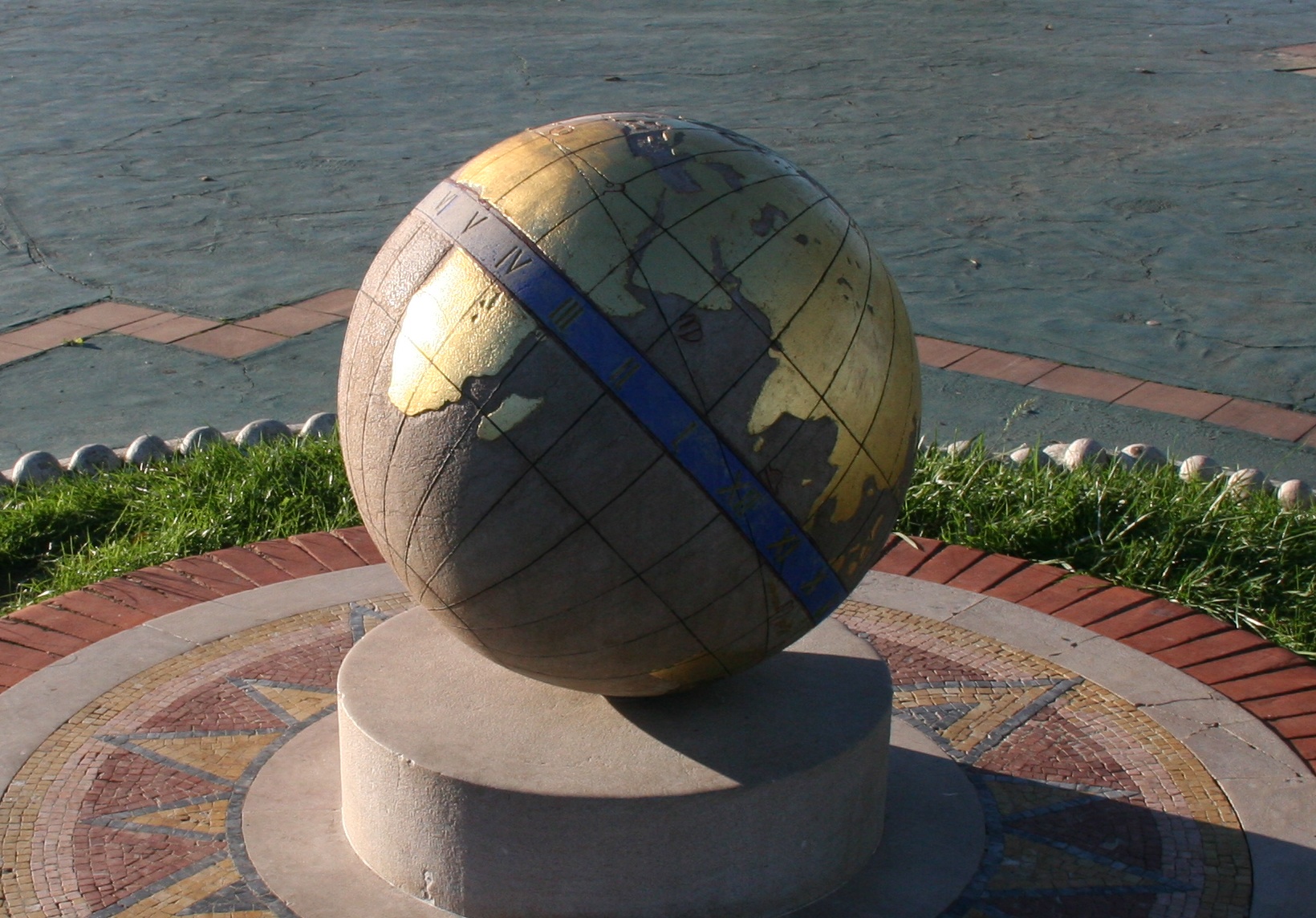 ¿Qué hora es en Sri Lanka?
(hora solar local)
Al Polo celeste
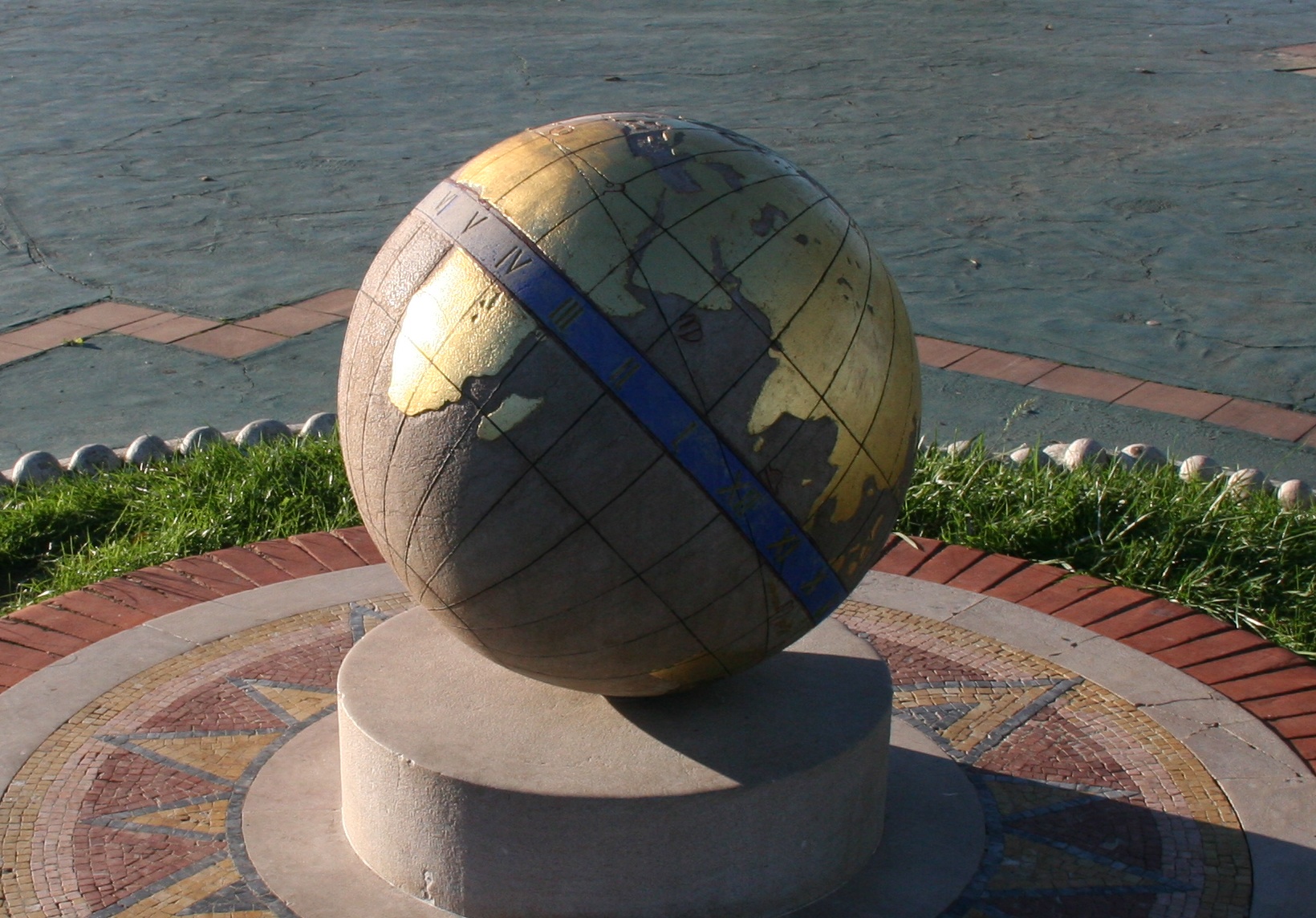 En Sri Lanka: 6 horas más
Leamos primero la hora en Santander...
Las 3 y media
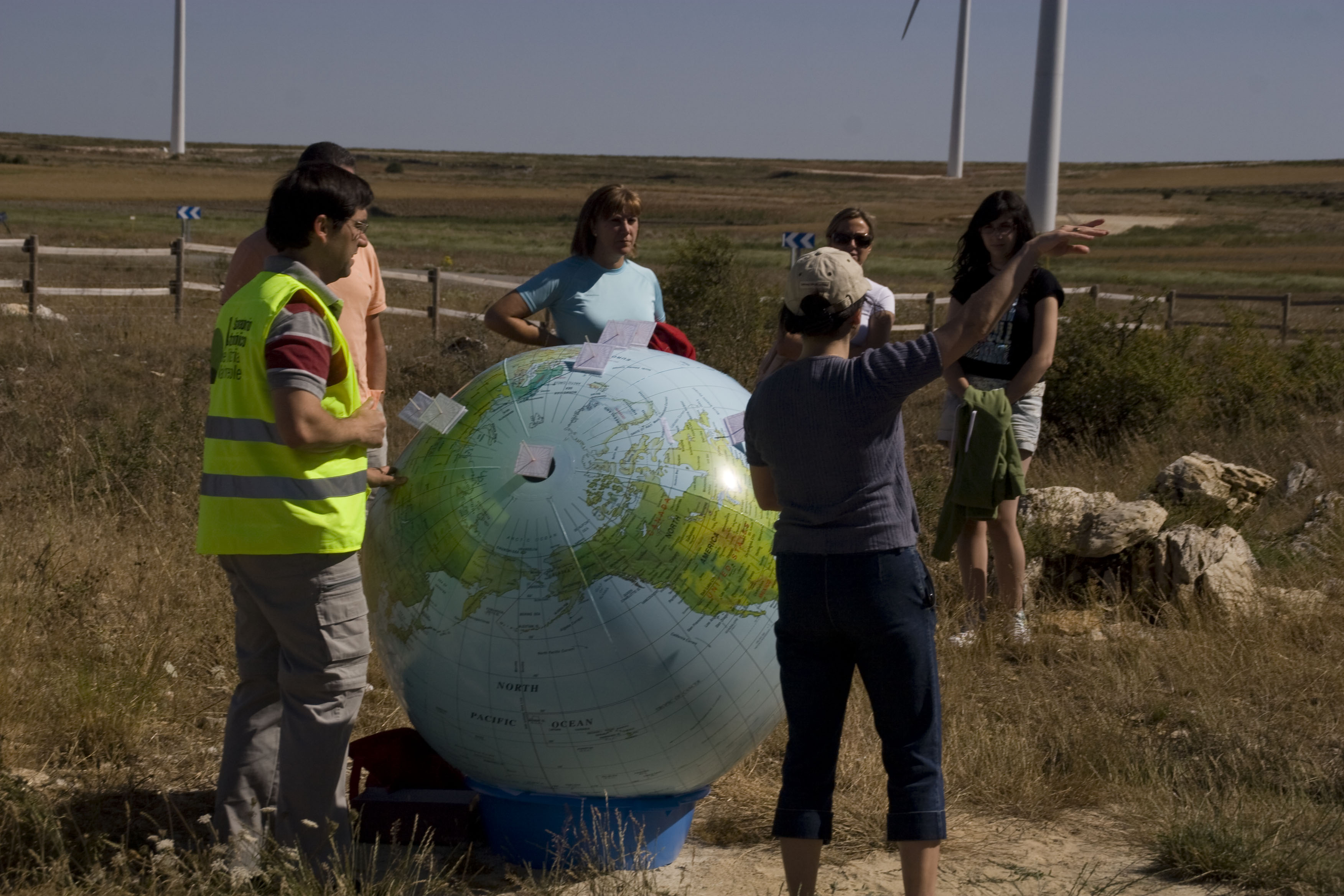 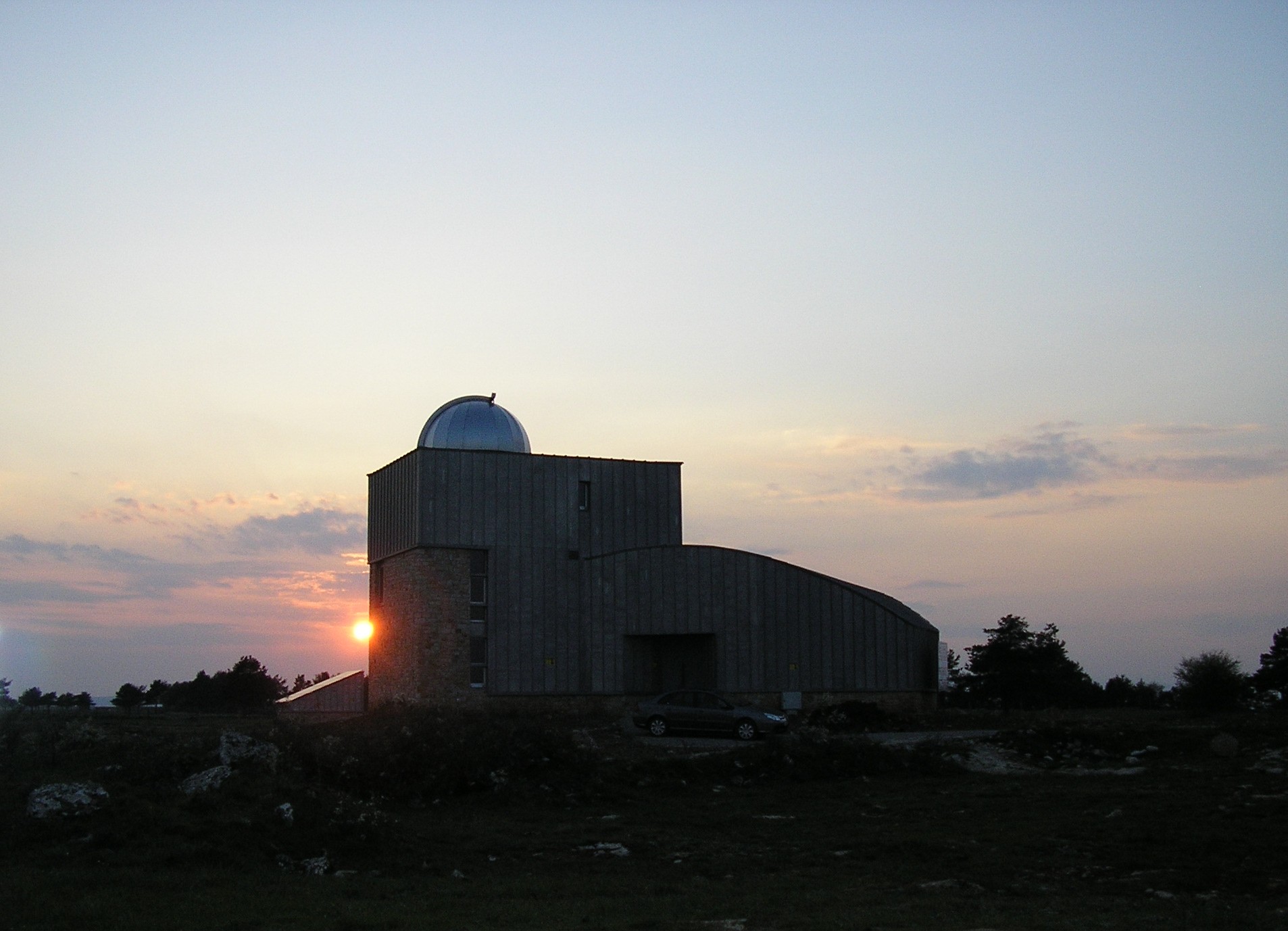 Observatorio Astronómico de Cantabria
Páramo de la Lora (Valderredible)
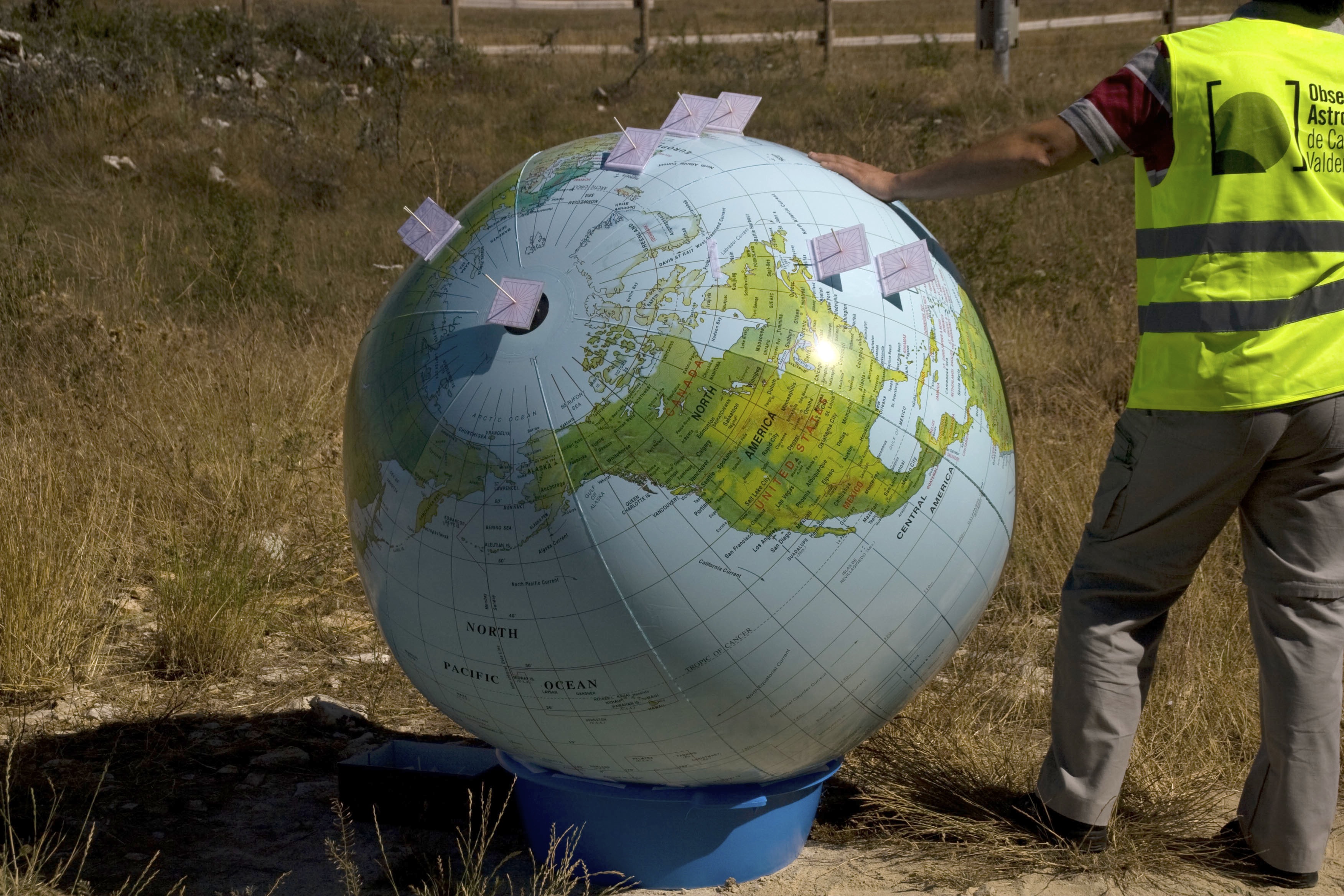 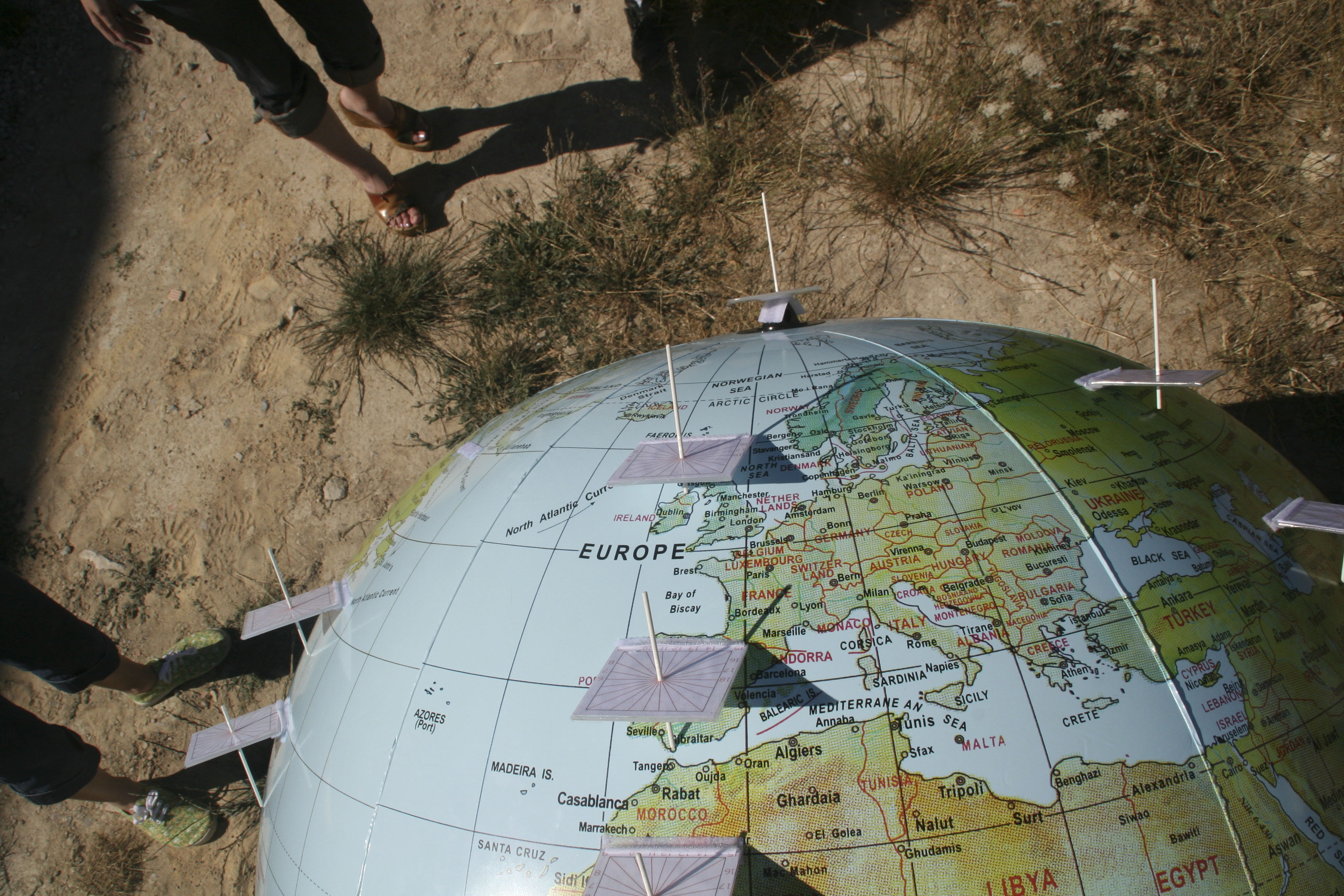 A lo largo de un meridiano es la misma hora solar.
Leer la fecha.
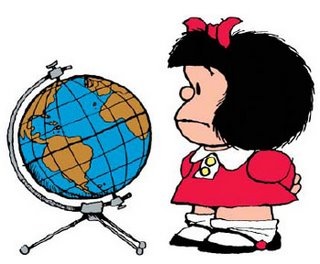 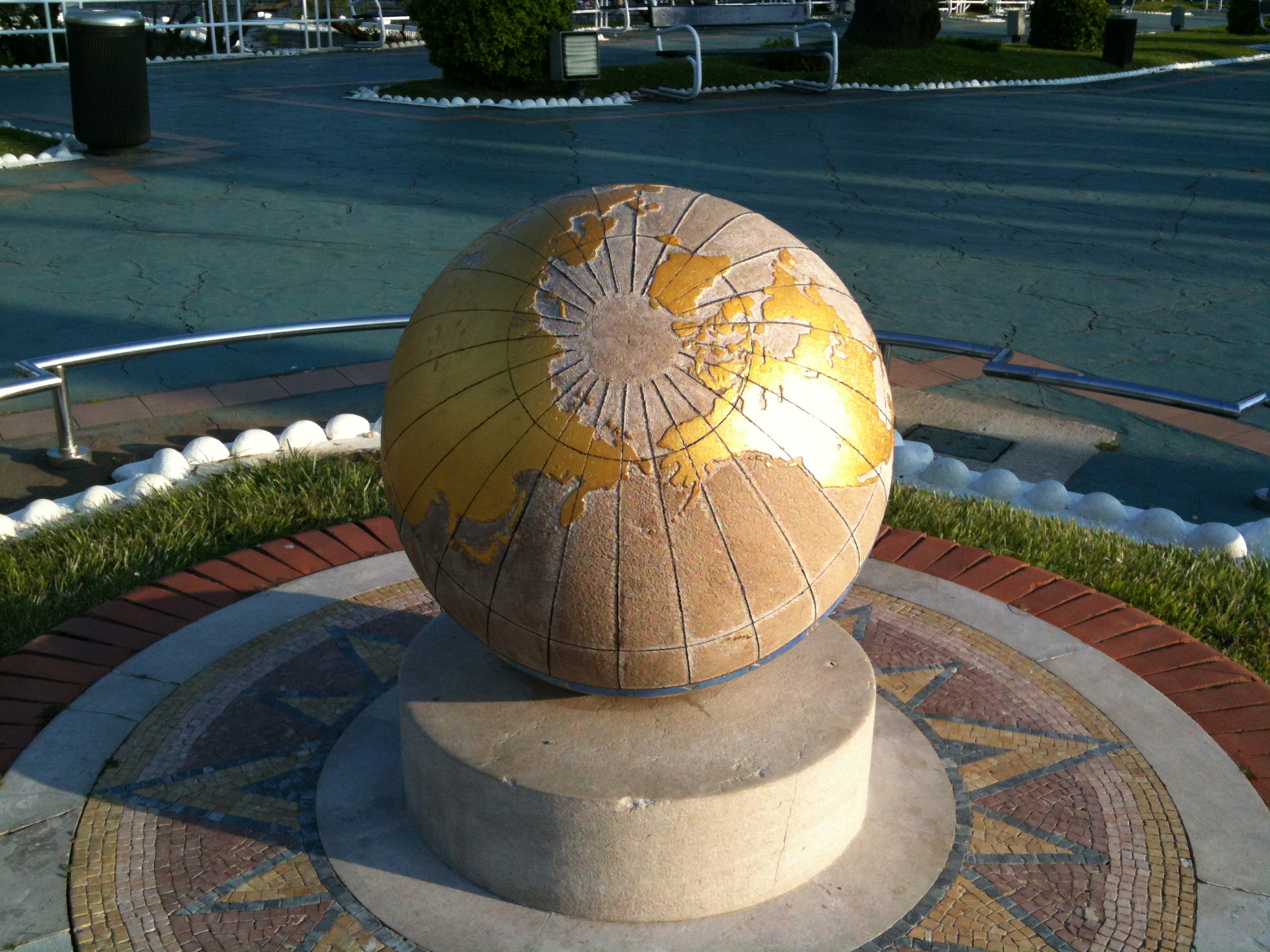 Cerca del solsticio de Junio
Punto subsolaren el hemisferio Norte
(cerca del Trópico de Cáncer)
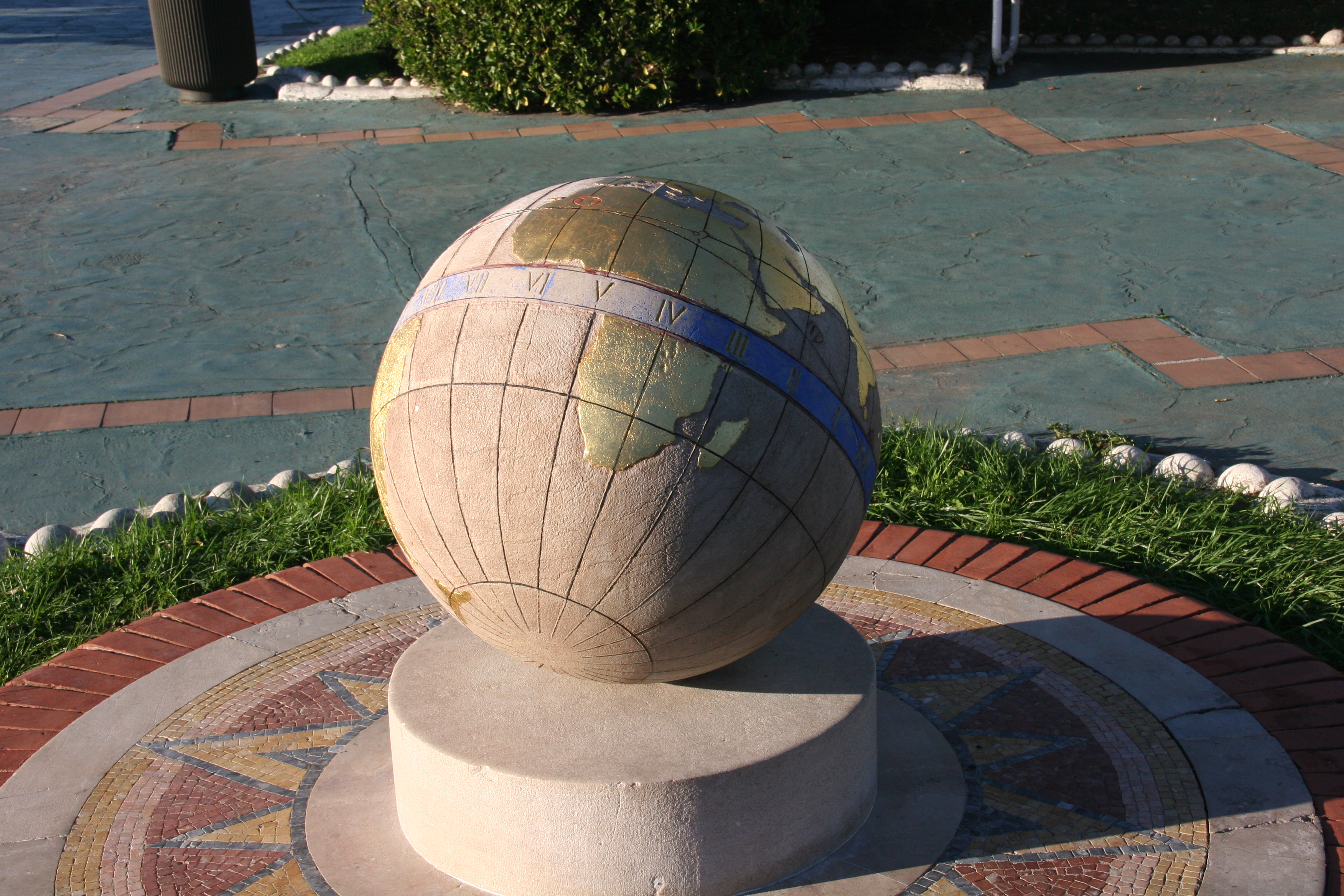 Punto subsolar en el hemisferio Sur
(Trópico de Capricornio)
Solsticio de Diciembre
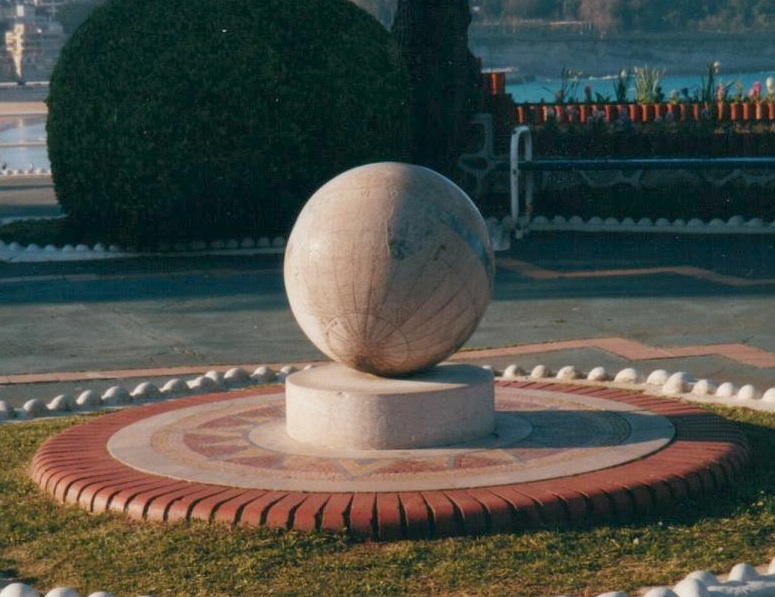 Equinoccio
Punto subsolar en el Ecuador
Si diseñáramos nosotros una Tierra Paralela...
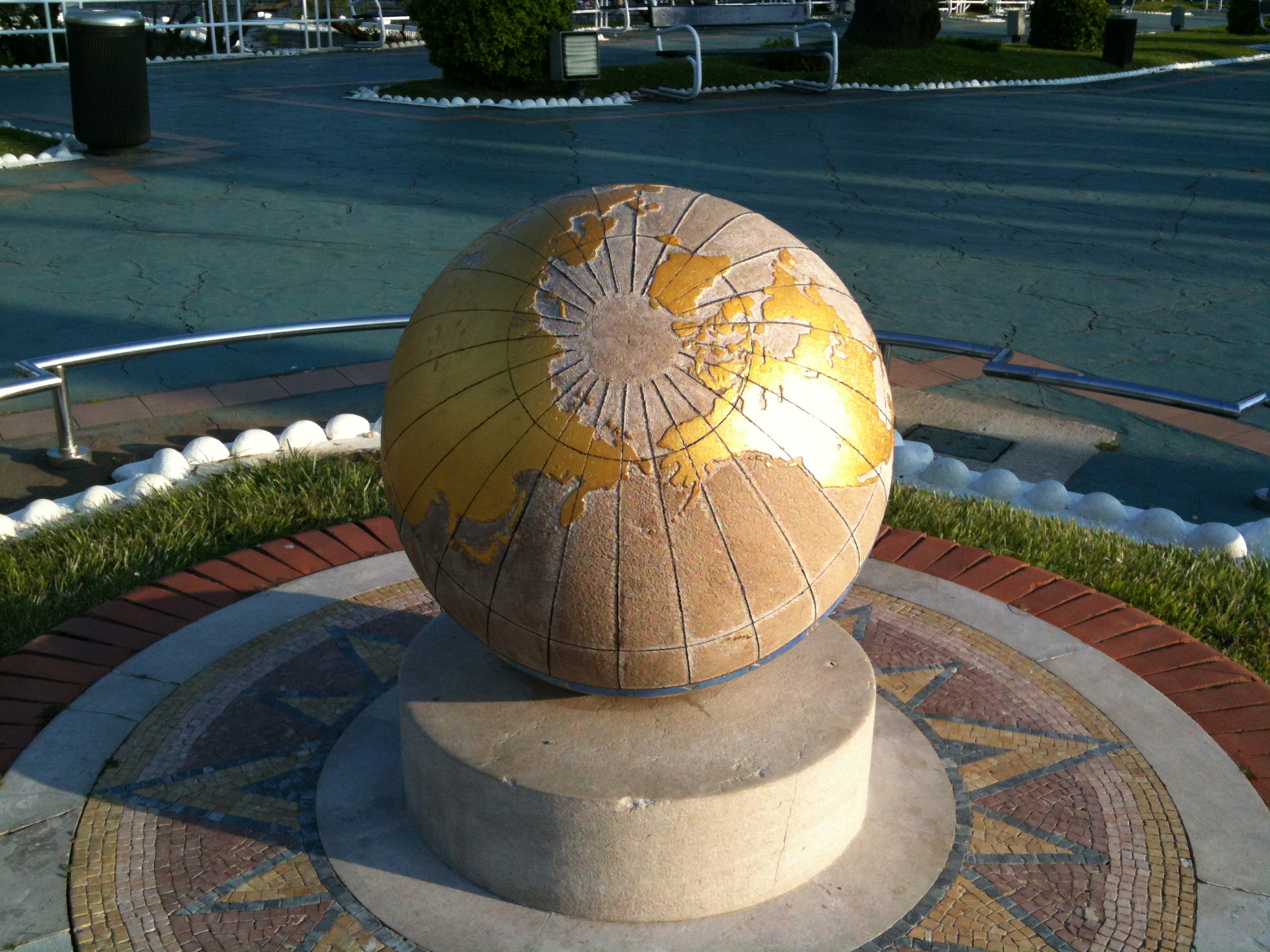 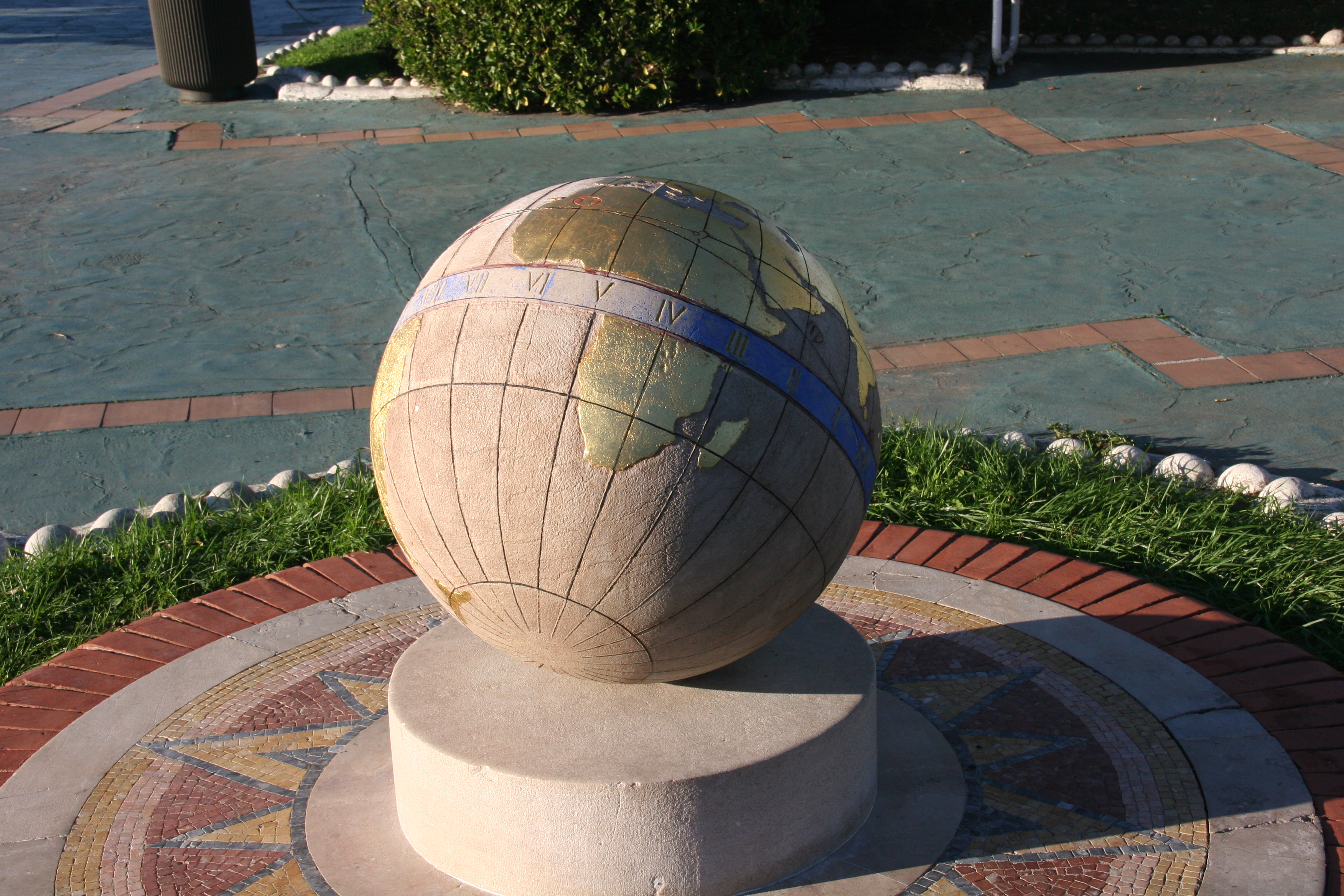 ¿Qué podríamos ponerle para que marcara las fechas?
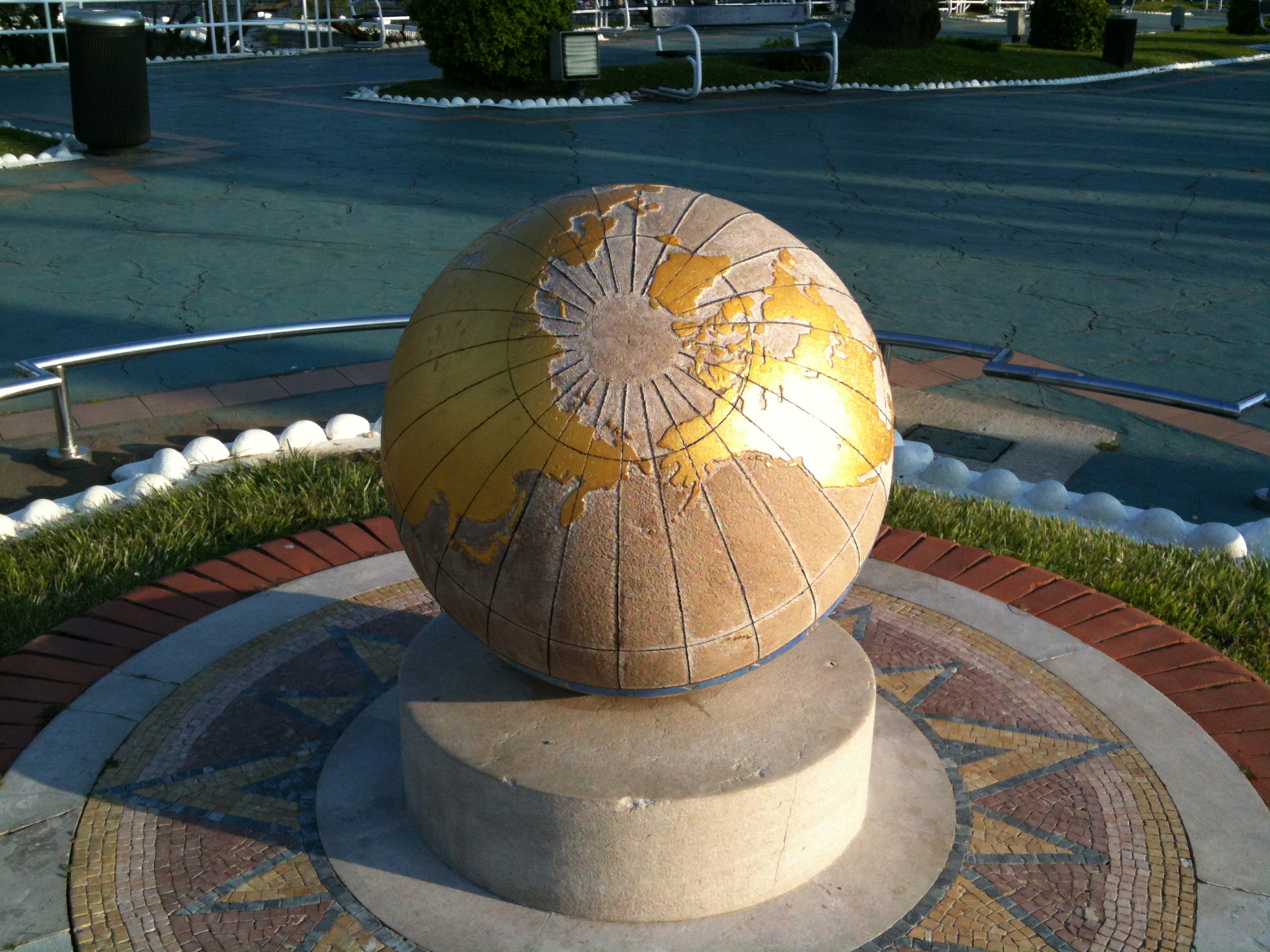 Nos interesa medir “dónde” 
(en qué latitud) 
se encuentra el punto subsolar
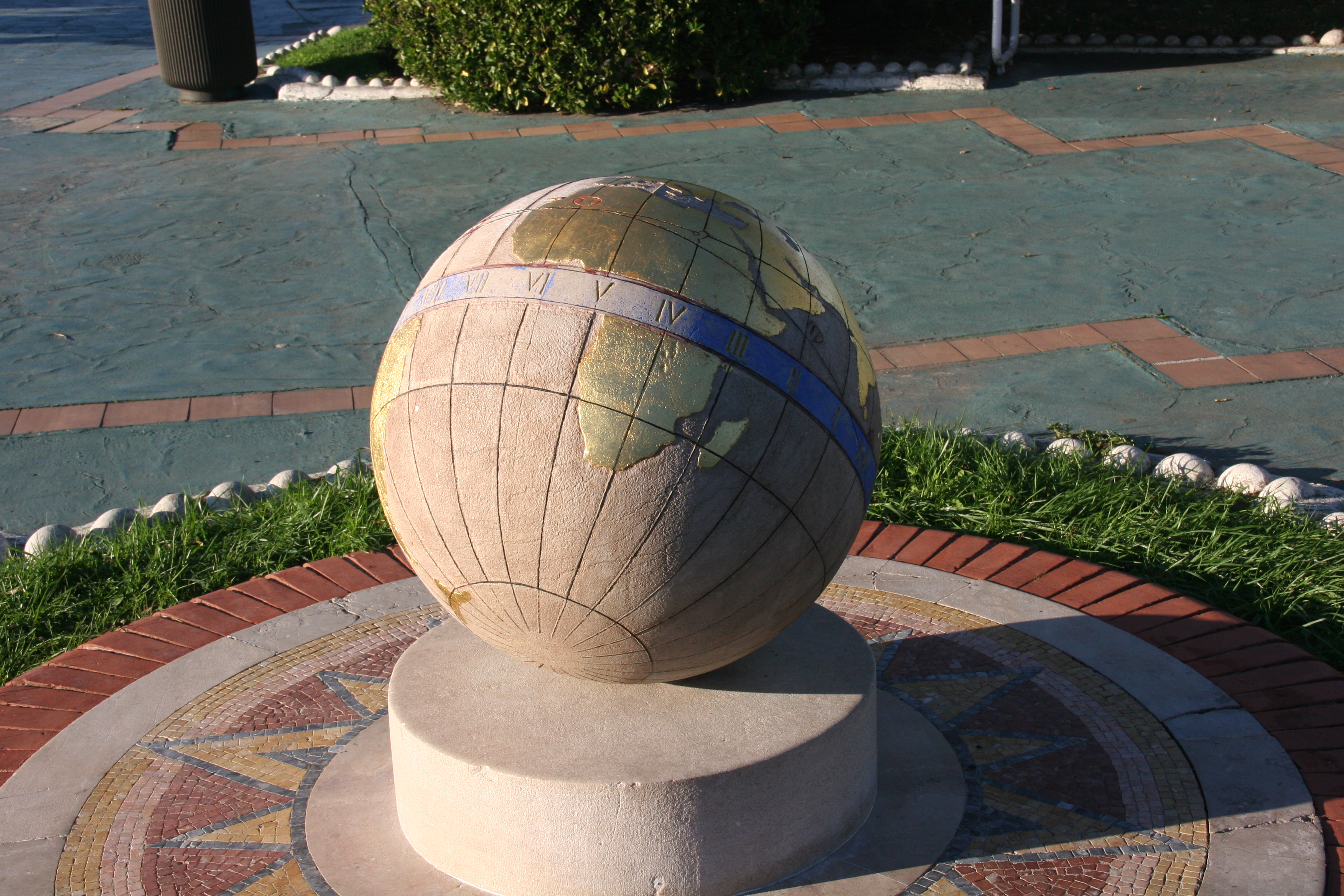 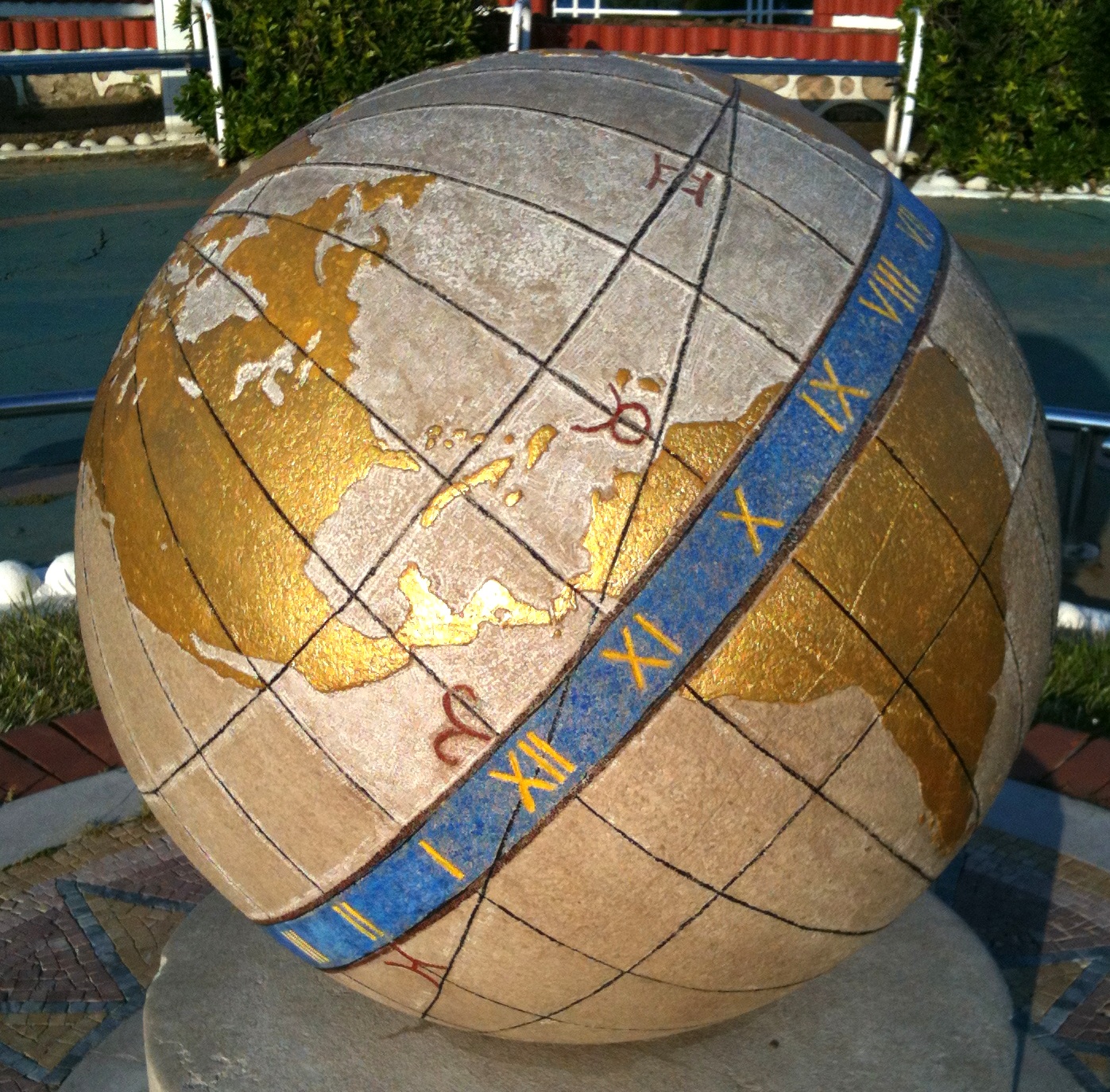 ECLÍPTICA
Aries: 21 marzo
Taurus: 21 abril
…
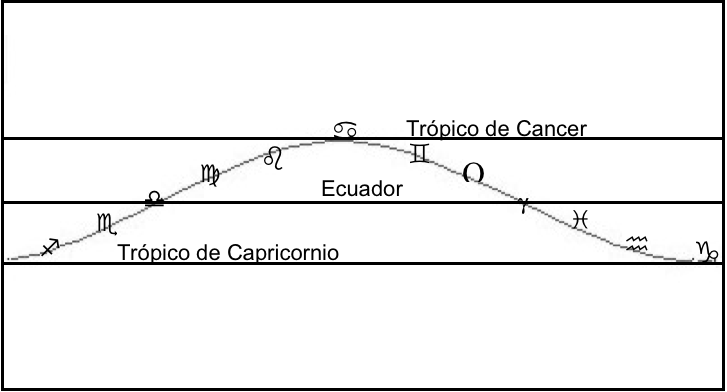 …
Pisces: 21 febrero
Vamos a medir la fecha...
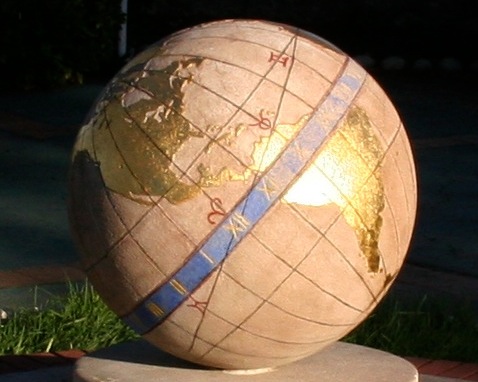 Scorpius = 23 octubre
PUNTO SUBSOLAR
Pisces = 21 febrero
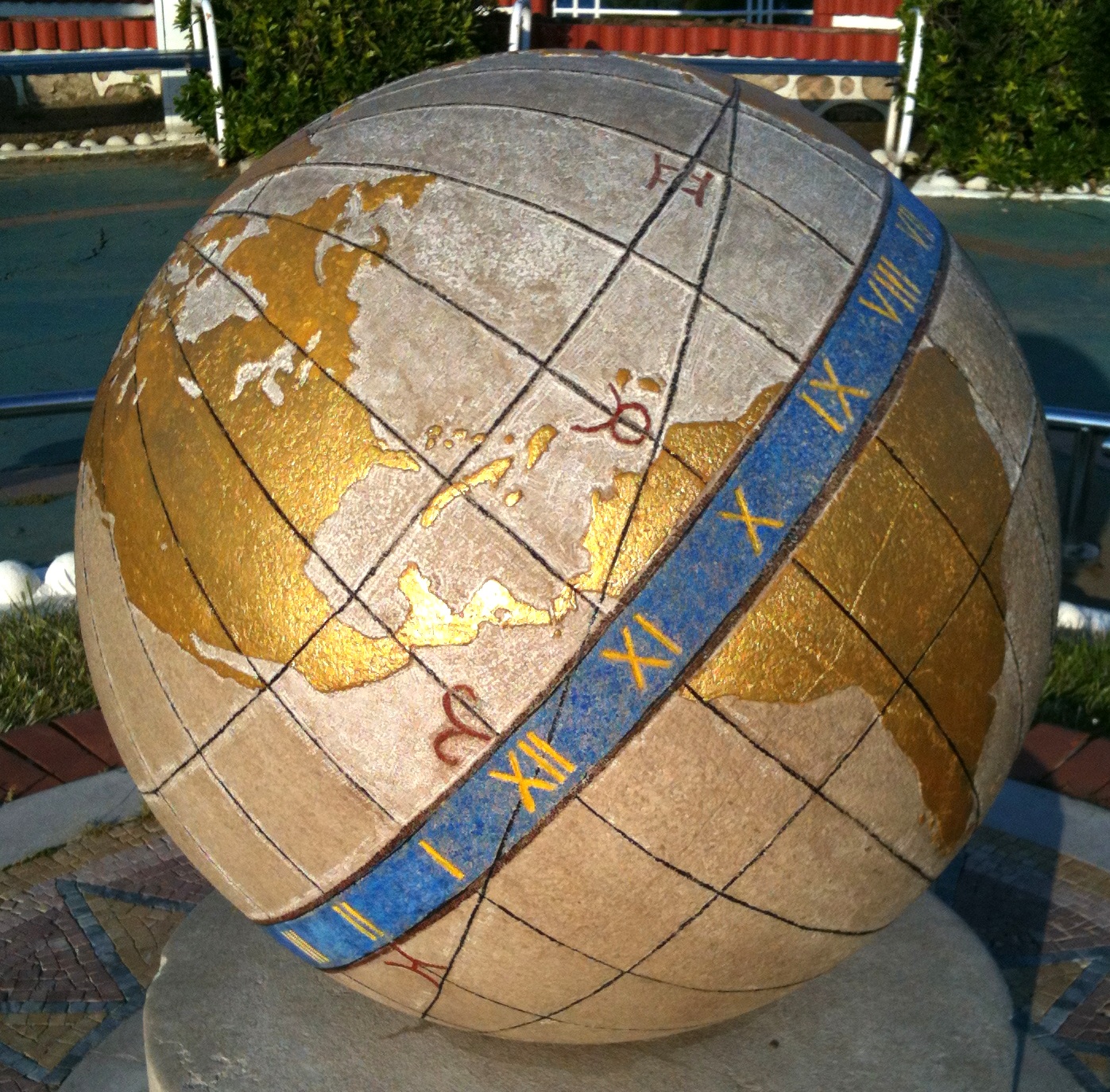 Gemini = 22 mayo
PUNTO SUBSOLAR-
Leo = 23 julio
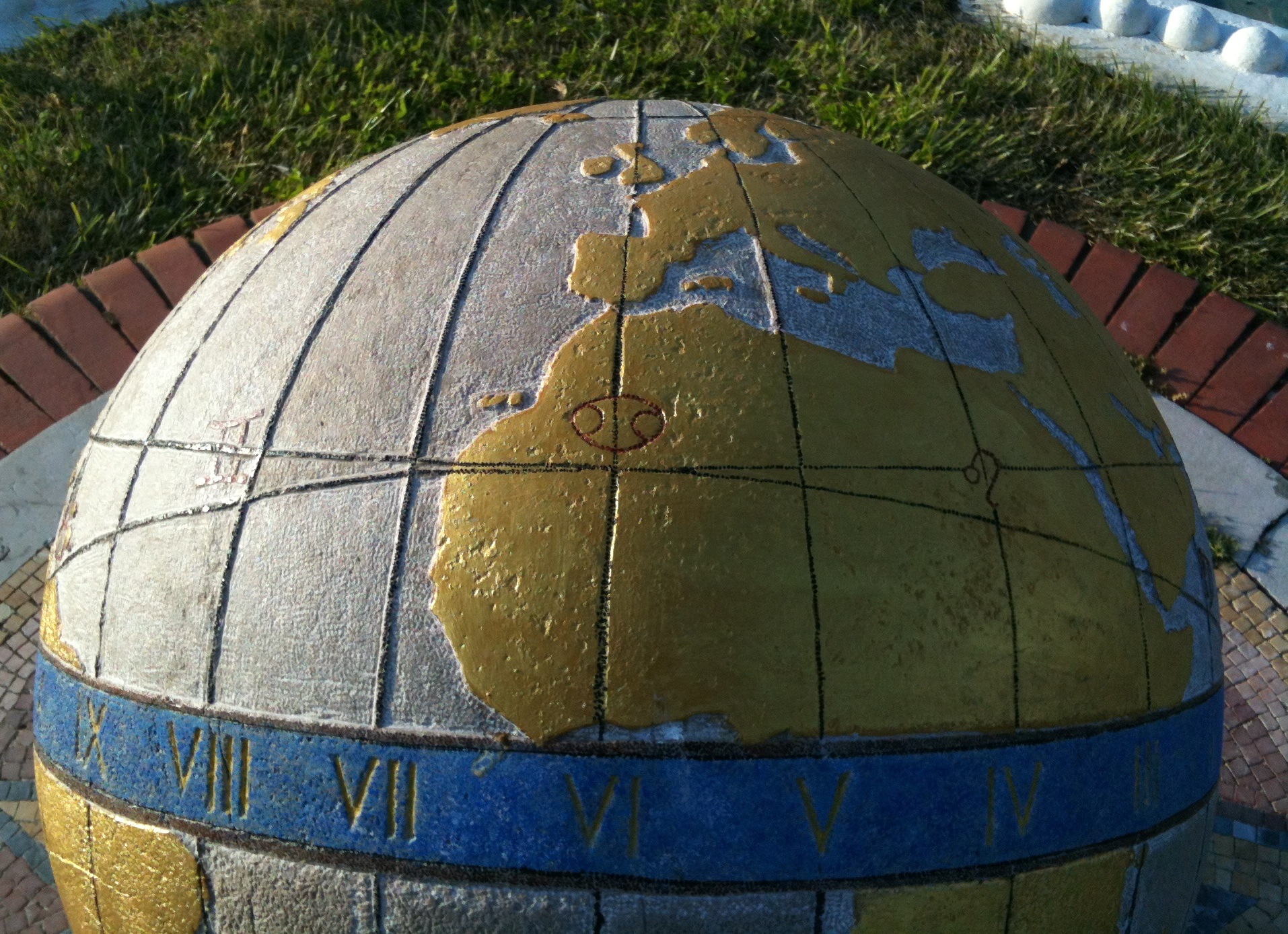 PUNTO SUBSOLAR
Cancer = 21 junio
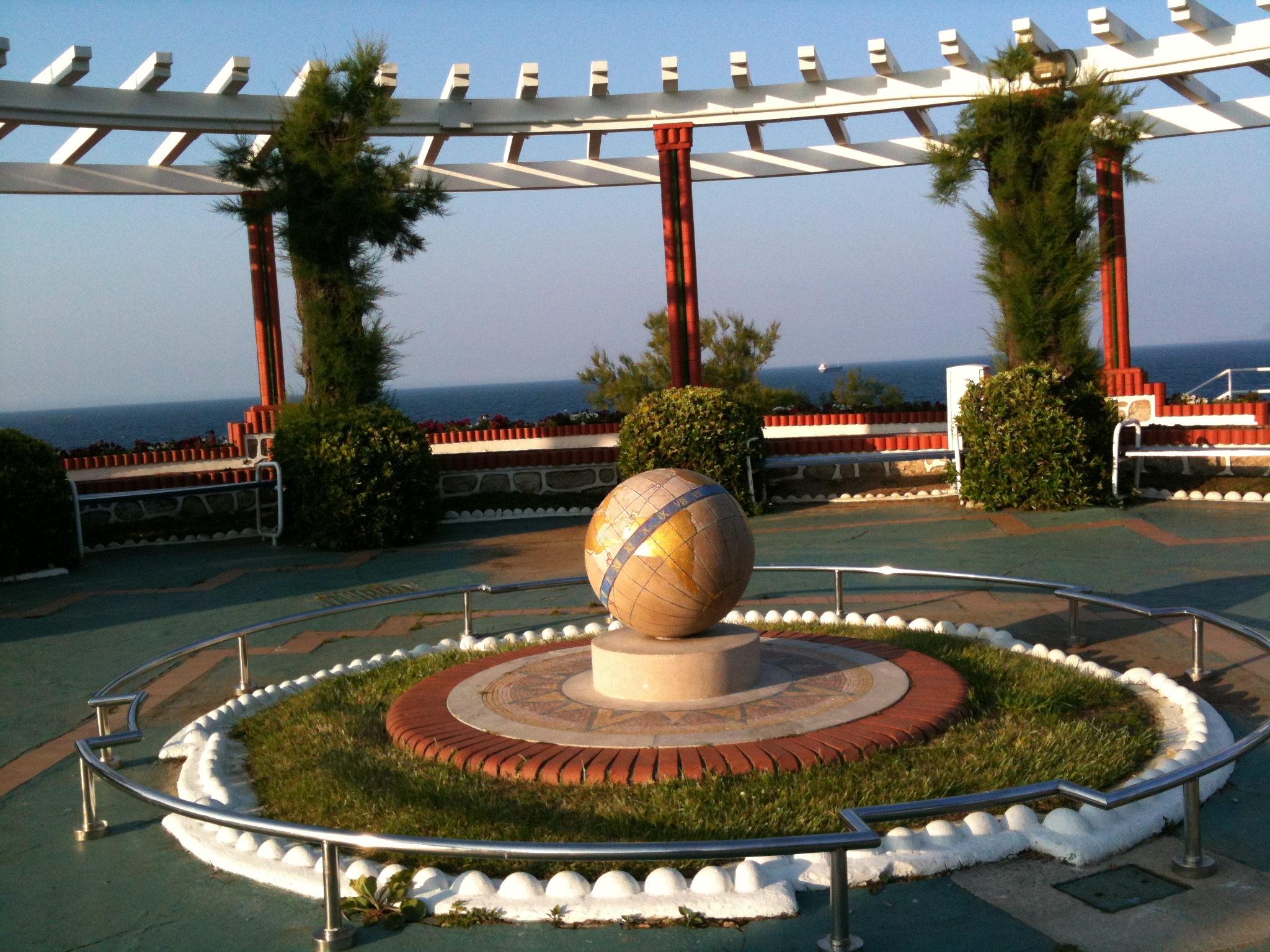 A pasear por Piquío…
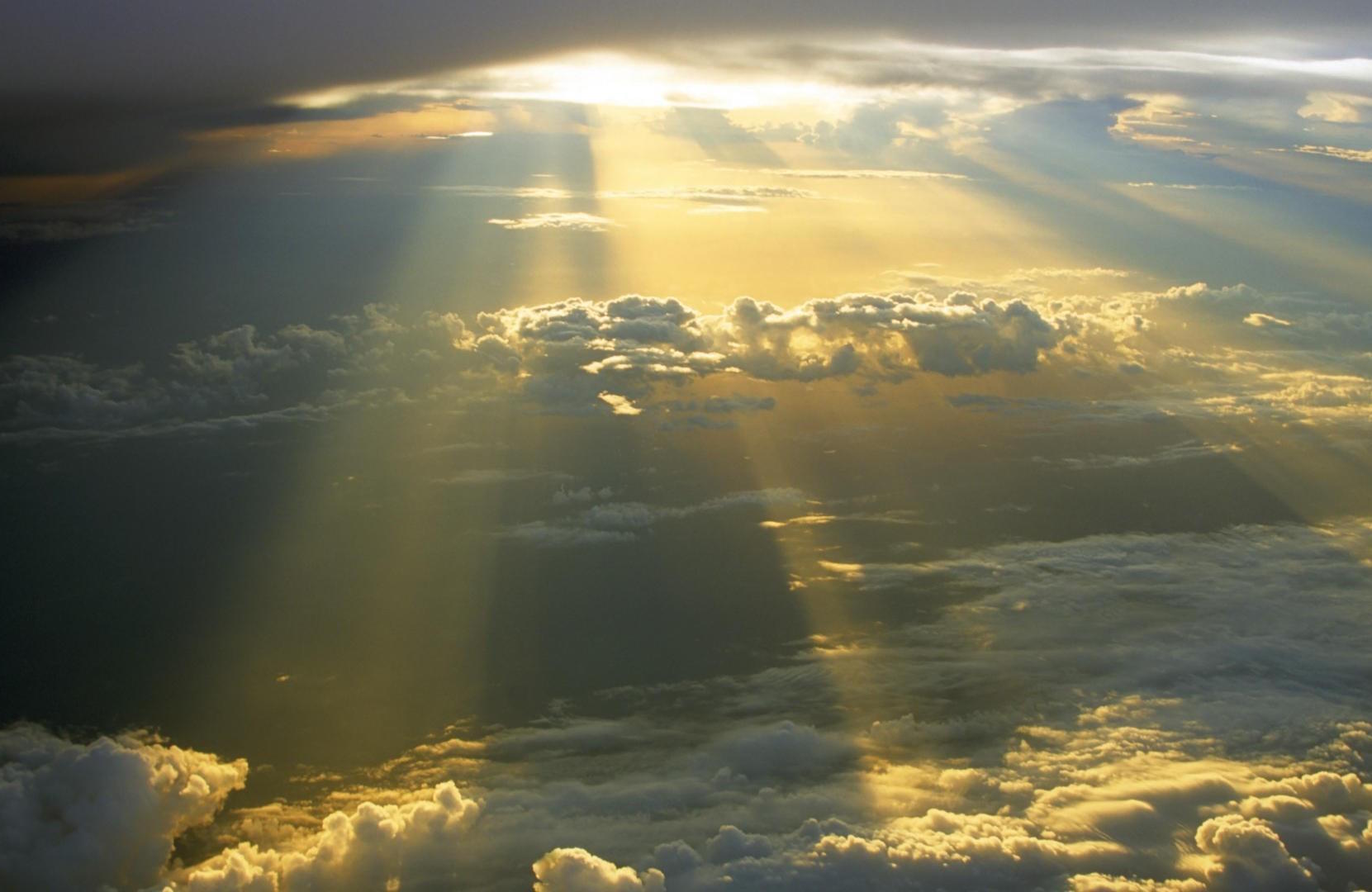 Gracias por vuestra atenciónGràcies per la vostra atenció
“La educación es encender una llama, no llenar un recipiente”. 
Plutarco, De Liberis Educandis.
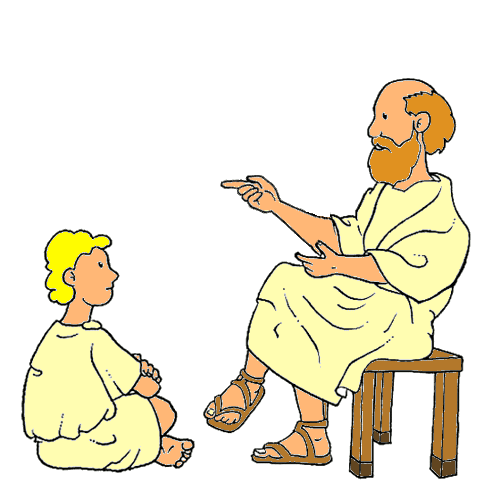